Den cirkulära bioekonomin
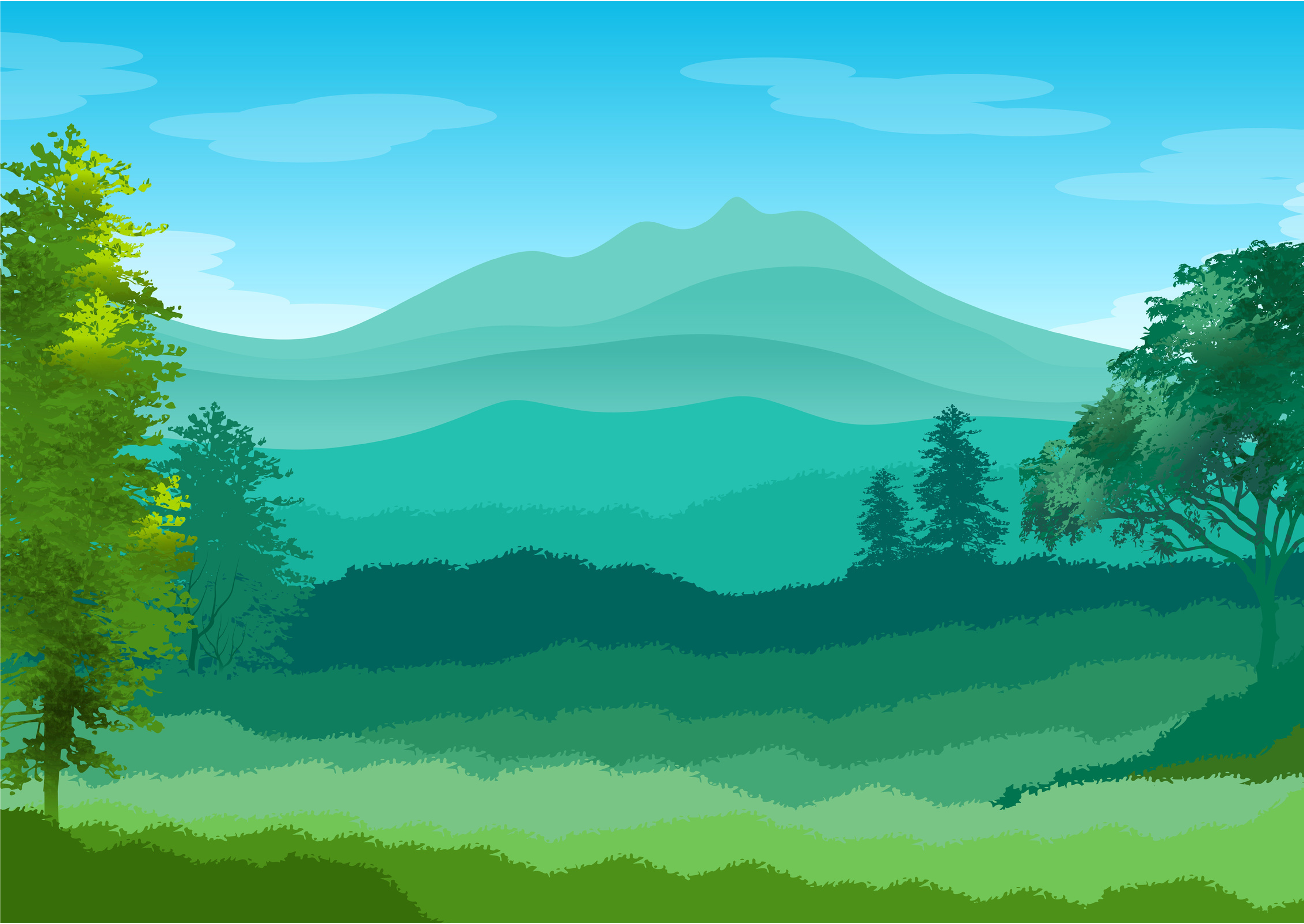 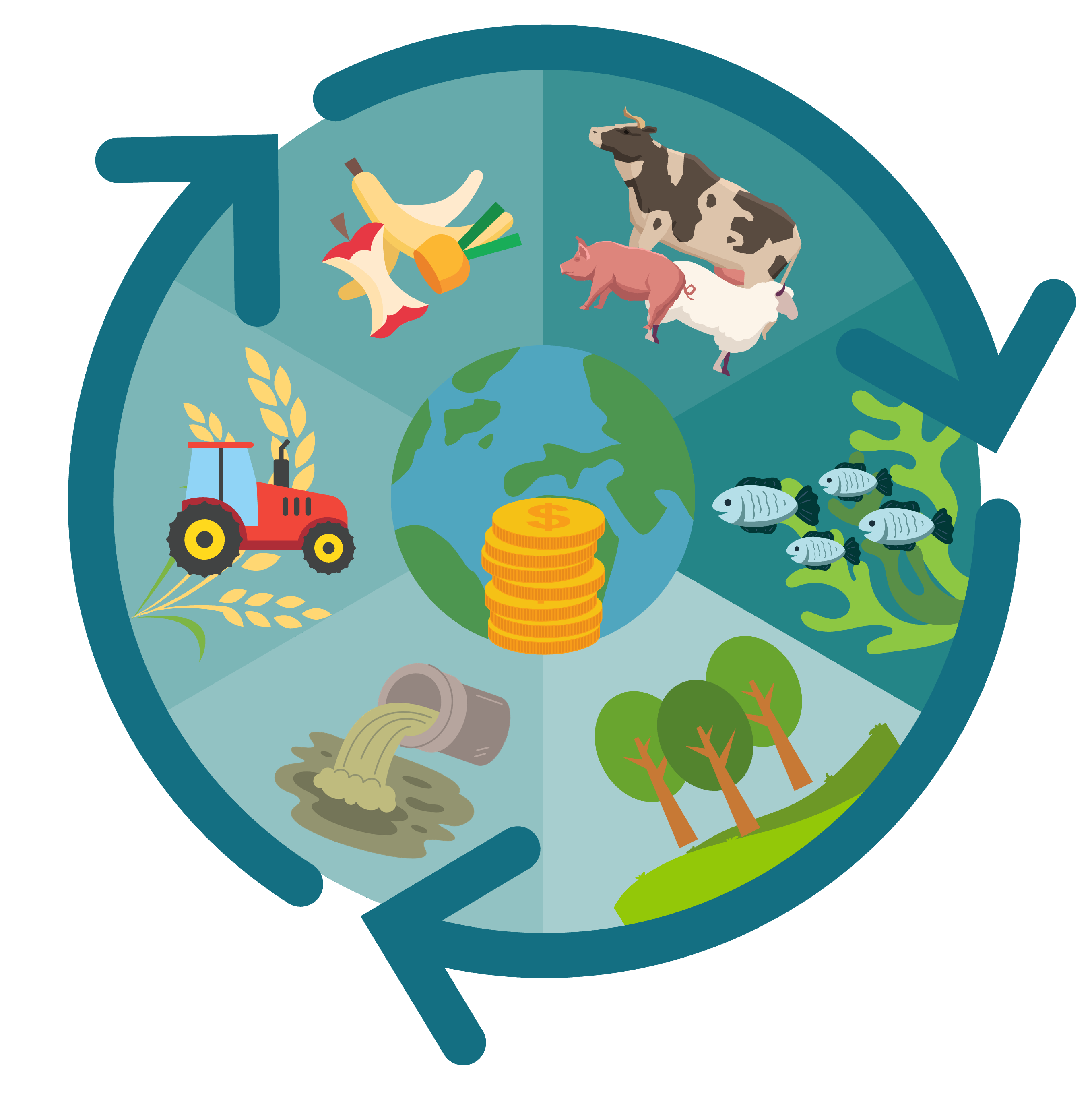 BIOØKONOMI
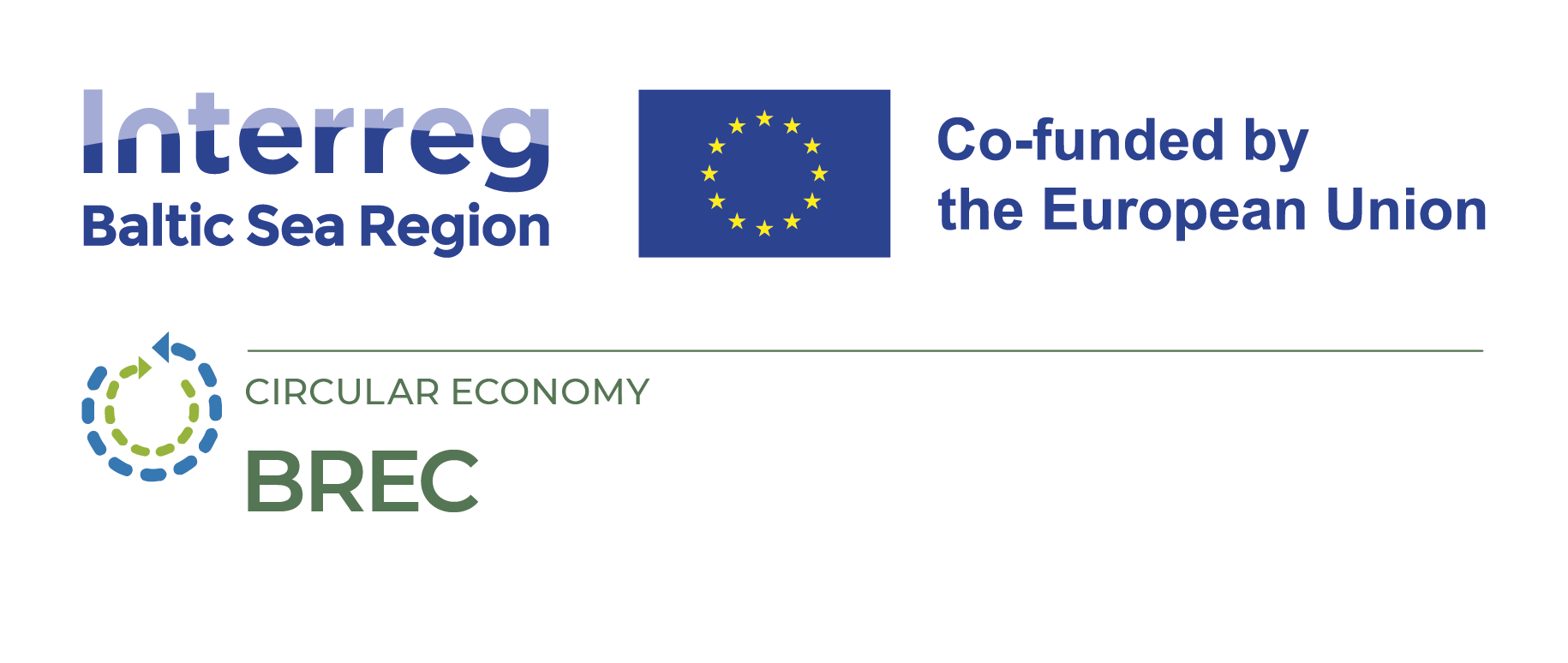 Lärandemål
Vad  är biogas och biorötrester?
Hur kan biomassa omvandlas till energi?
Skillnaden mellan den linjära och den cirkulära bioekonomi
BIOØKONOMI
Användningsområden för biogas och biorötrester
Näringsämnenas kretslopp
Vad är det första som ni tanker på när ni hör ordet cirkulär bioekonomi?
BIOØKONOMI
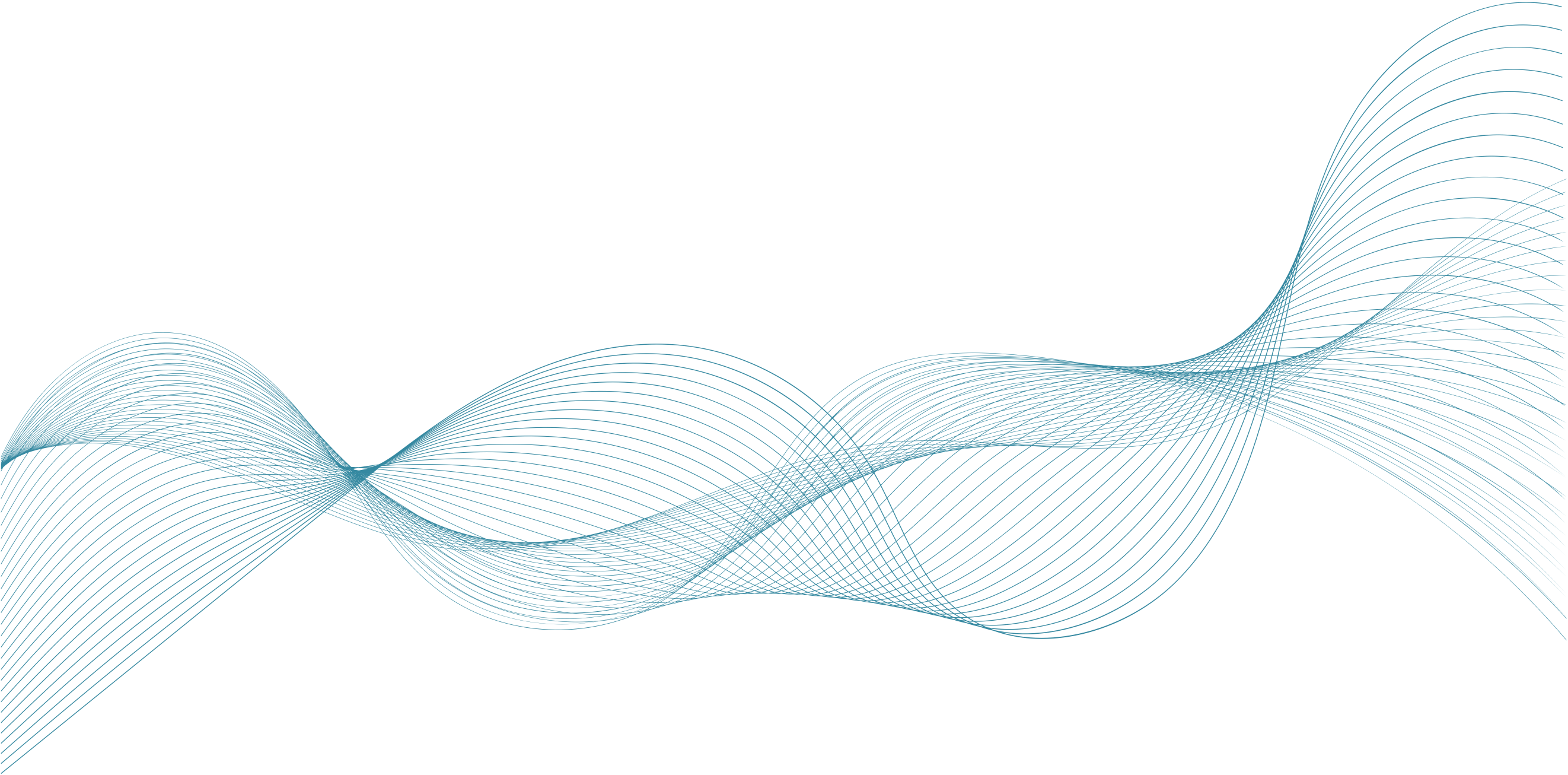 Biomassa
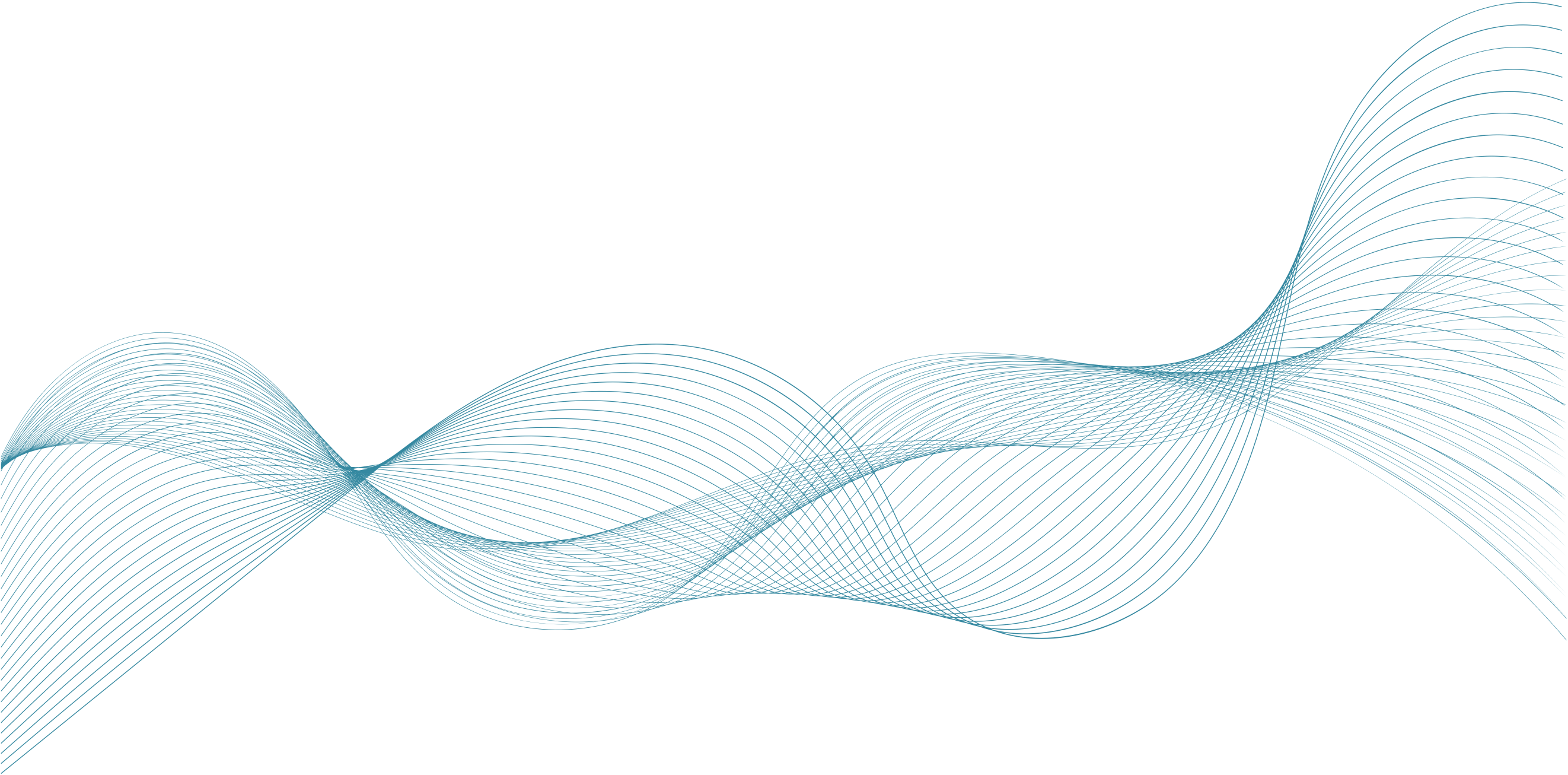 Linjär vs cirkulär bioekonomi
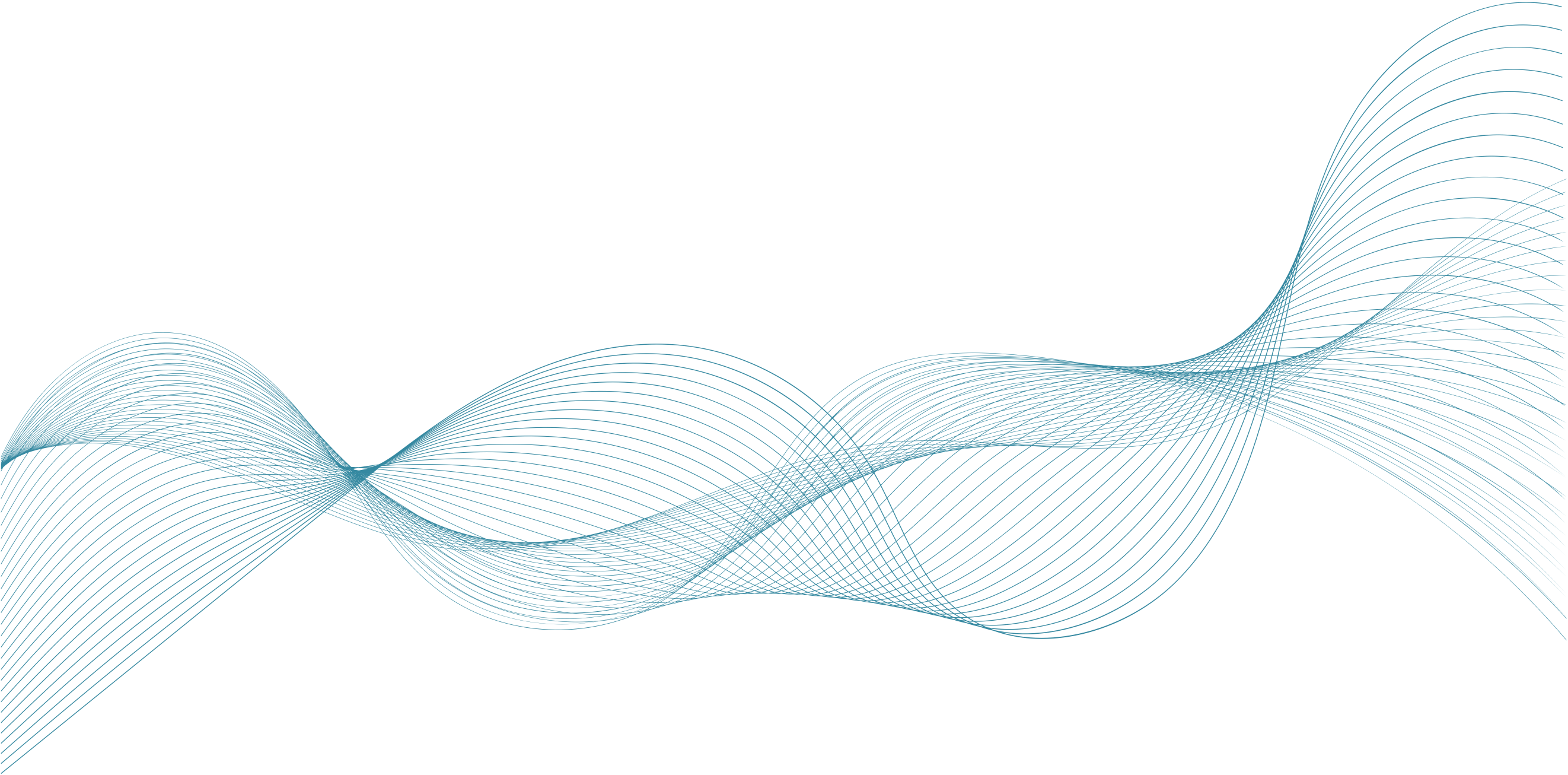 Biomassa används som råmaterial för produktion av varor, energi eller kemikalier. Efter användning slängs biomassan som avfall utan att återvinnas eller återanvändas.
Biomassa, produkter och näringsämnen används, återvinns och återanvänds för att skapa ett slutet kretslopp.
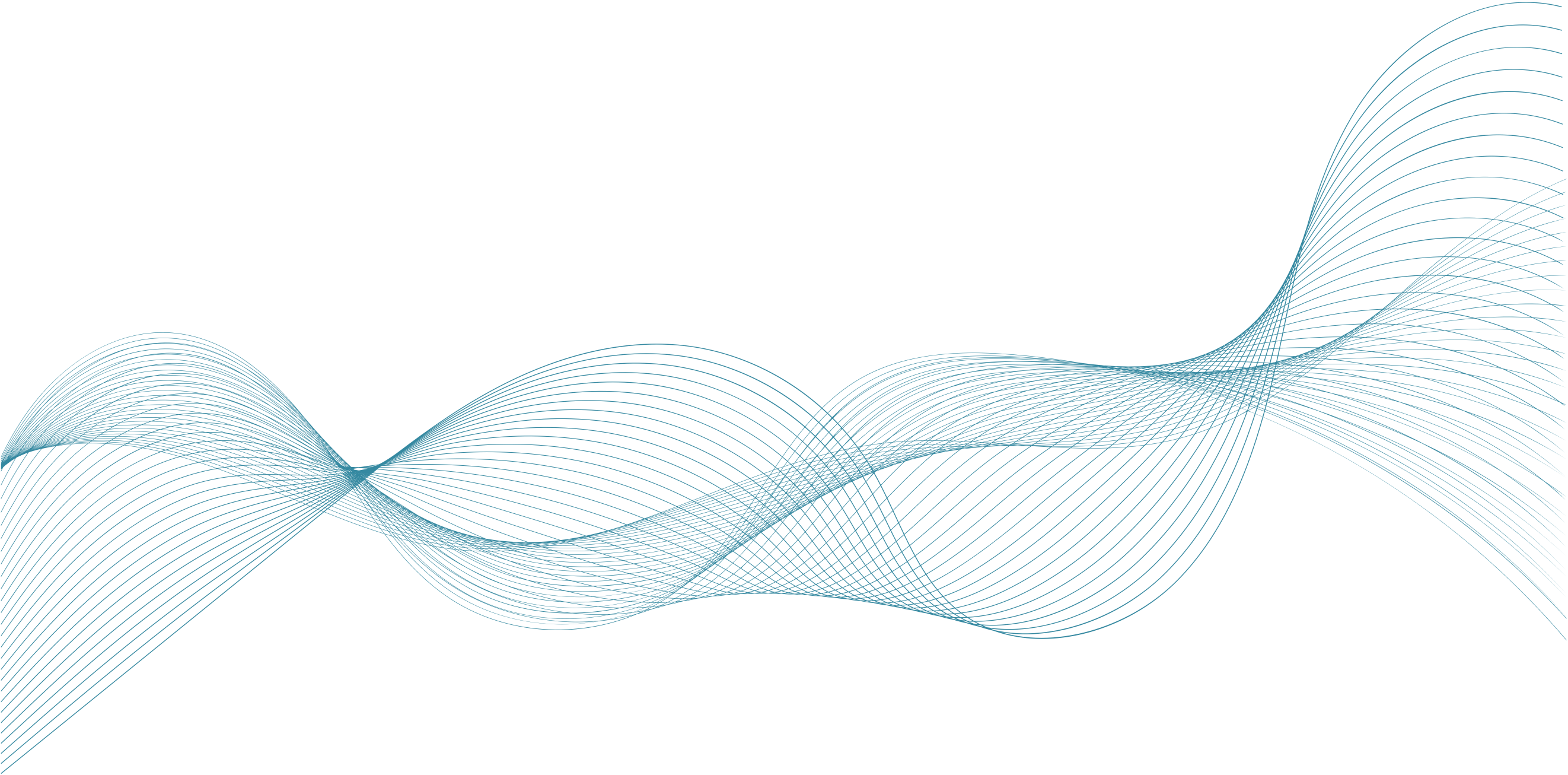 Viktiga principer: 
Resurseffektivitet: Vi strävar efter att spara och återanvända allt. Skörderester blir värdefulla insatsvaror och återvinning av näringsämnen håller jordarna friska.
 Biologisk mångfald: Olika odlingssystem förbättrar motståndskraften och stöder ekosystemen. 
Minska avfallet: Cirkulärt jordbruk tar itu med avfall i varje steg.
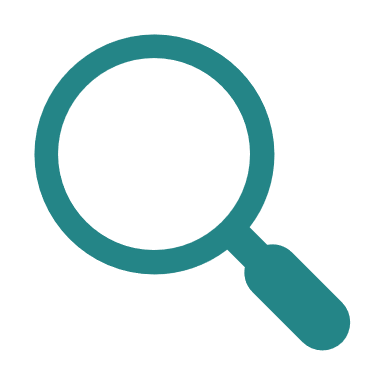 Jordbruk
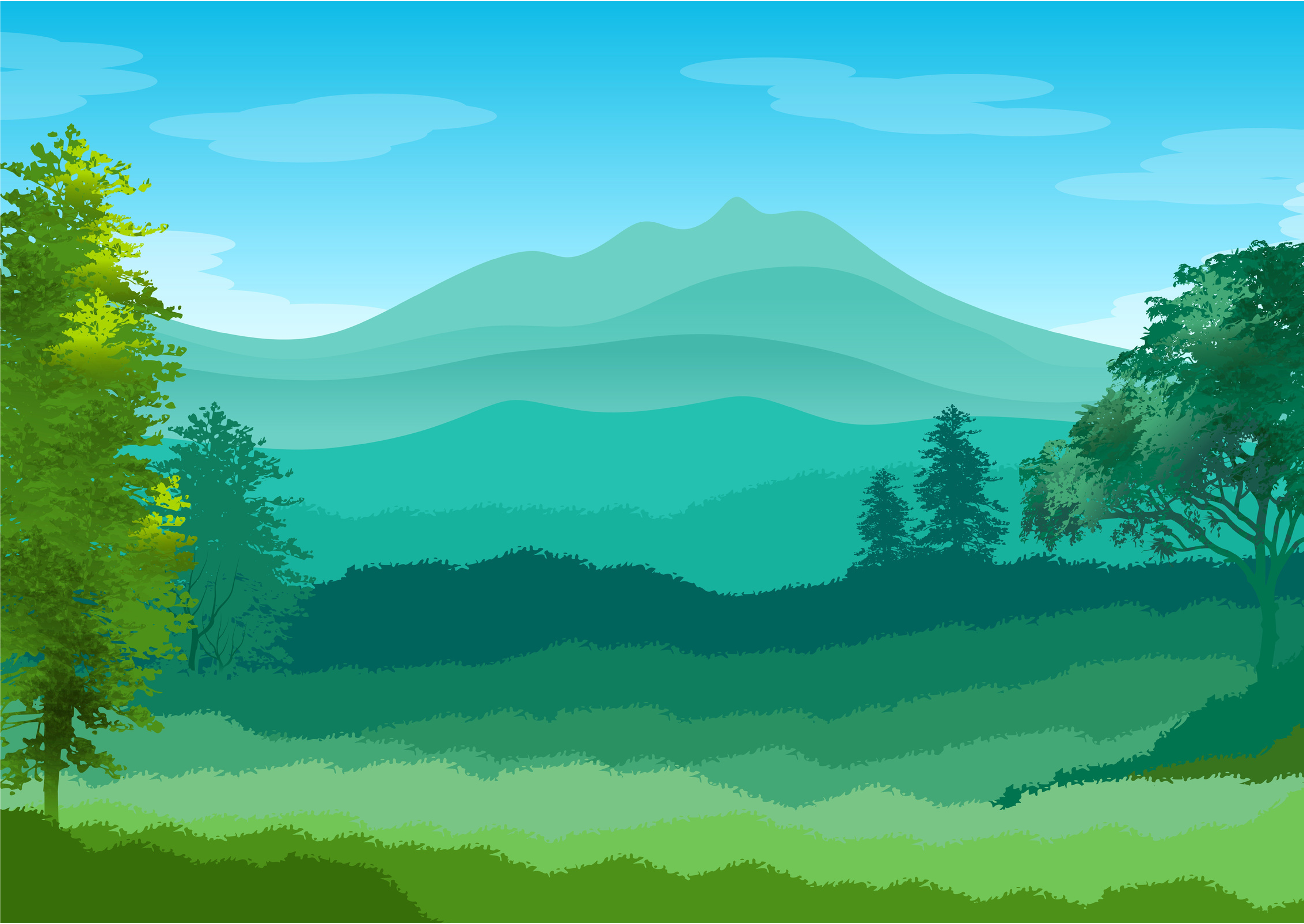 Historiskt fokus: Återplantering 
Traditionellt sett har skogsförvaltning kretsat kring att återplantera efter avverkning. På så sätt säkerställs en hållbar cykel av tillväxt och föryngring. 
Cirkulär förvaltning syftar till att upprätthålla skogens hälsa, biologiska mångfald och ekosystemtjänster. 
Ny fokus: Optimering inom skogsbruket för att säkerställa en ännu bredare användning av resurser och mindre slöseri
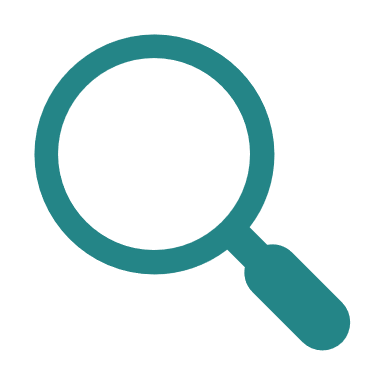 Skog
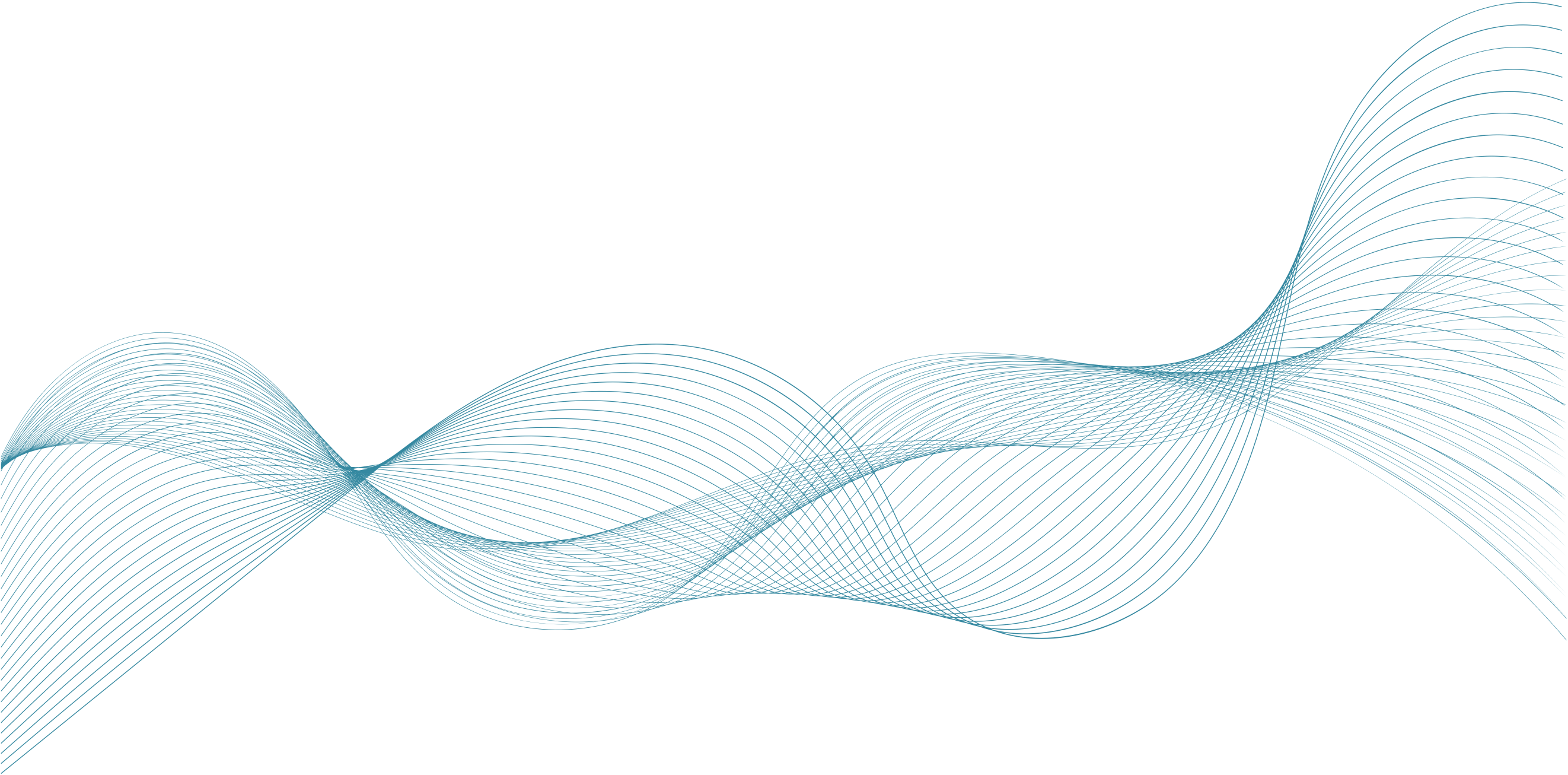 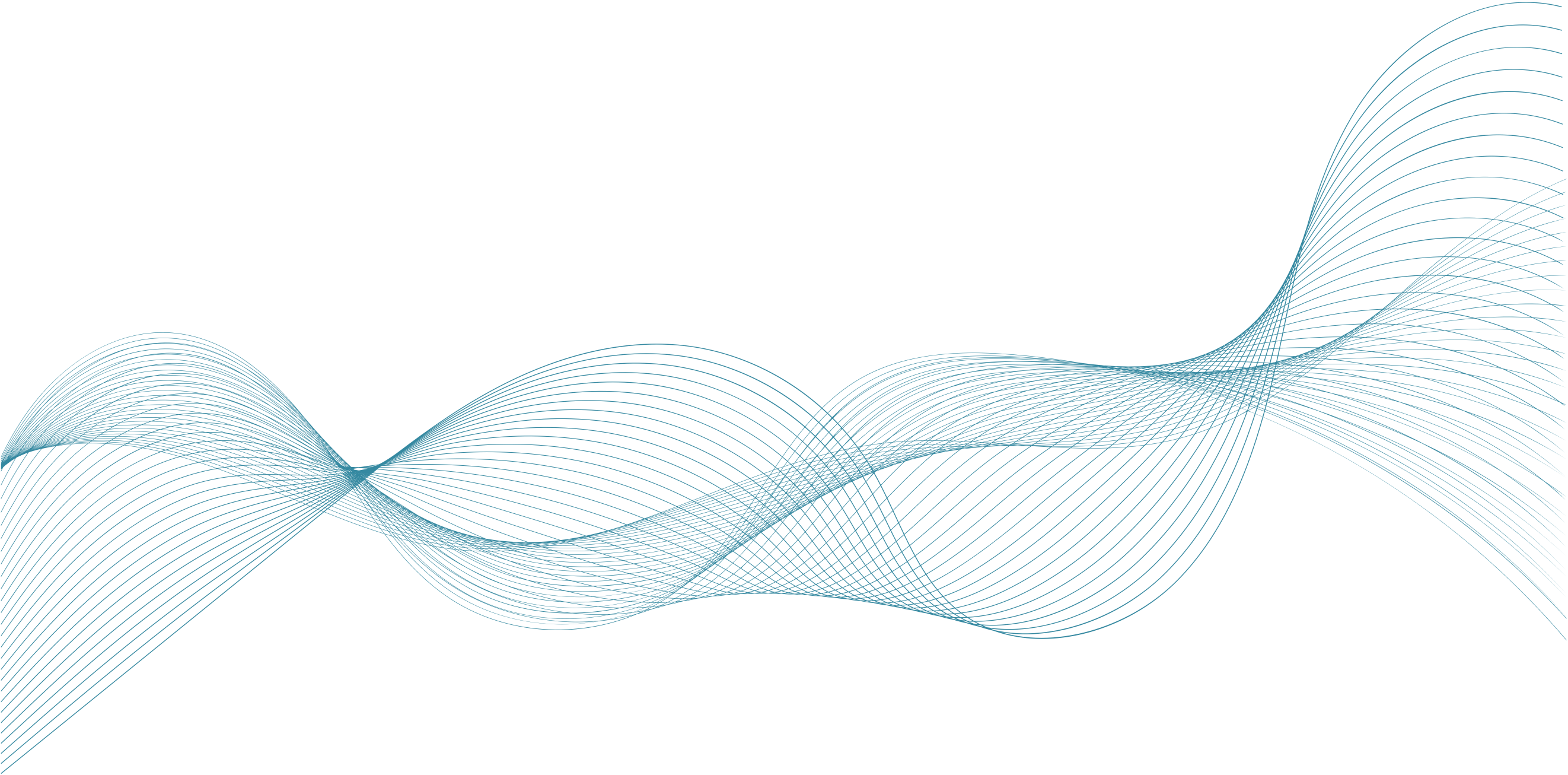 Dagens ämnen
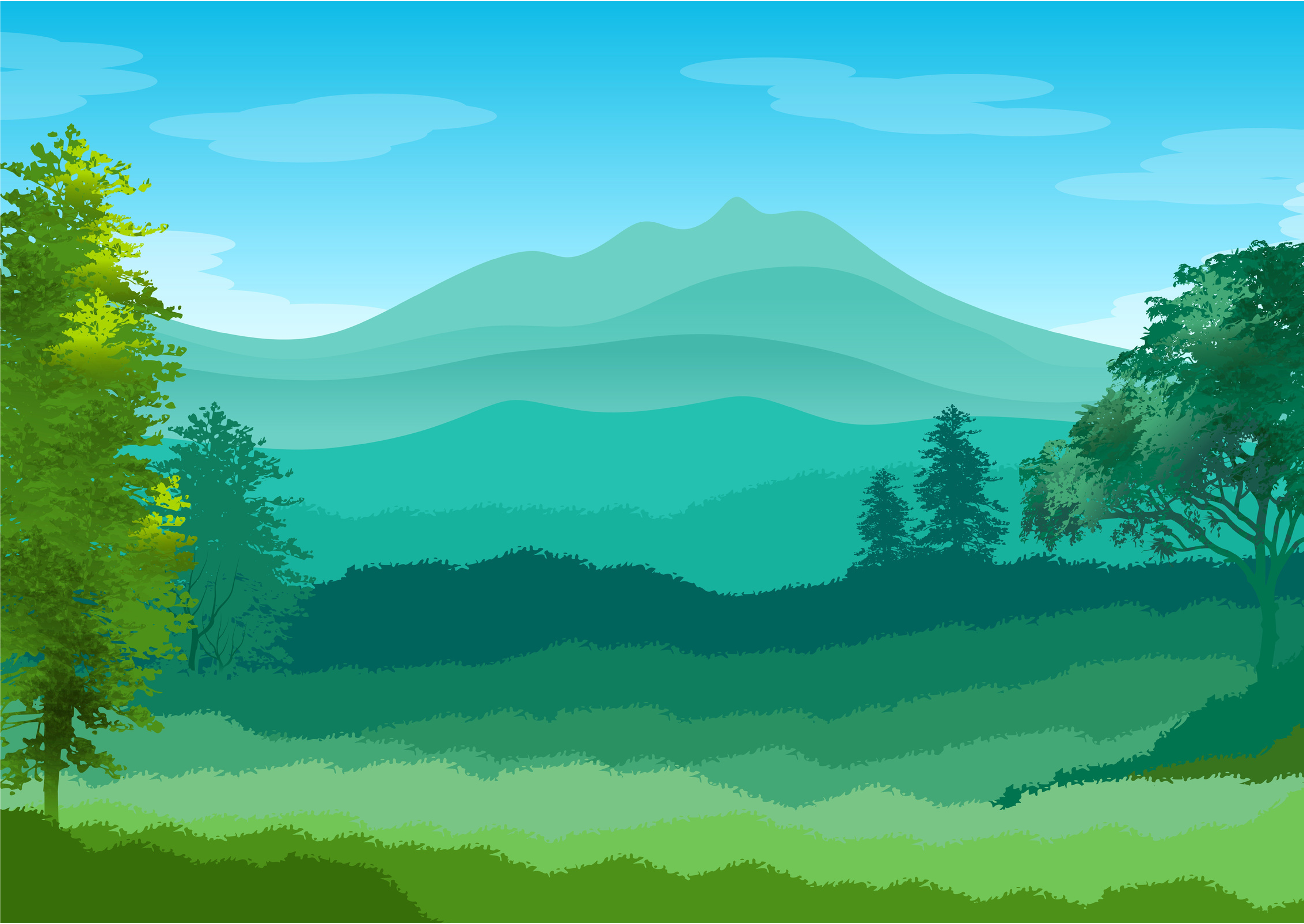 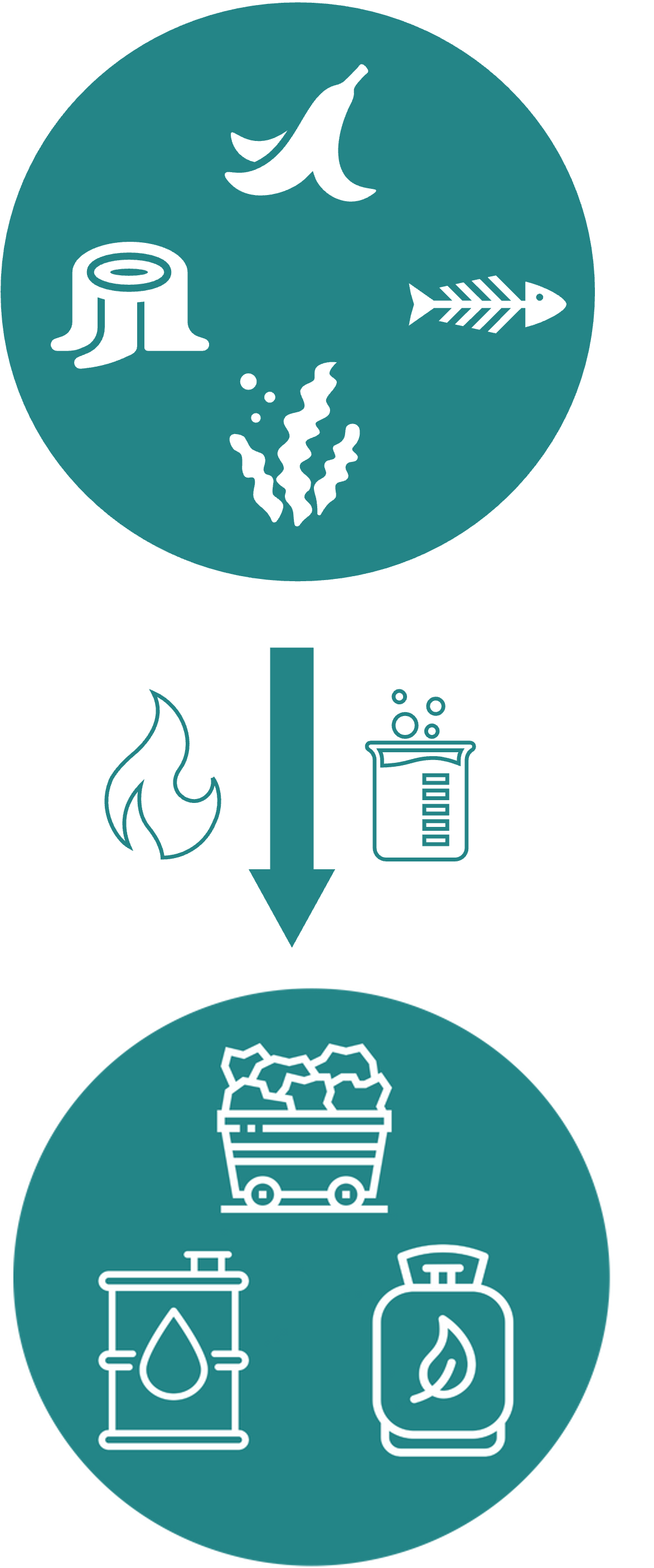 Organiskt material  producter och energi
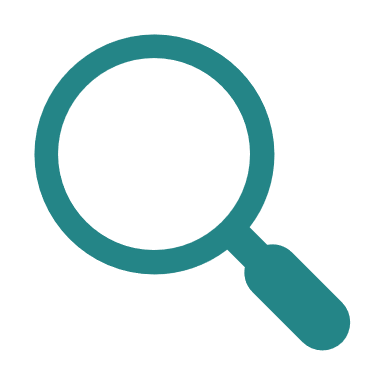 Biorafinering
Miljövänlig användning av växter, alger och avfall
Kemisk, termisk och fysisk bearbetning
Resultat, t.ex. biokol, bioplast och vaniljarom
Förnybara källor, lägre utsläpp av växthusgaser och avfallsmängder
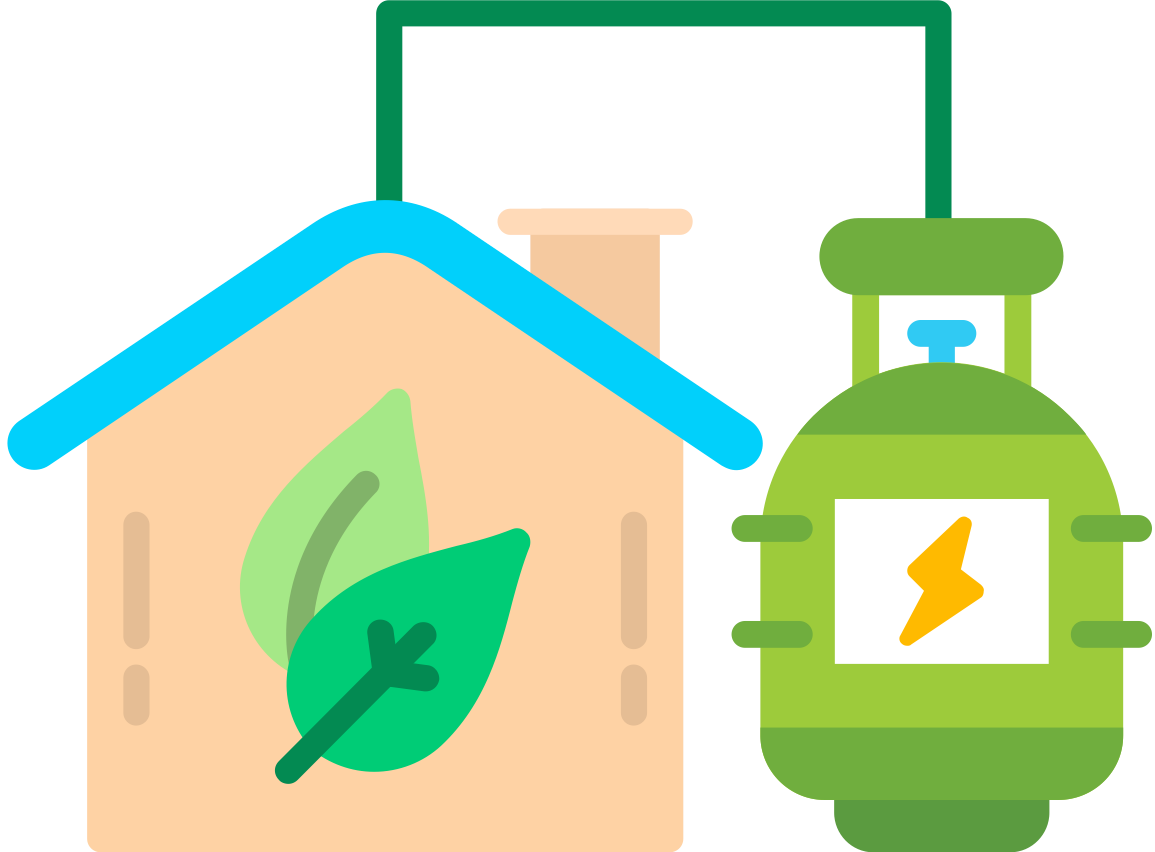 Biogas
Förnybar energi från organiskt material som matavfall och gödsel från boskap
Anaerob nedbrytning i slutna behållare med mikroorganismer
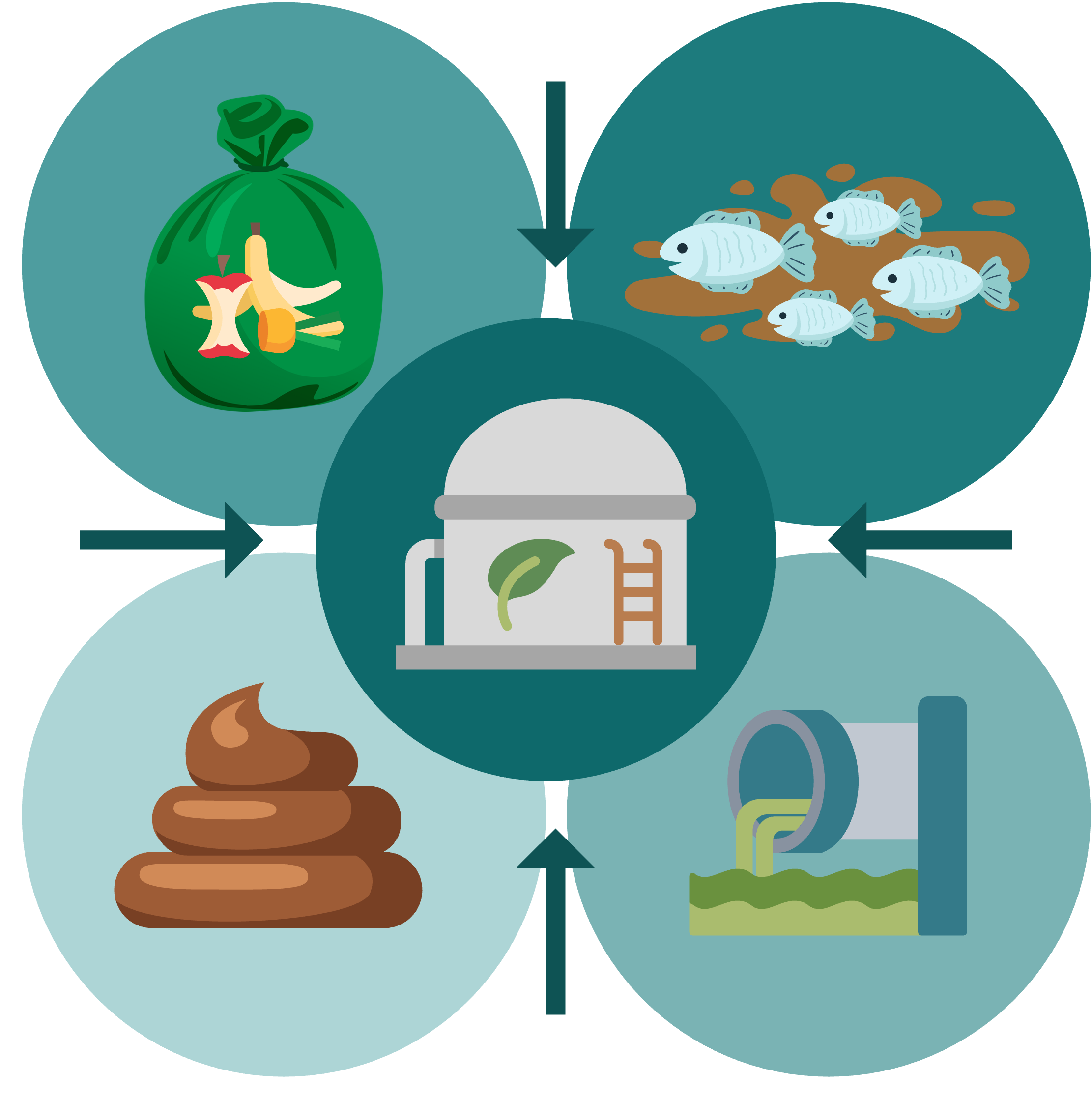 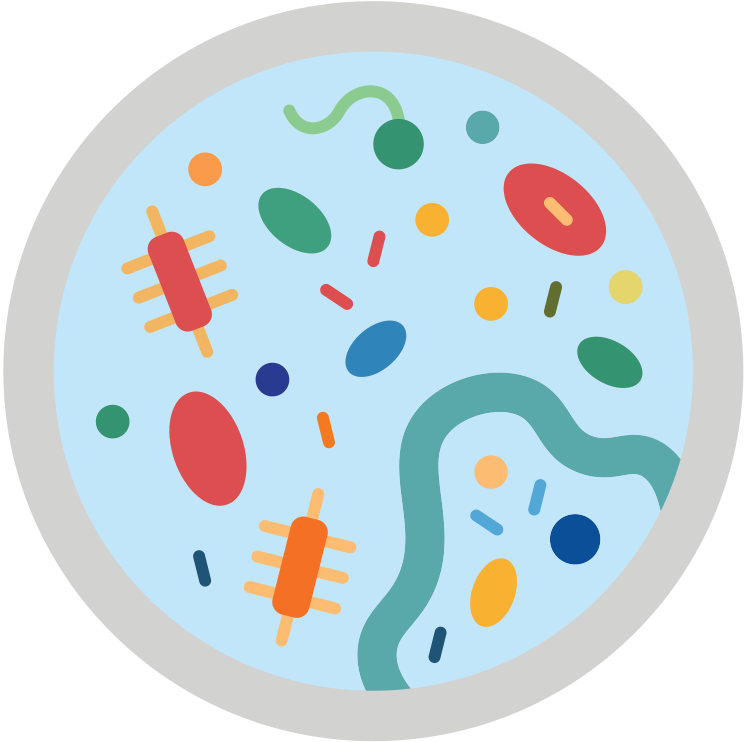 Användningsområden: termisk energi (värme), bränsle, elektricitet
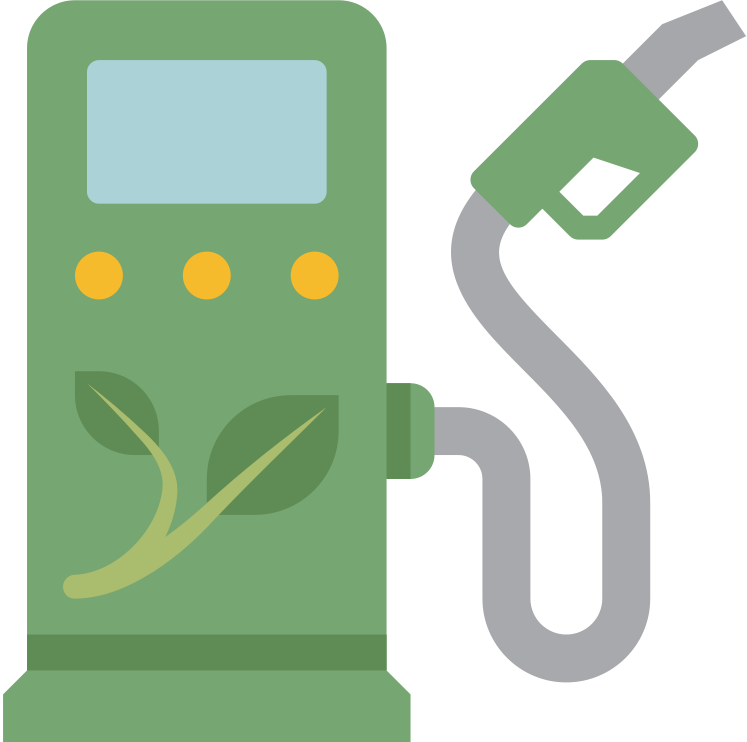 Ett exempel: Lastbilar som drivs med biogas
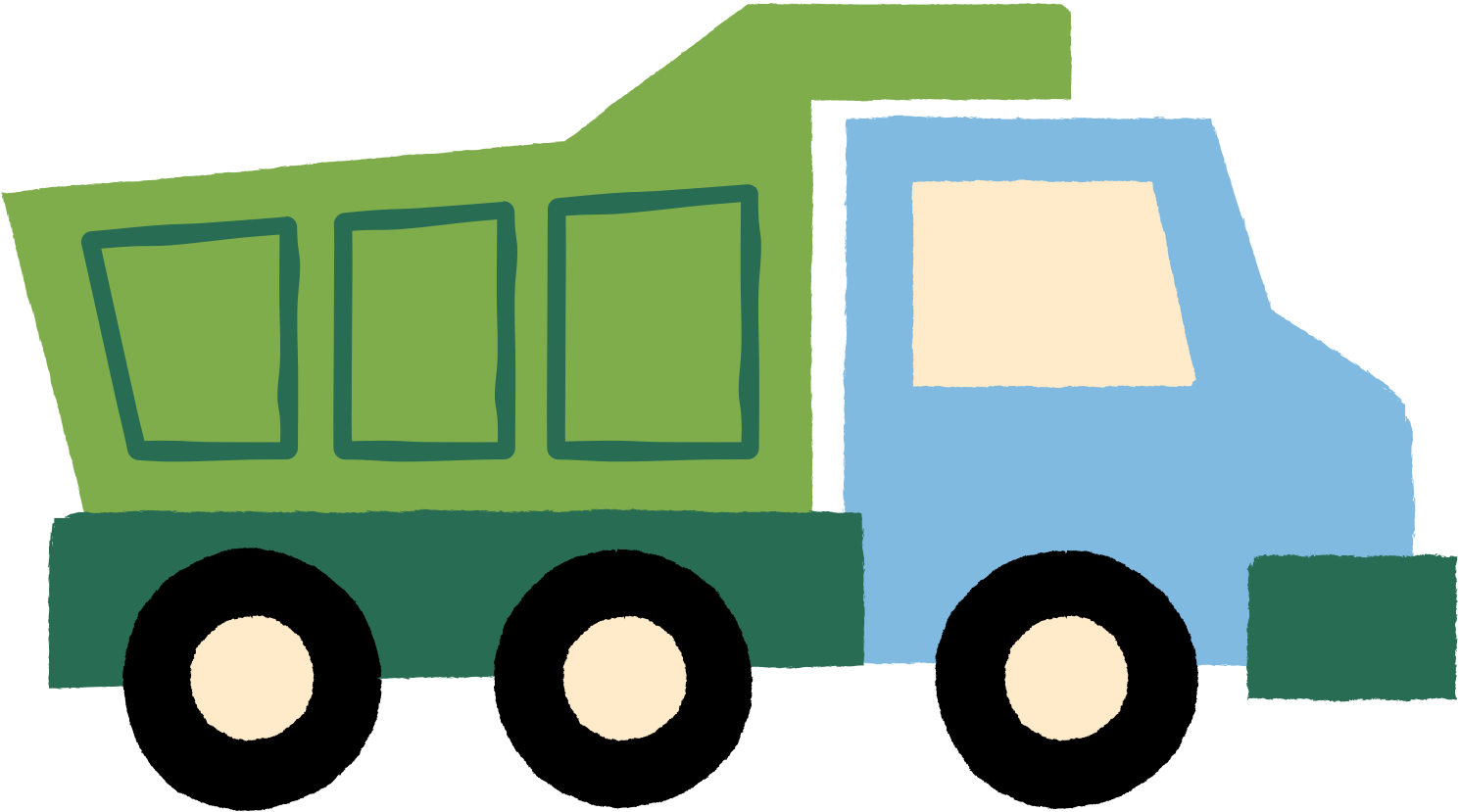 [Speaker Notes: Biogass: Energiløsning fra søppel, gjødsel og matrester
Organisk materiale i lukkede beholdere uten luft
Nedbrytning av organisk materiale av mikroorganismer
Biogassproduksjon: Metan, karbondioksid og vanndamp
Gjenbruk av farlige stoffer: Metan og karbondioksid fanges opp
Bruksområder: Varmeenergi, drivstoff til kjøretøy, elektrisitet
Viktig rolle i avfallshåndtering: 76% kildesortert matavfall til biogass (2020)
Bruk i byer som Oslo: Bussdrift på biogass for å redusere avfall og erstatte fossile brensler


Biogassproduksjon gir bonusproduktet: biogjødsel
Biogjødsel: Næringsrik gjødsel med karbon
Egnet for matproduksjon og karbonoppbygging i jord
Karbon viktig for jordkvalitet, næringskilde for mikroorganismer
Bidrar til fuktighet og forbedret jordstruktur
Flytende konsistens lik tynn husdyrgjødsel
Kan brukes med samme utstyr som tynn husdyrgjødsel
Miljøvennlig alternativ til kunstgjødsel uten skadelige kjemikalier
Opprettholder jordens helse]
Biogödsel
Mindre lukt jämfört med vanlig gödsel
Näringsrikt gödselmedel med viktiga näringsämnen
Förbättrar jorden och ökar kolilagringen
Näringskälla för mikroorganismer och behåller jordens hälsa
Flytande konsistens, lätt att sprida
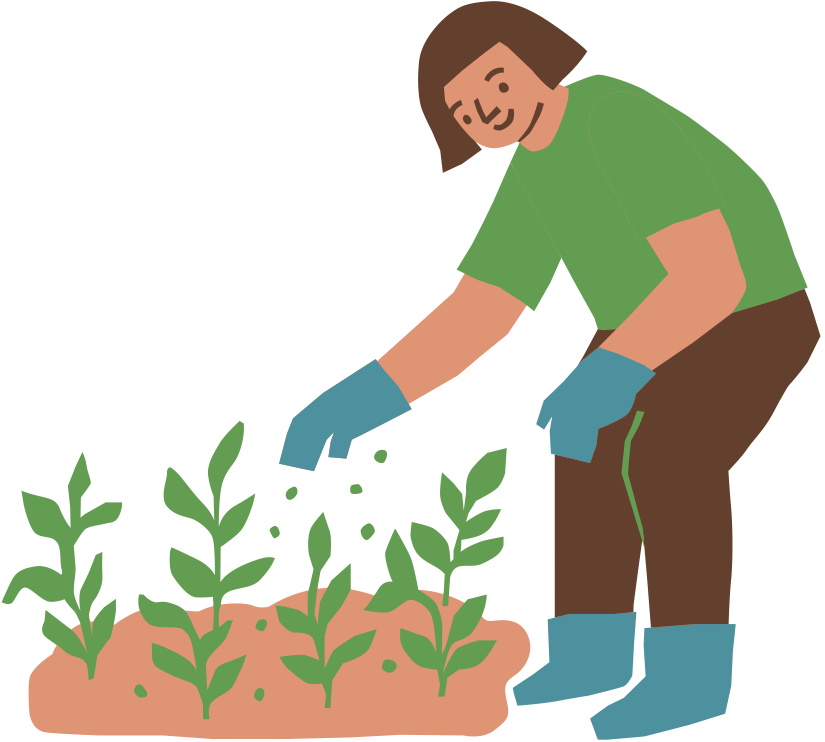 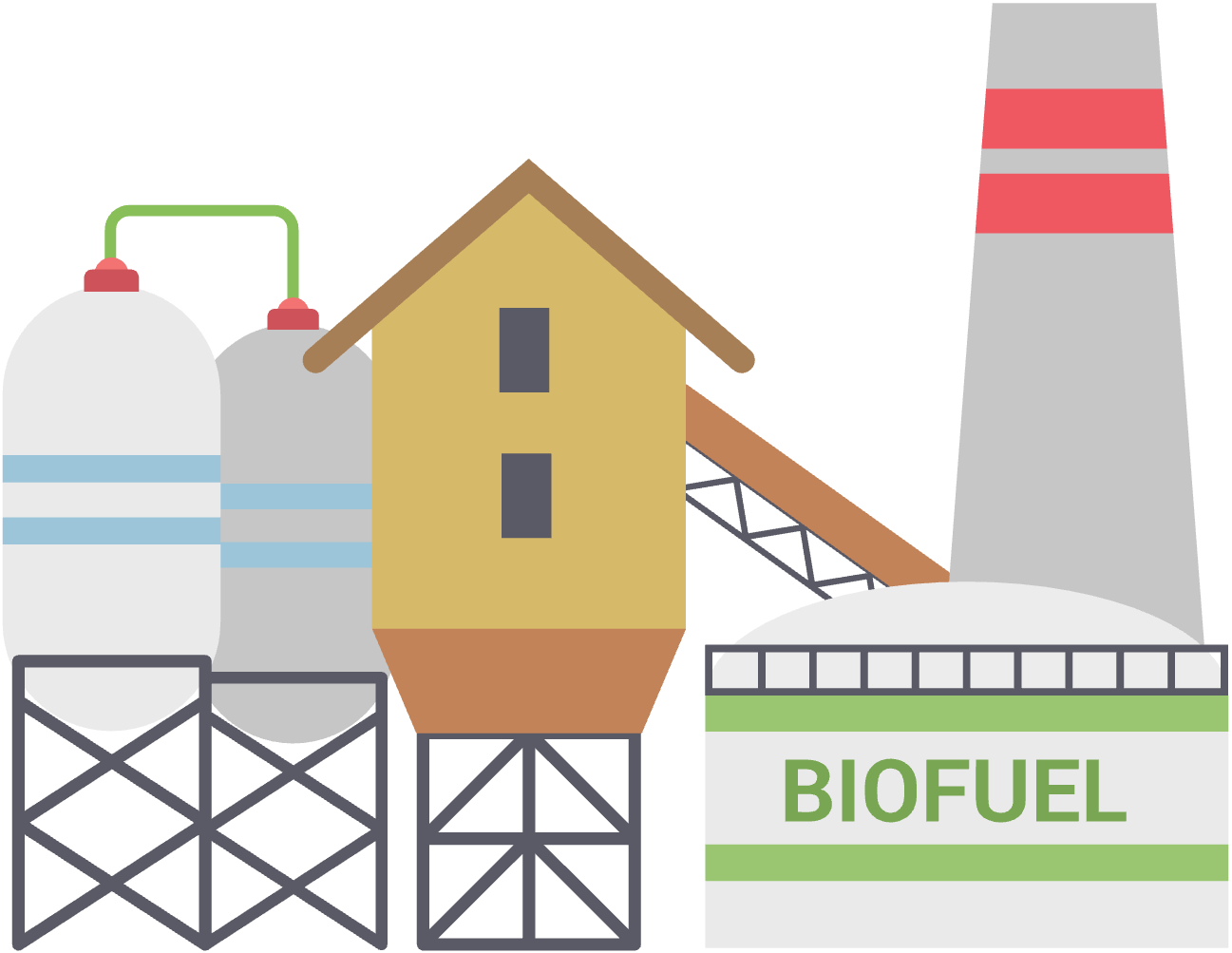 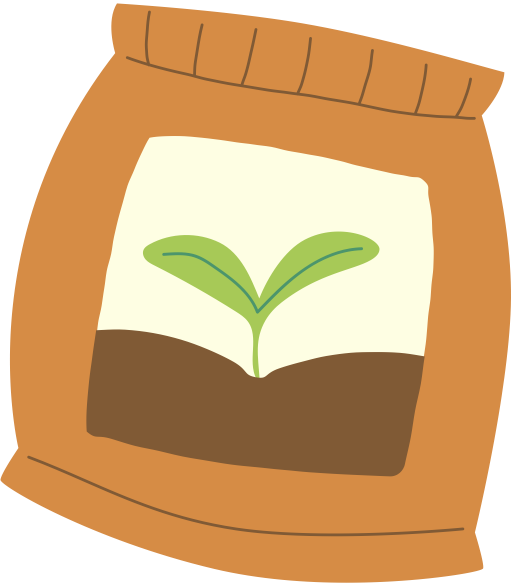 Biogass
[Speaker Notes: Biogass: Energiløsning fra søppel, gjødsel og matrester
Organisk materiale i lukkede beholdere uten luft
Nedbrytning av organisk materiale av mikroorganismer
Biogassproduksjon: Metan, karbondioksid og vanndamp
Gjenbruk av farlige stoffer: Metan og karbondioksid fanges opp
Bruksområder: Varmeenergi, drivstoff til kjøretøy, elektrisitet
Viktig rolle i avfallshåndtering: 76% kildesortert matavfall til biogass (2020)
Bruk i byer som Oslo: Bussdrift på biogass for å redusere avfall og erstatte fossile brensler


Biogassproduksjon gir bonusproduktet: biogjødsel
Biogjødsel: Næringsrik gjødsel med karbon
Egnet for matproduksjon og karbonoppbygging i jord
Karbon viktig for jordkvalitet, næringskilde for mikroorganismer
Bidrar til fuktighet og forbedret jordstruktur
Flytende konsistens lik tynn husdyrgjødsel
Kan brukes med samme utstyr som tynn husdyrgjødsel
Miljøvennlig alternativ til kunstgjødsel uten skadelige kjemikalier
Opprettholder jordens helse]
Beroende av tillräcklig tillgång till råvaror
Potentiella luktproblem 
Klimatförhållanden  
Högre kostnader och investeringar i infrasruktur
Cons
Effektiv användning av organiskt avfall
Skapar nya jobb och mervärde
Förnybar resurs som minskar beroendet av icke-hållbara alternativ
Fördelar
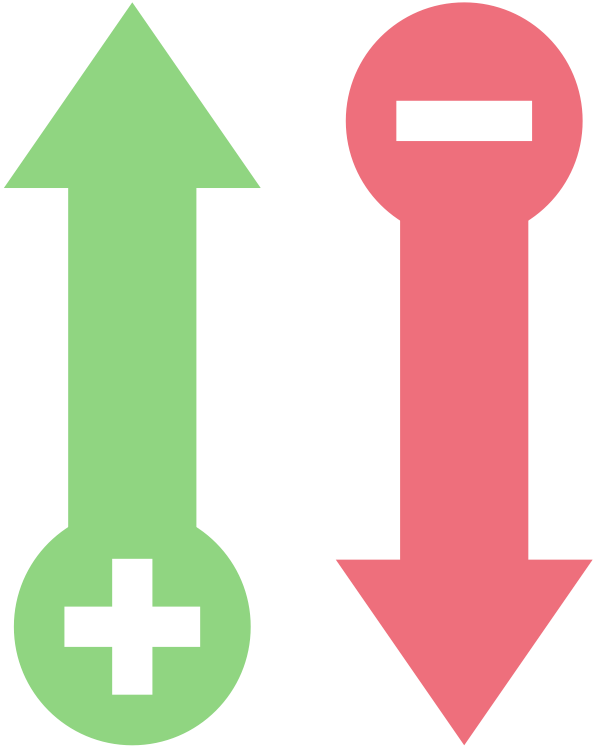 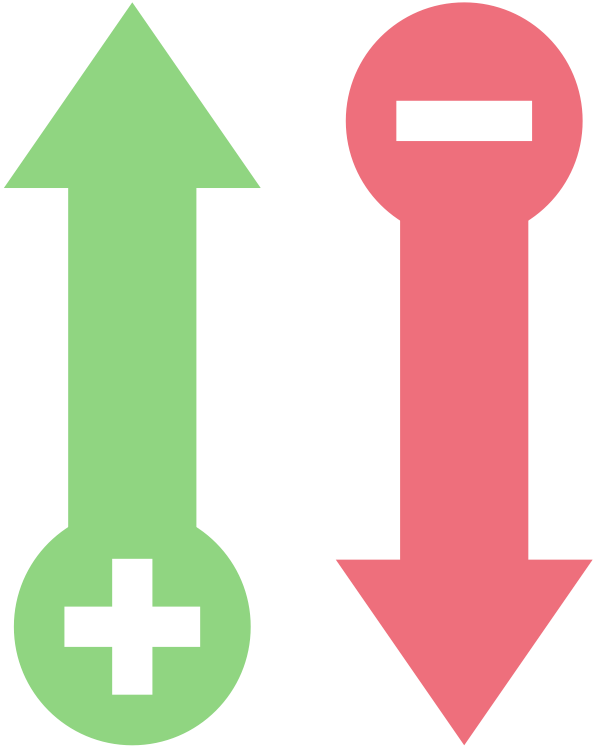 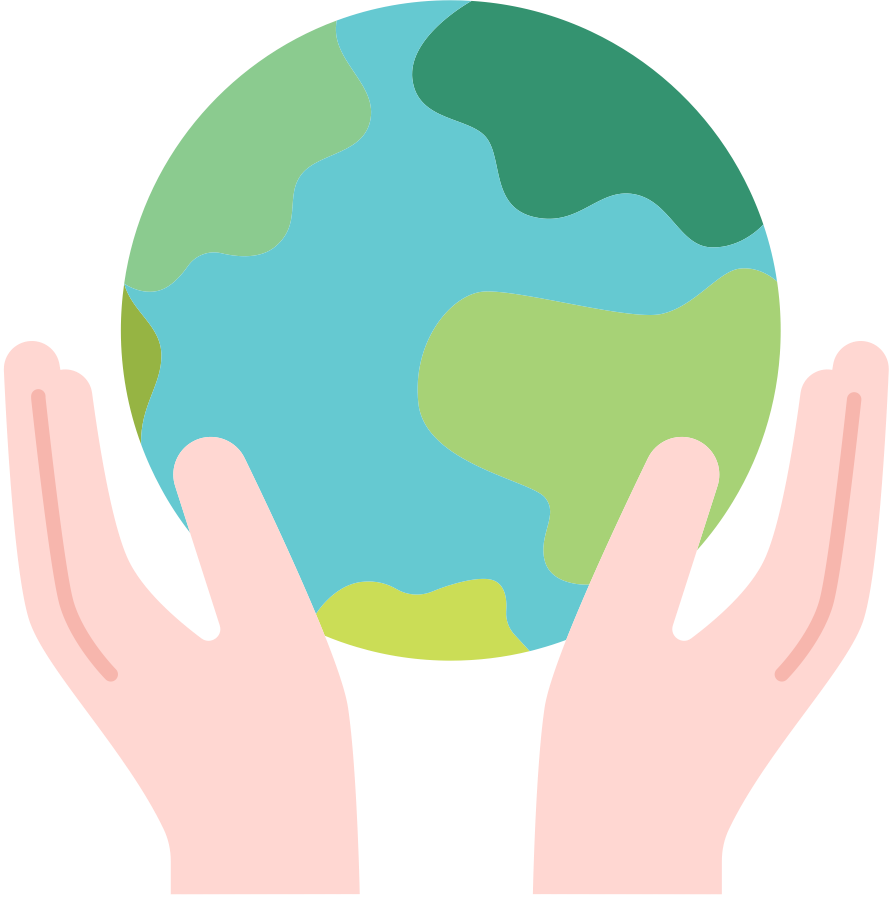 Beroende av tillräcklig tillgång till råvaror
Potentiella luktproblem
Klimatförhållanden
Höga kostnader och investeringar i infrastruktur
Nackdelar
Effektiv användning av organiskt avfall 
Skapar nya jobb och mervärde 
Förnybar resurs som minskar beroendet av icke-hållbara alternativ
Pros
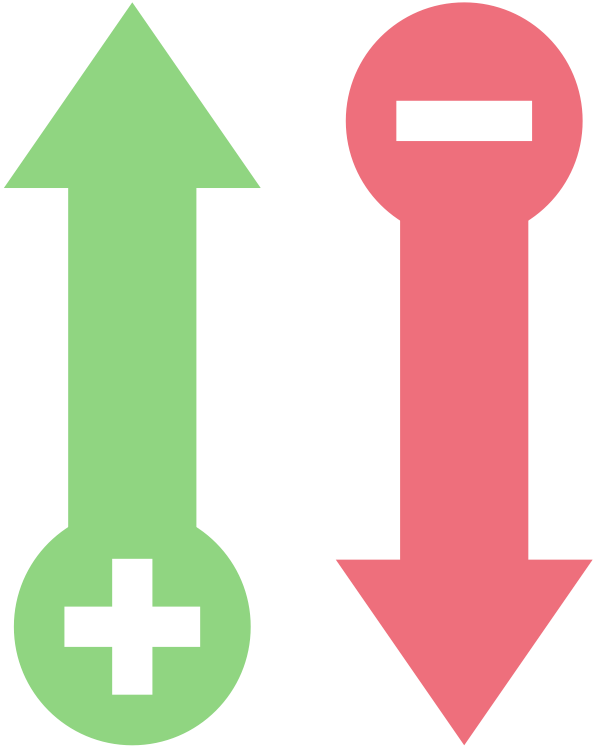 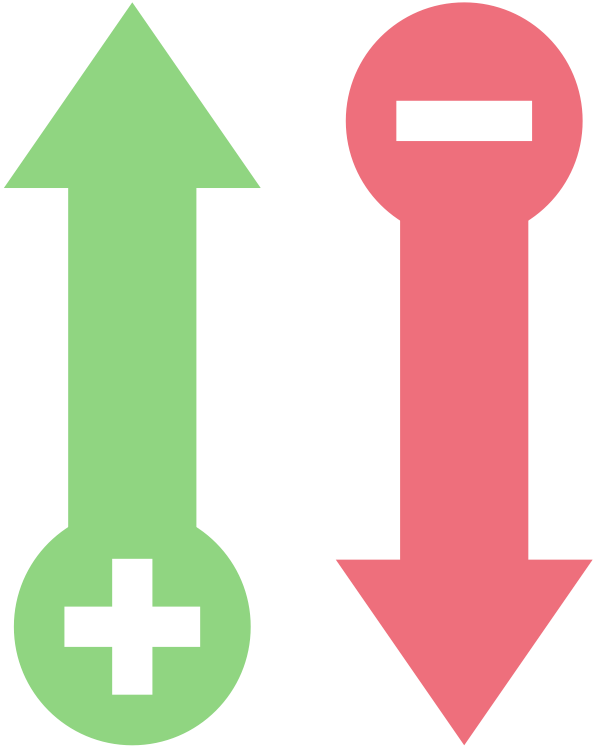 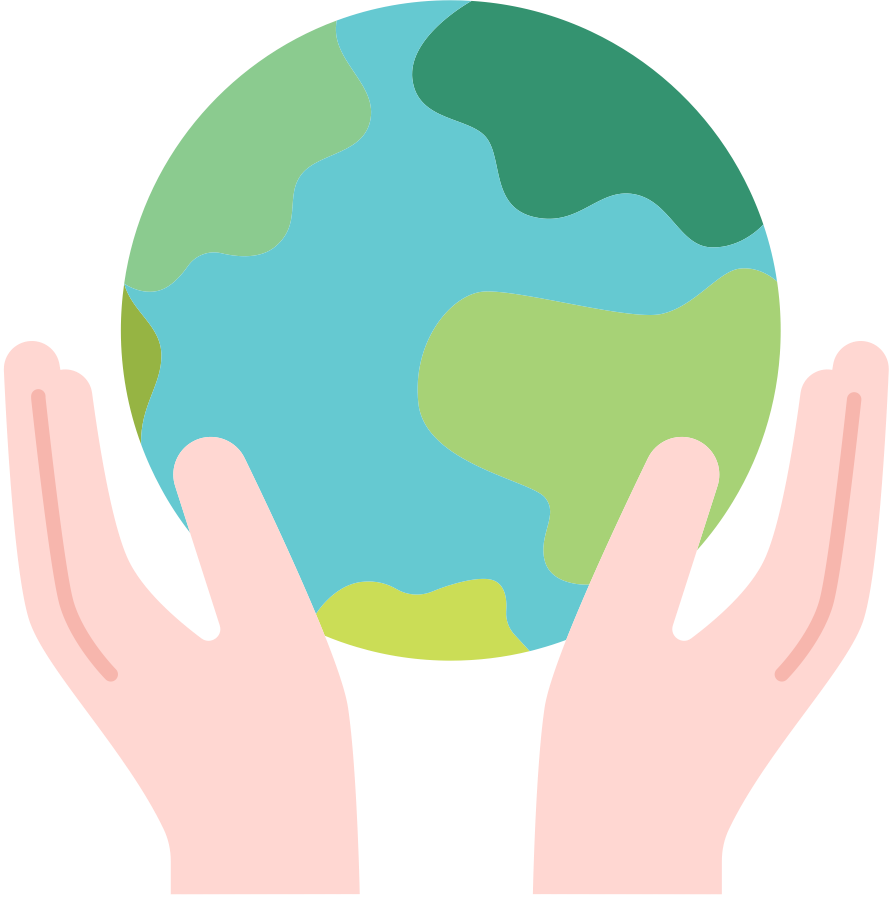 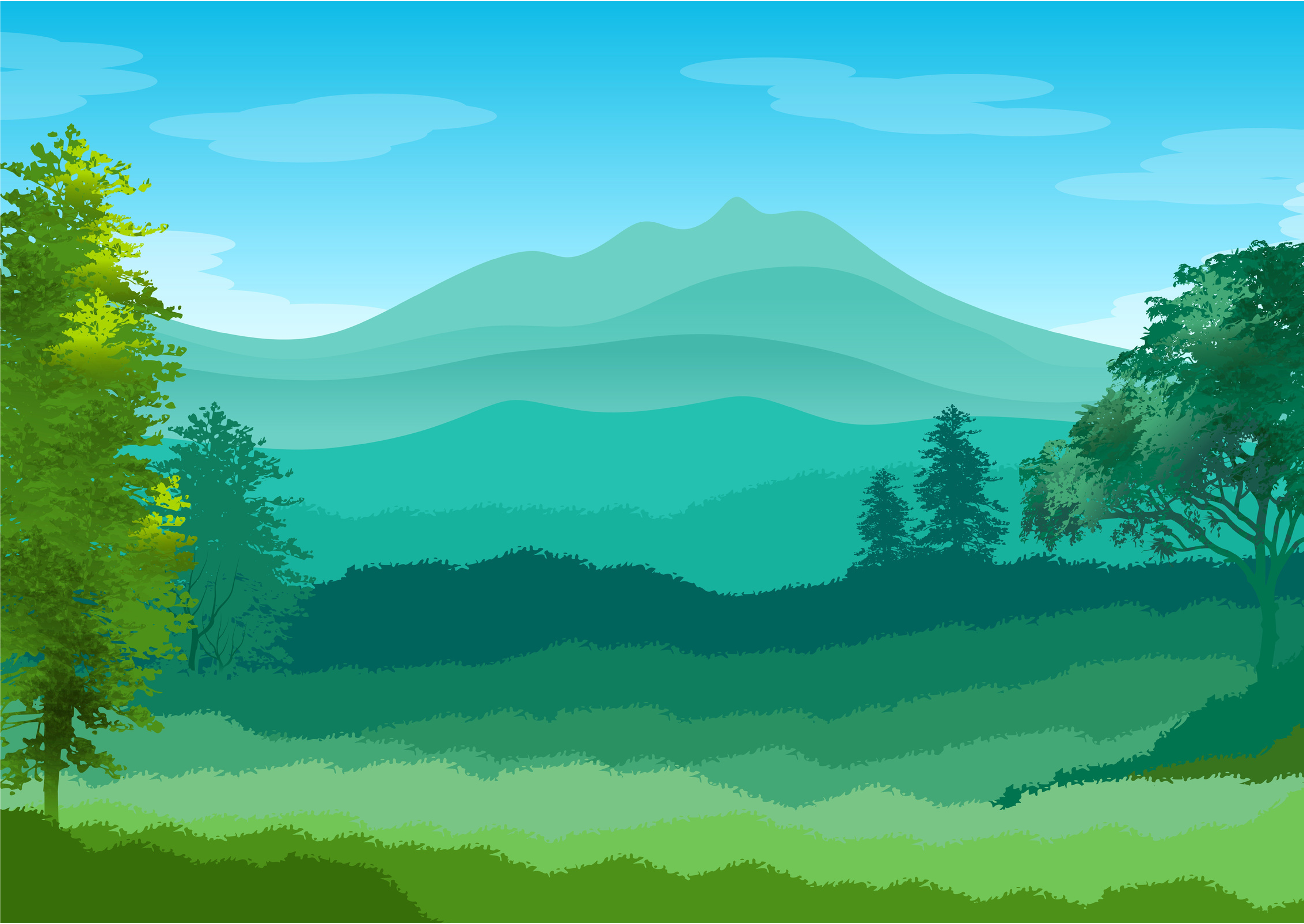 Klimatnytta
Klimatnytta med biogas
Klimatnyttan är uttryckt i procent. En investering i biogas kan ge en klimatnytta på över 100 procent. Ett exempel: Föreställ dig ett fordon som släpper ut 100 ton CO2-ekvivalenter med vanlig bensin. Om vi ersätter bensinen med biogas och minskar utsläppen med 100 ton CO2-ekvivalenter uppnår vi 100 procent klimatnytta. Med andra ord har vi tagit bort eller minskat utsläppen av växthusgaser motsvarande referenspunkten för fossila bränslen.
Pyrolys
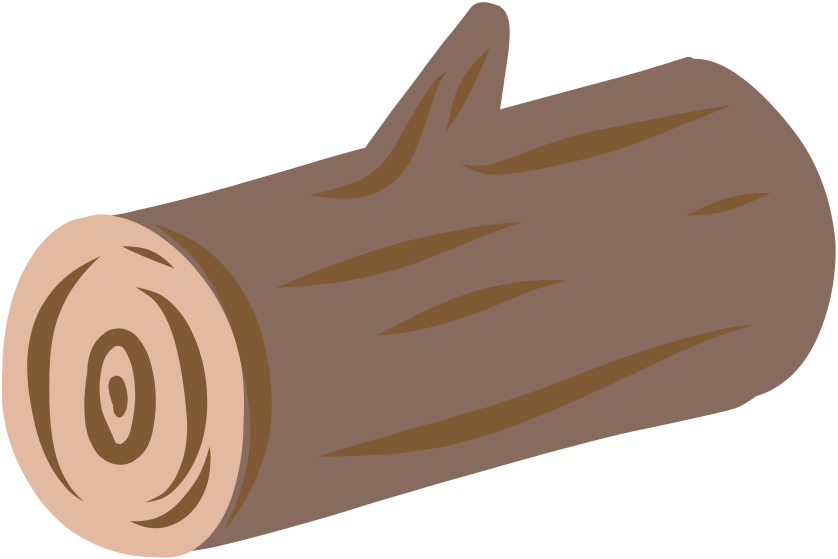 ‘
3
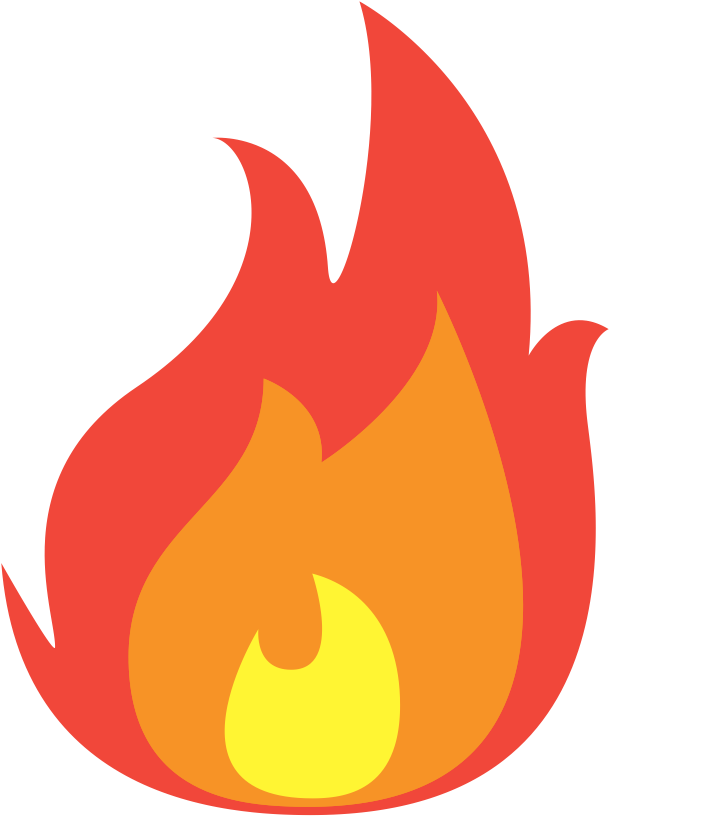 500-600°C
2
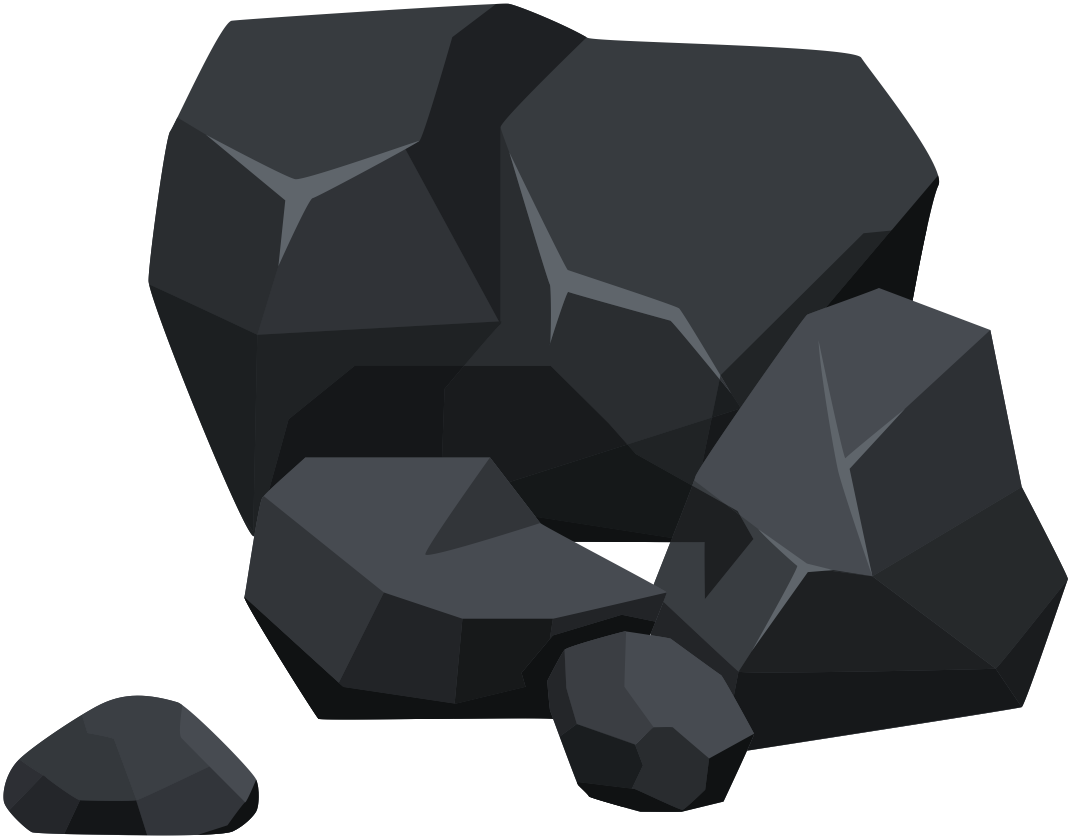 1
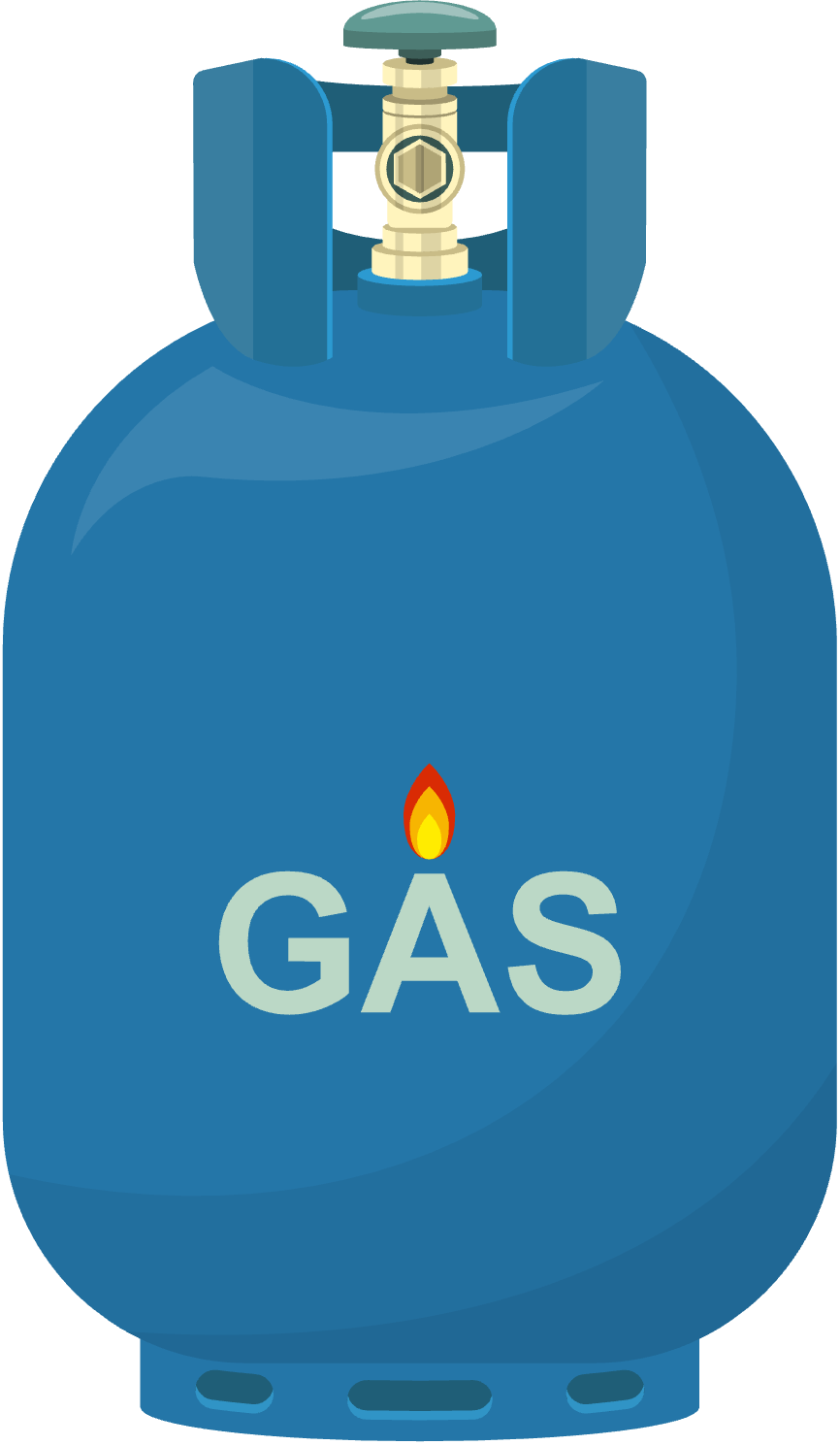 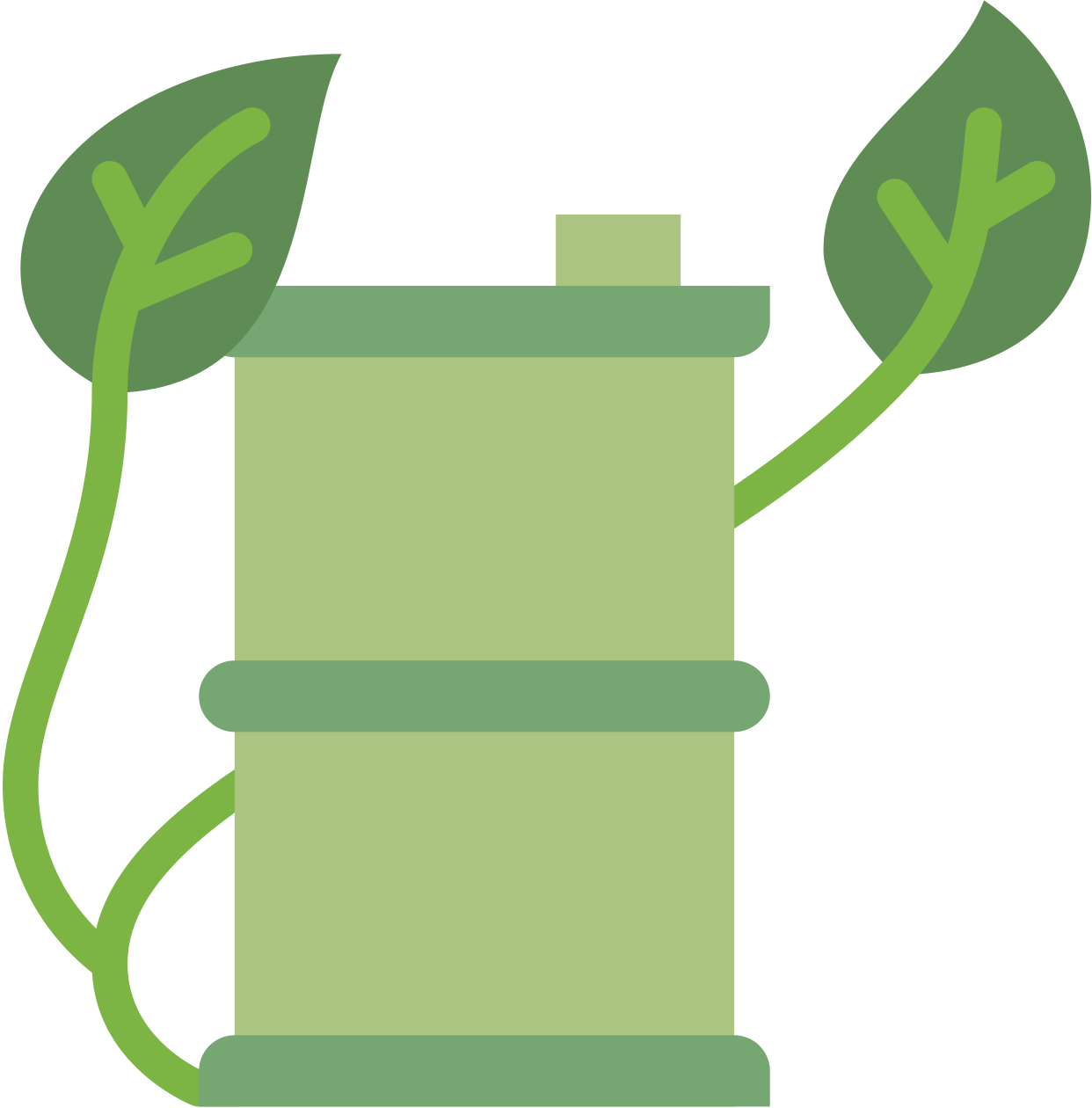 Pyrolys
Biokol
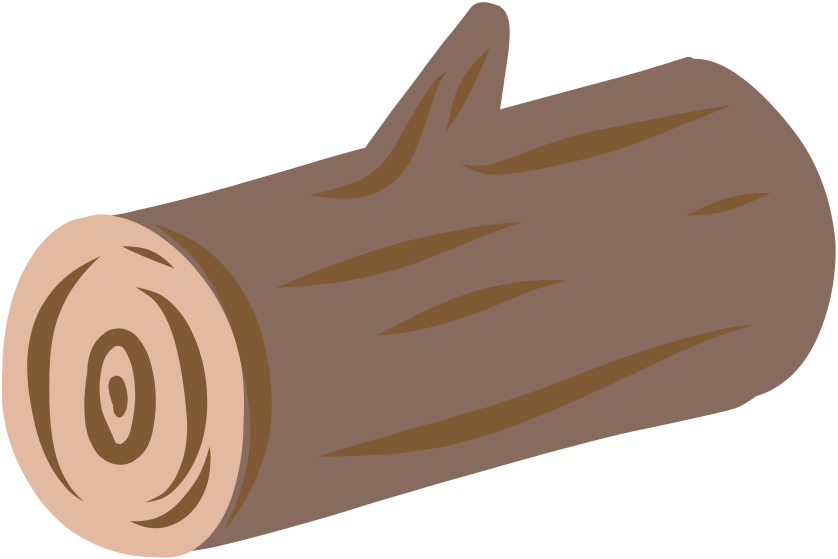 Poröst, kolrikt och stabilt material
‘
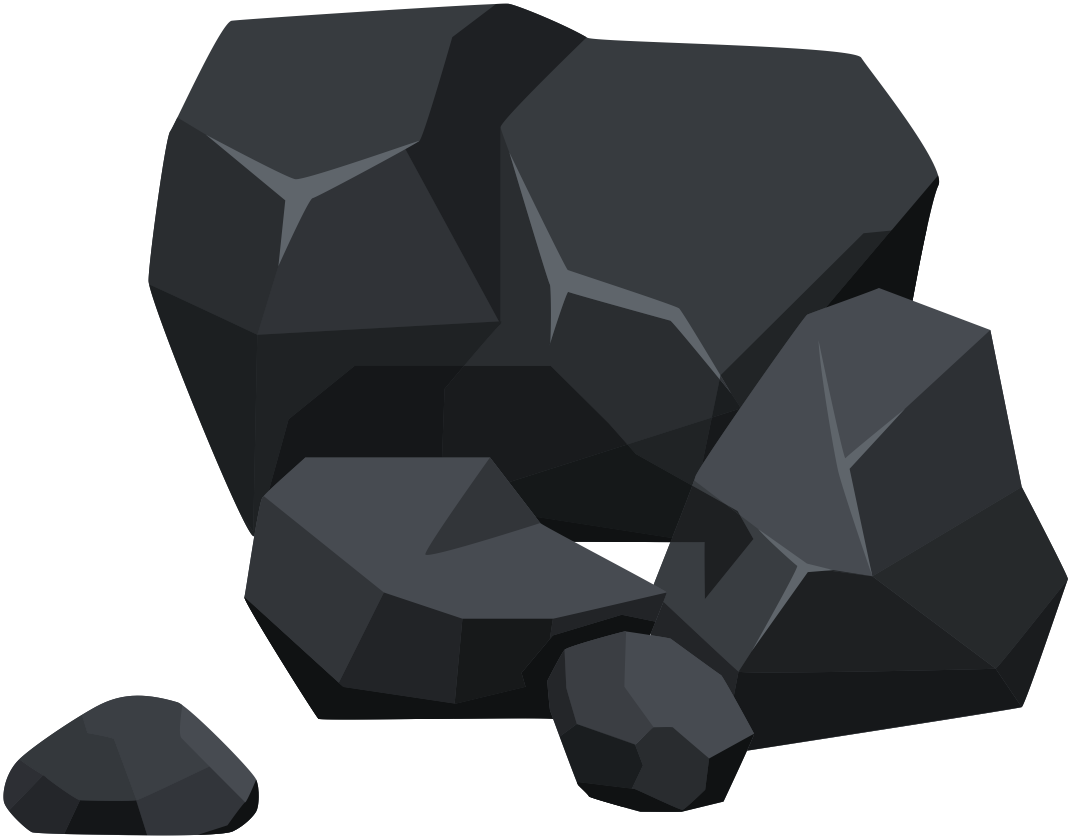 3
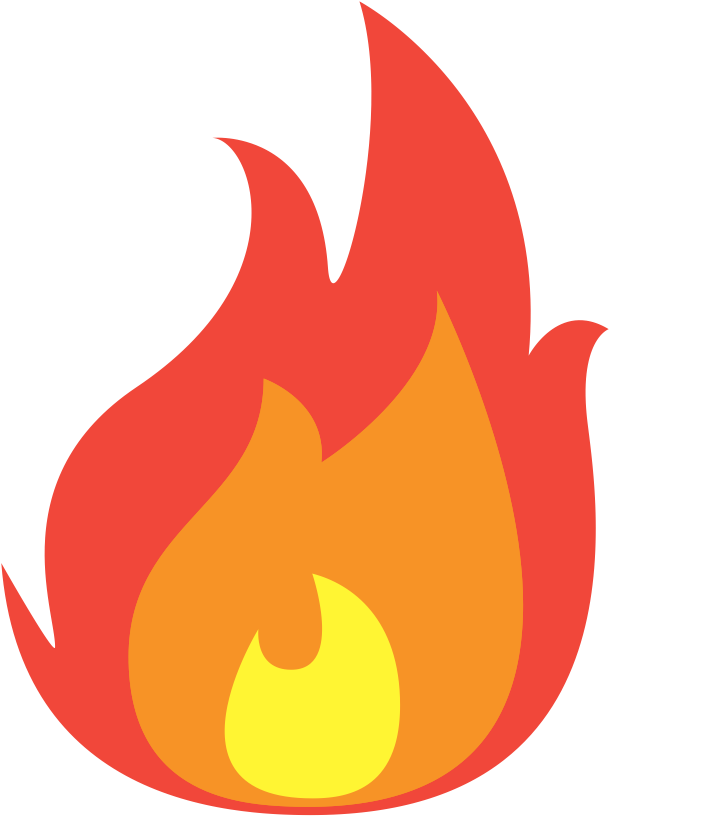 500-600°C
2
Användningsområden
Jordförbättring
Koldioxidbindning  
Energiproduktion
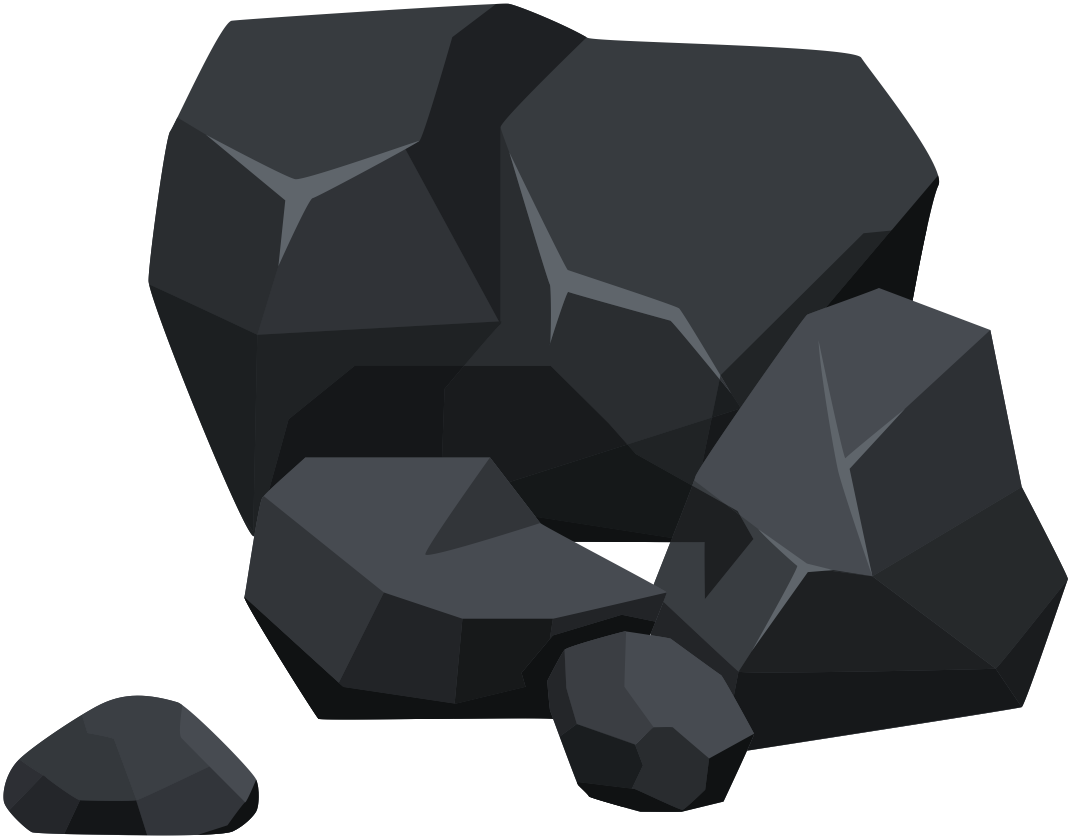 1
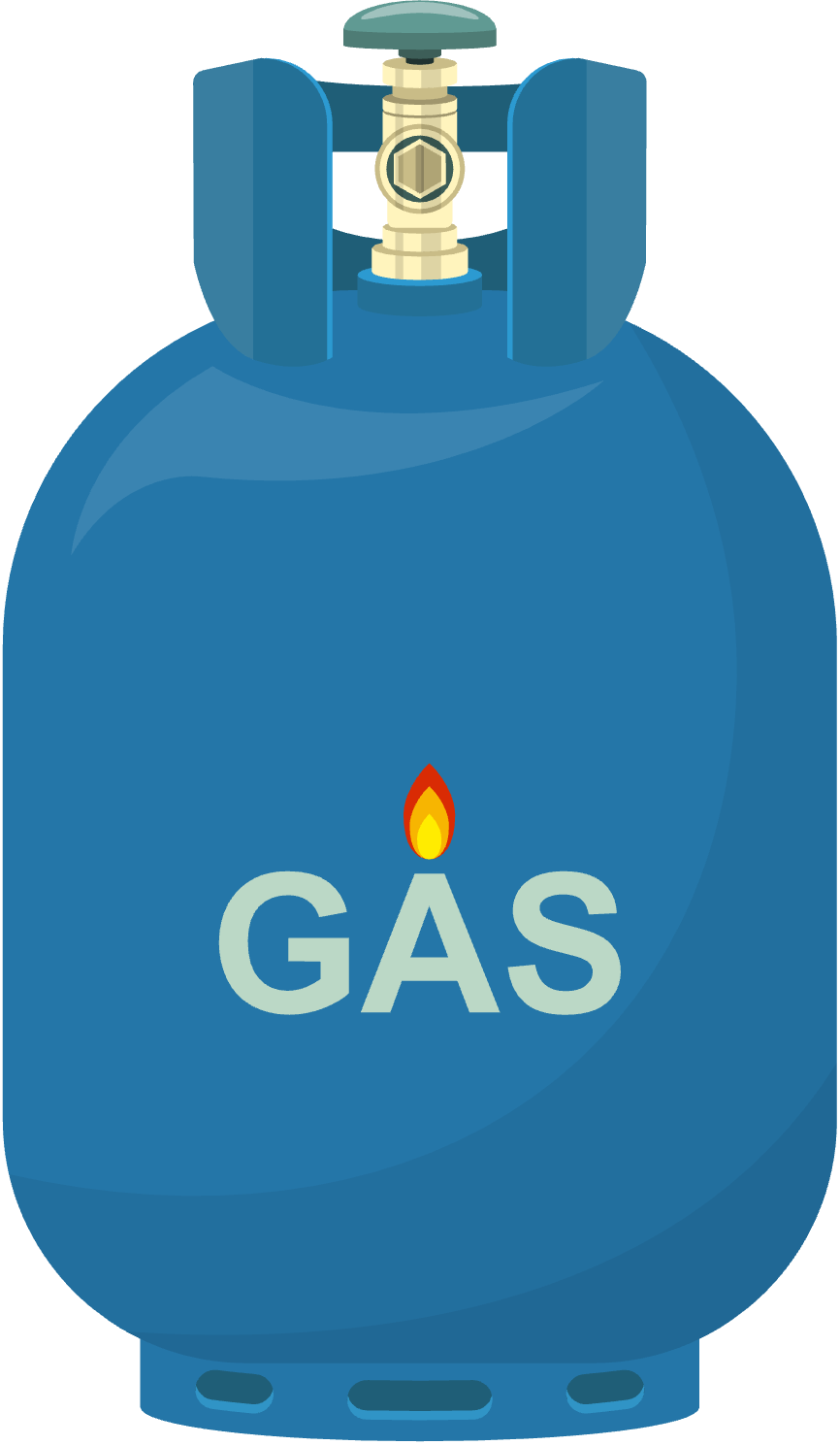 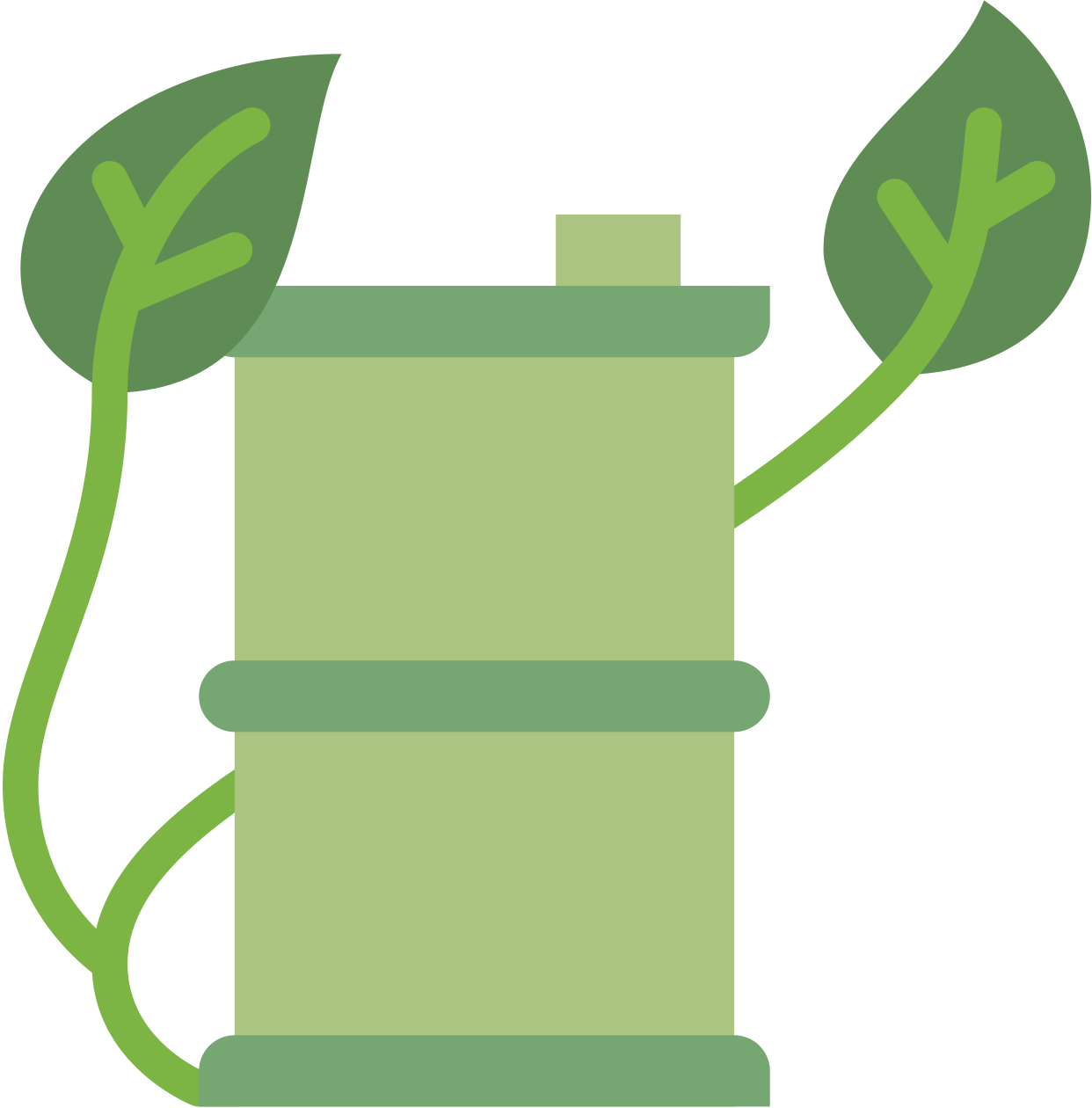 Pyrolysis
Bioolja
Biokull
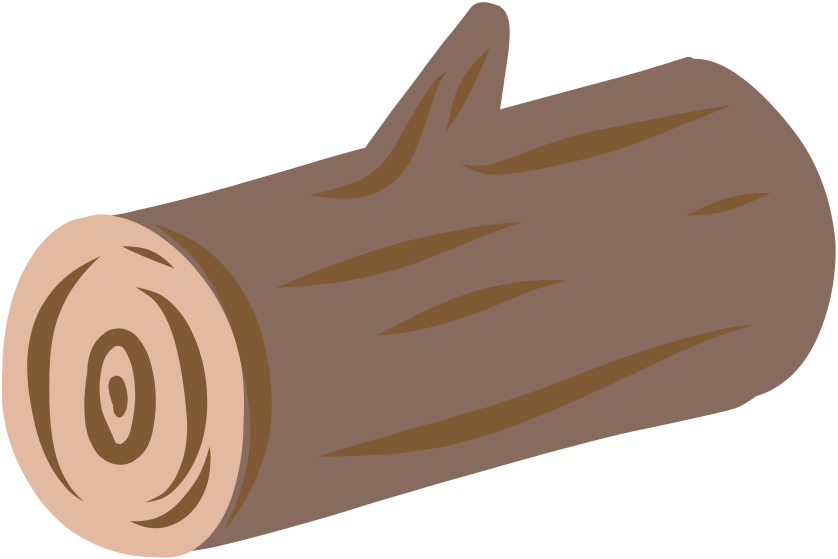 Porøst, karbonrikt og stabilt materiale
Innehåller tjära, kolväten och vatten
‘
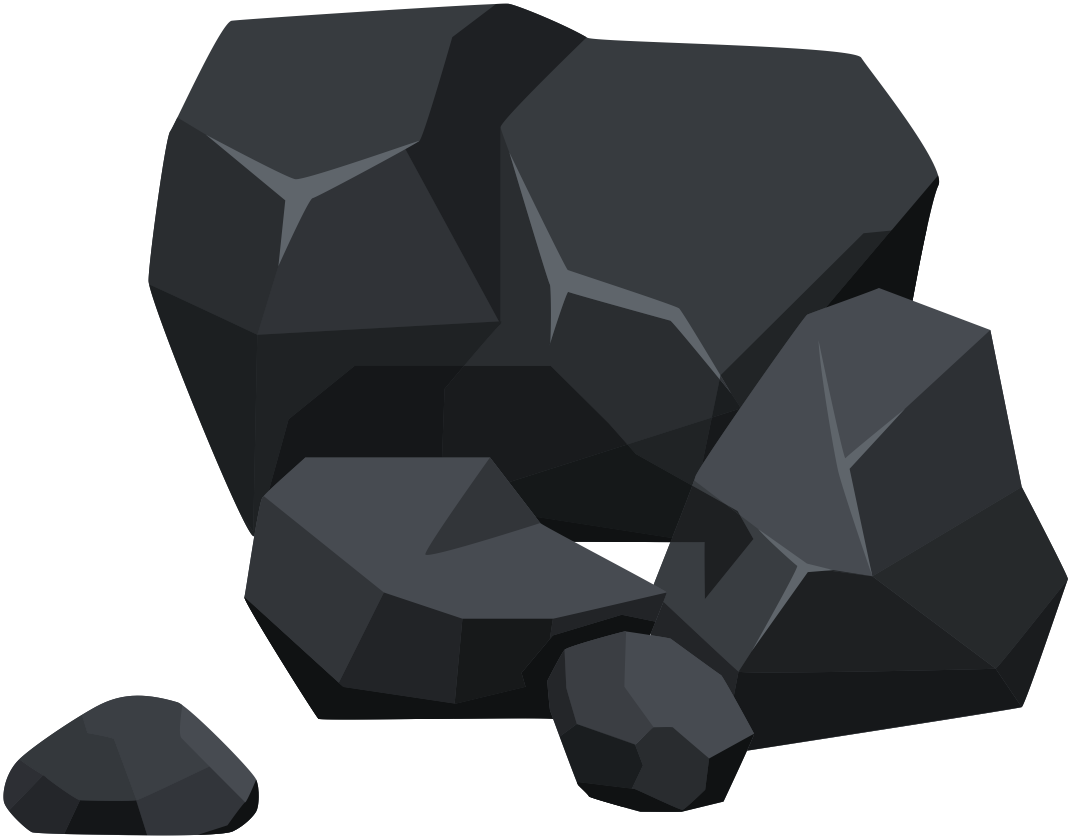 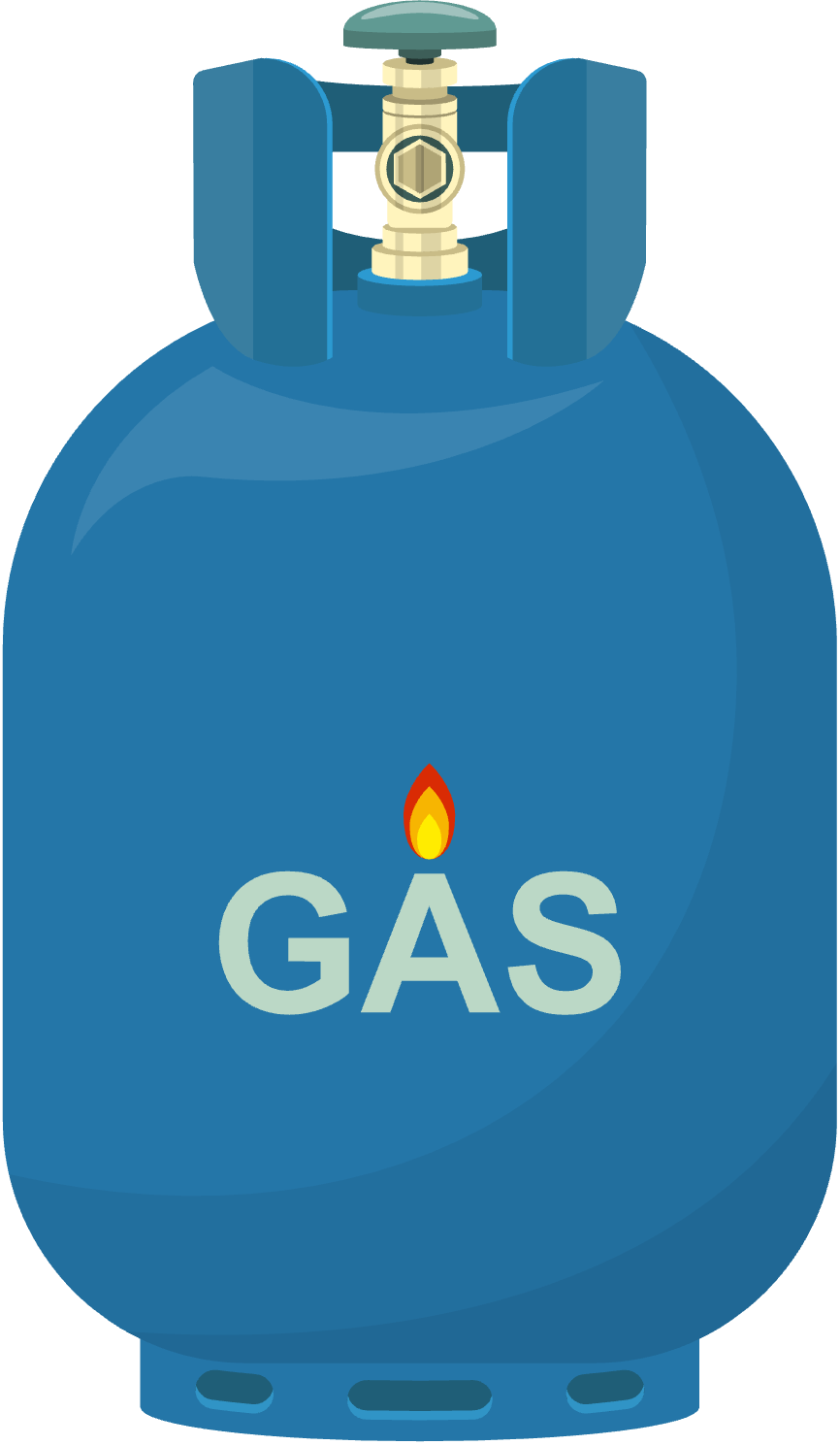 3
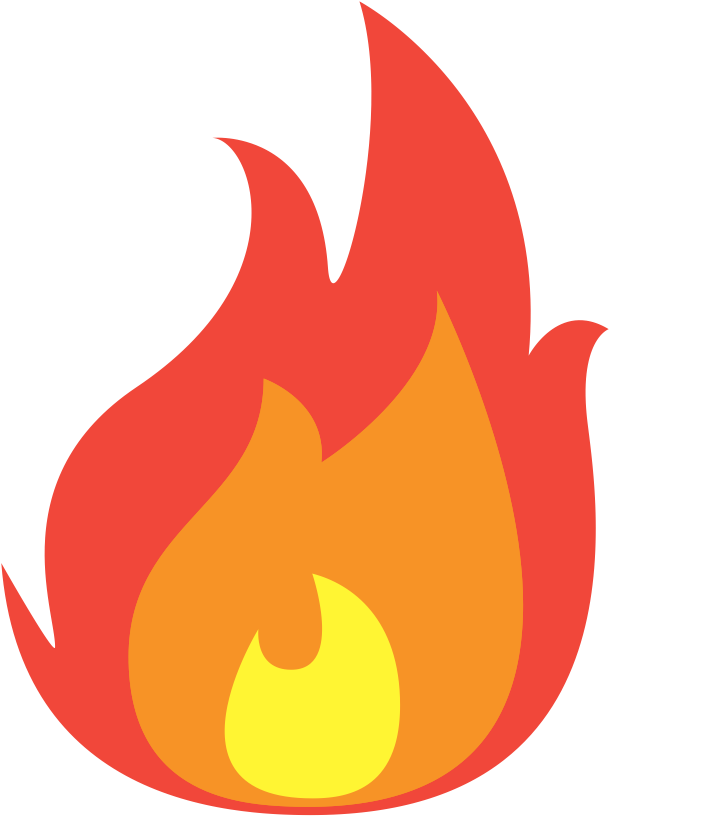 500-600°C
2
Bruksområder
Jordforbedring
Karbonbinding
Energiproduksjon
Användningsområden
Uppvärmning, kraftgenerering,
bränsle, matlagning
Fördelar
Flexibilitet, energieffektivitet och enkel att integrera
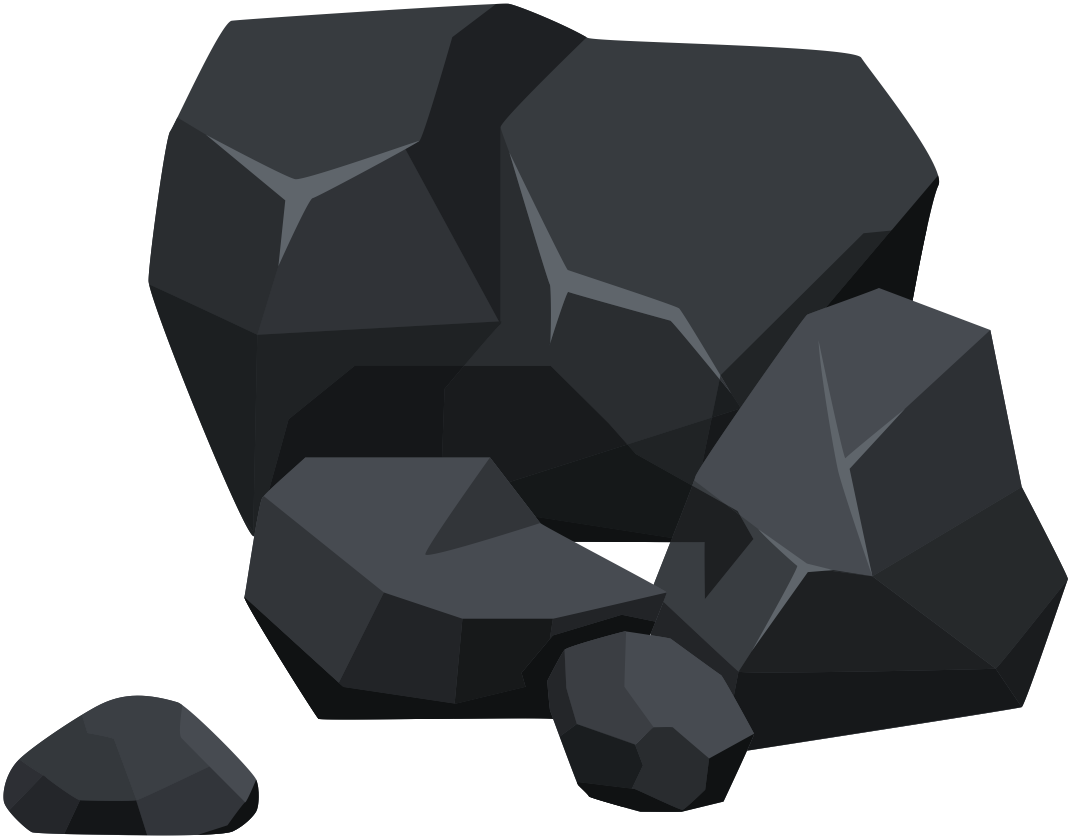 1
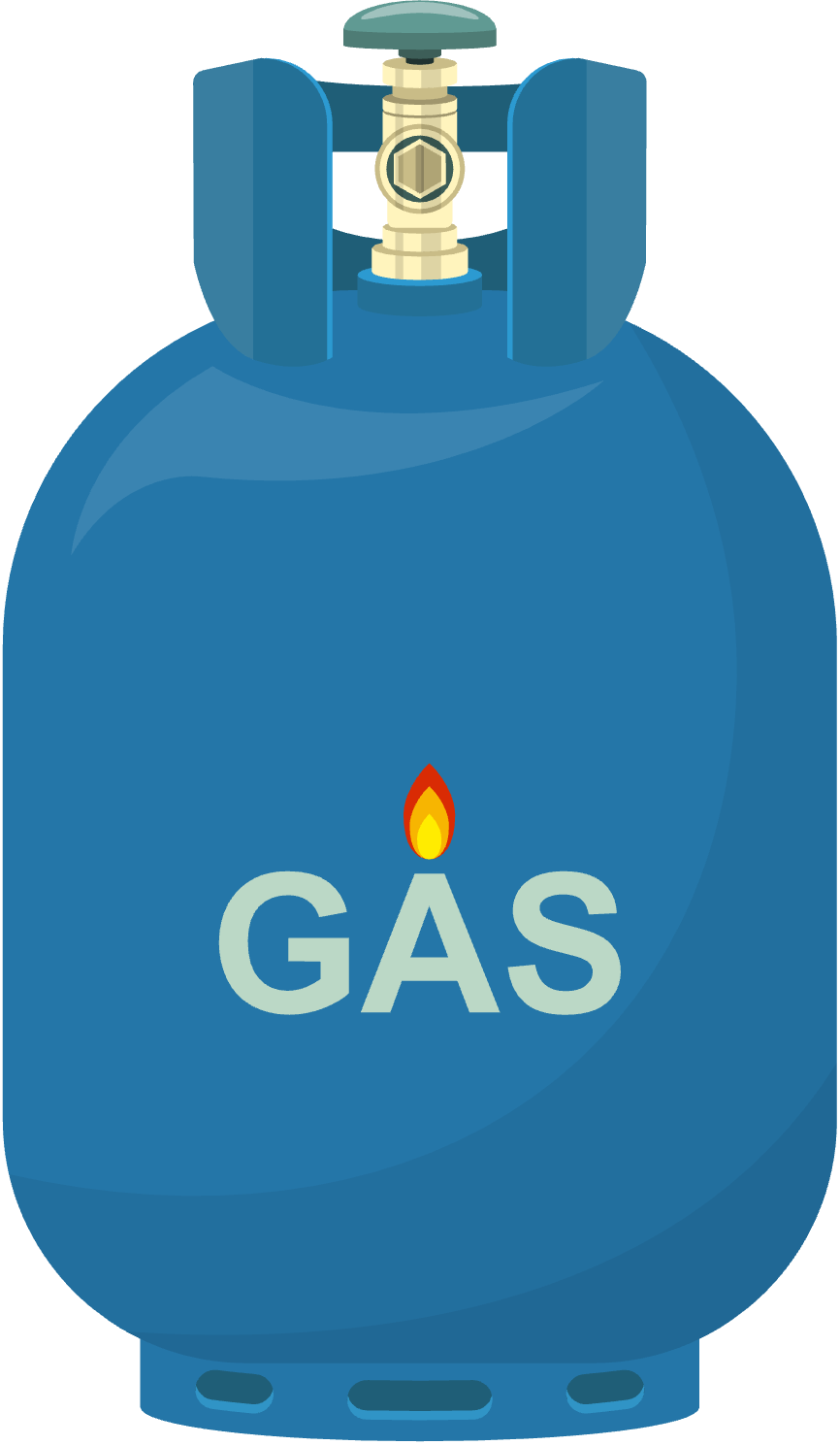 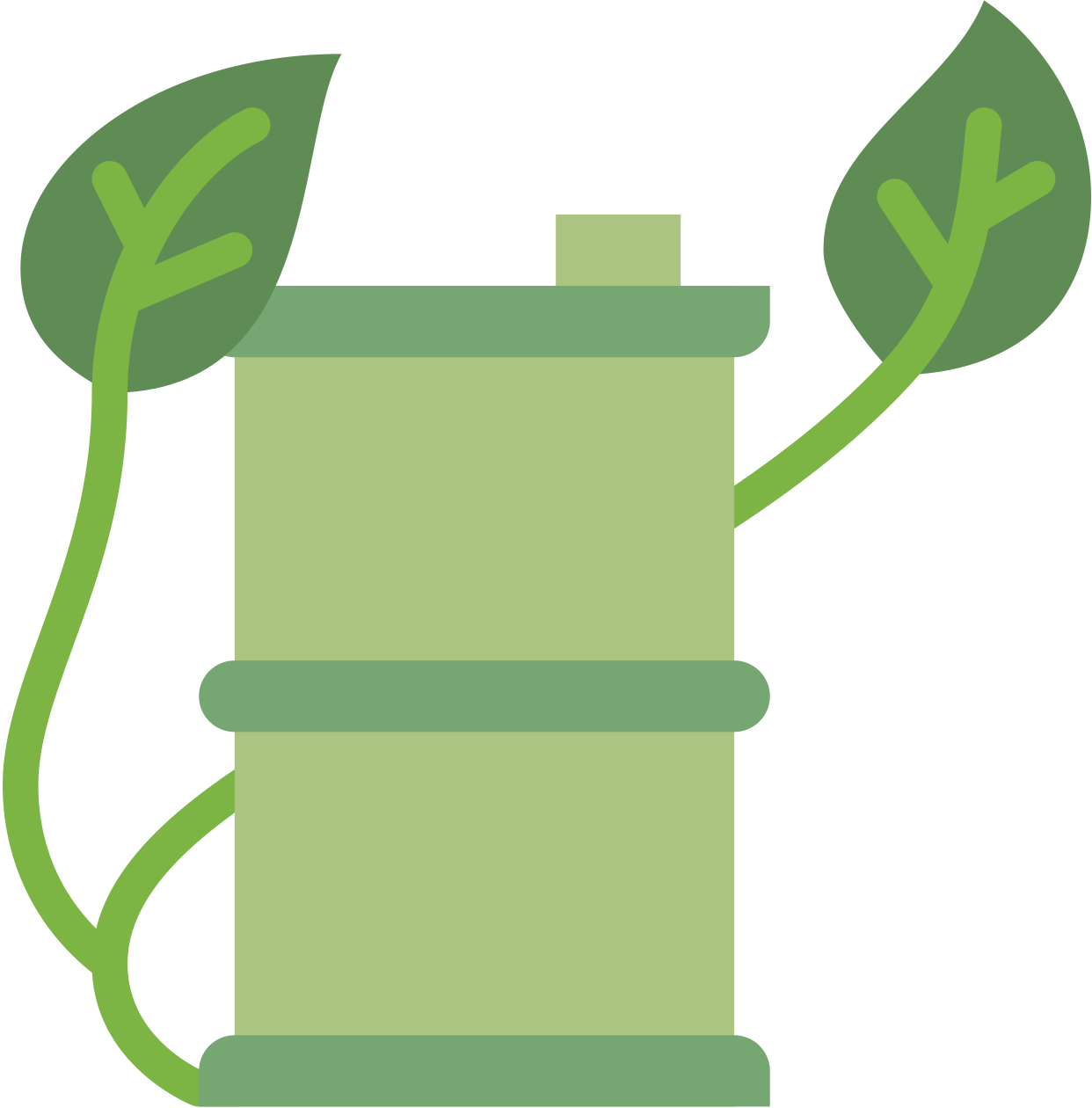 Pyrolysis
Bio-olje
Biokull
Syngas
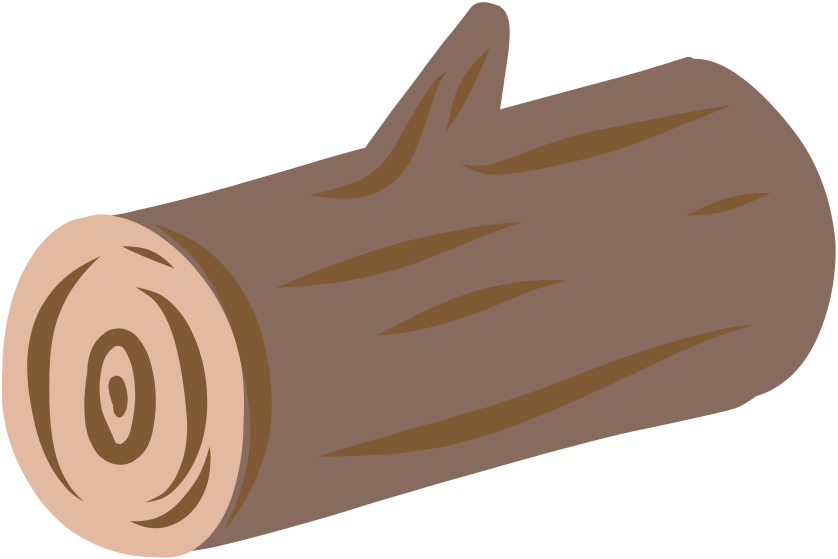 Porøst, karbonrikt og stabilt materiale
Innehåller metan, kolmonoxid, väte samt en del koldioxid och kväve
Inneholder tjære, hydrokarboner og vann
‘
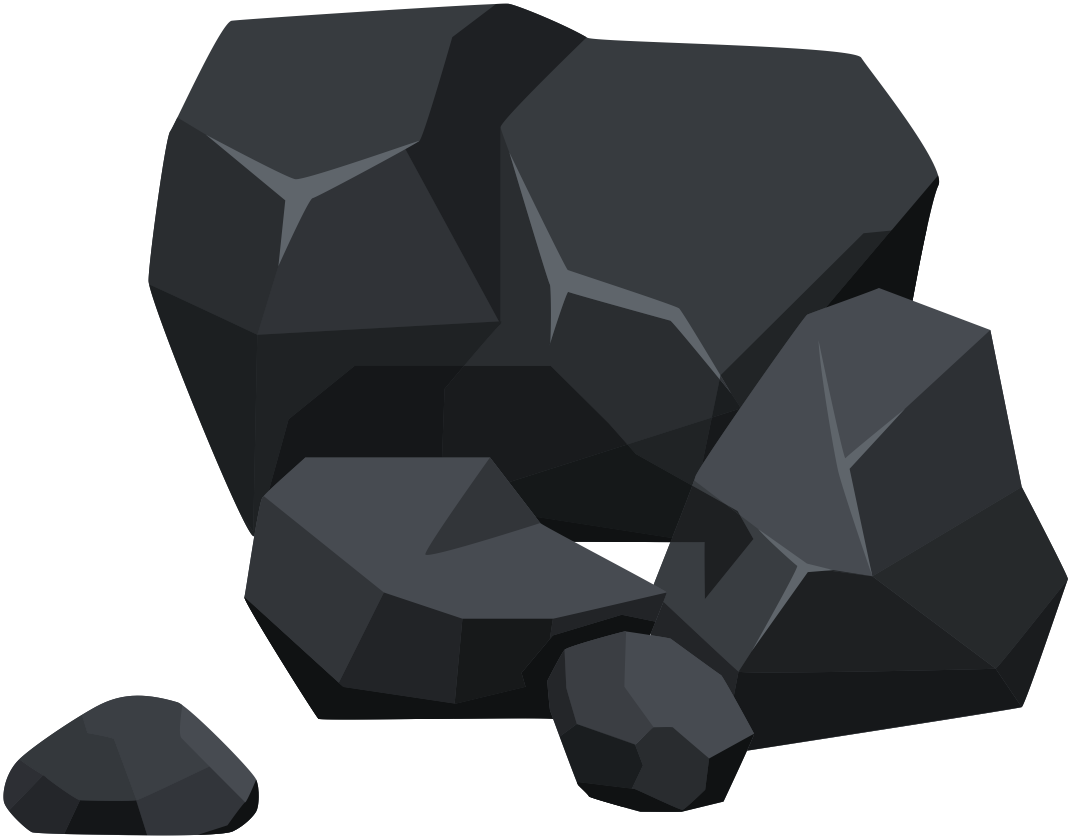 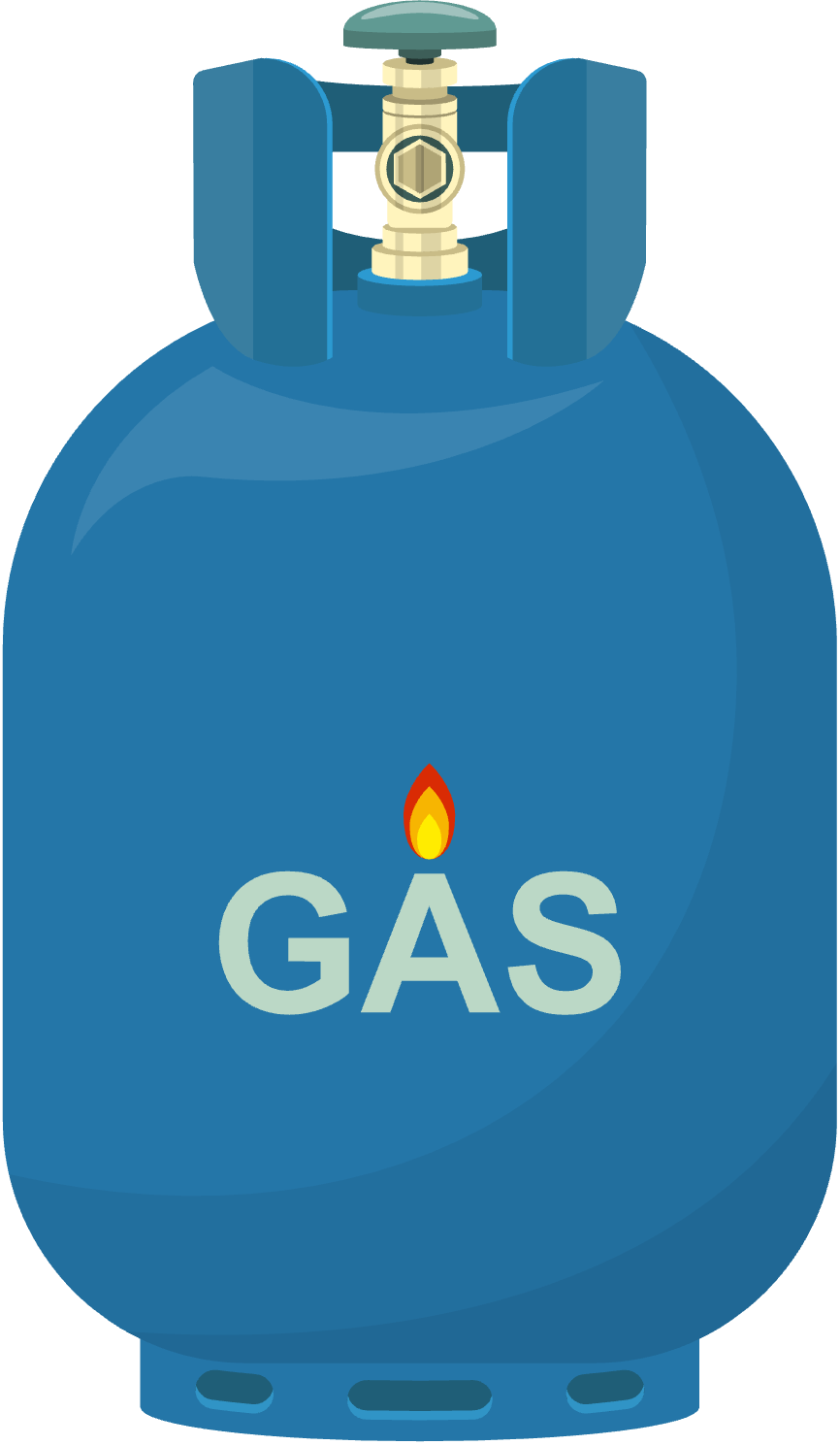 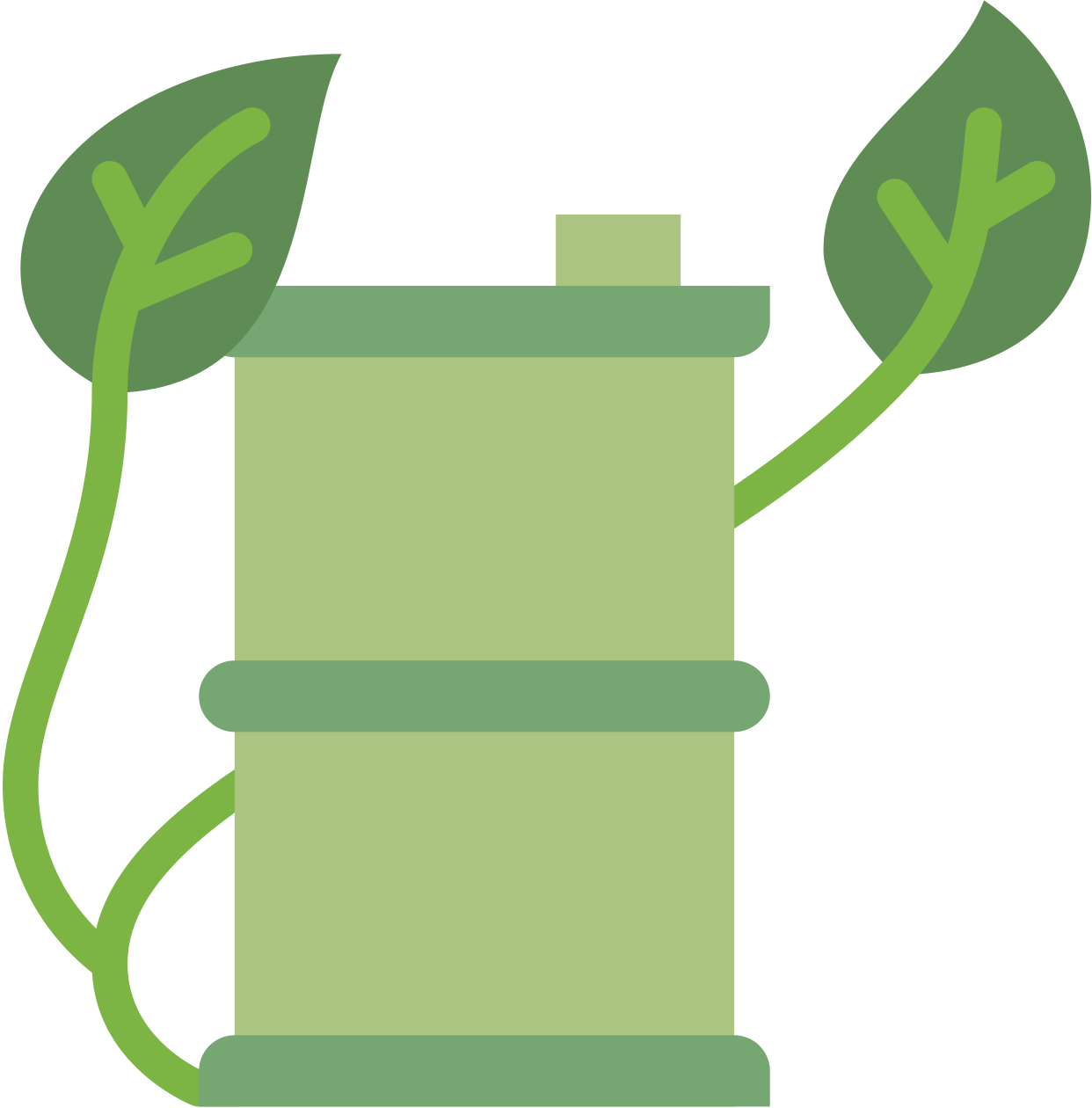 3
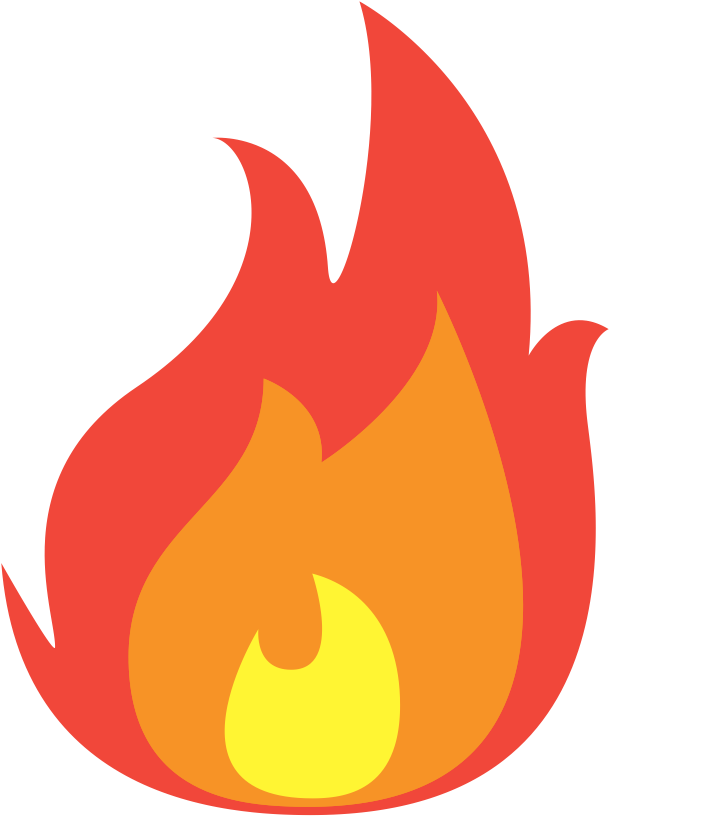 500-600°C
2
Bruksområder
Jordforbedring
Karbonbinding
Energiproduksjon
Bruksområder 
Oppvarming, kraftproduksjon, drivstoff, matlaging
Fordeler 
Fleksibilitet, energieffektiv og enkel å integrere
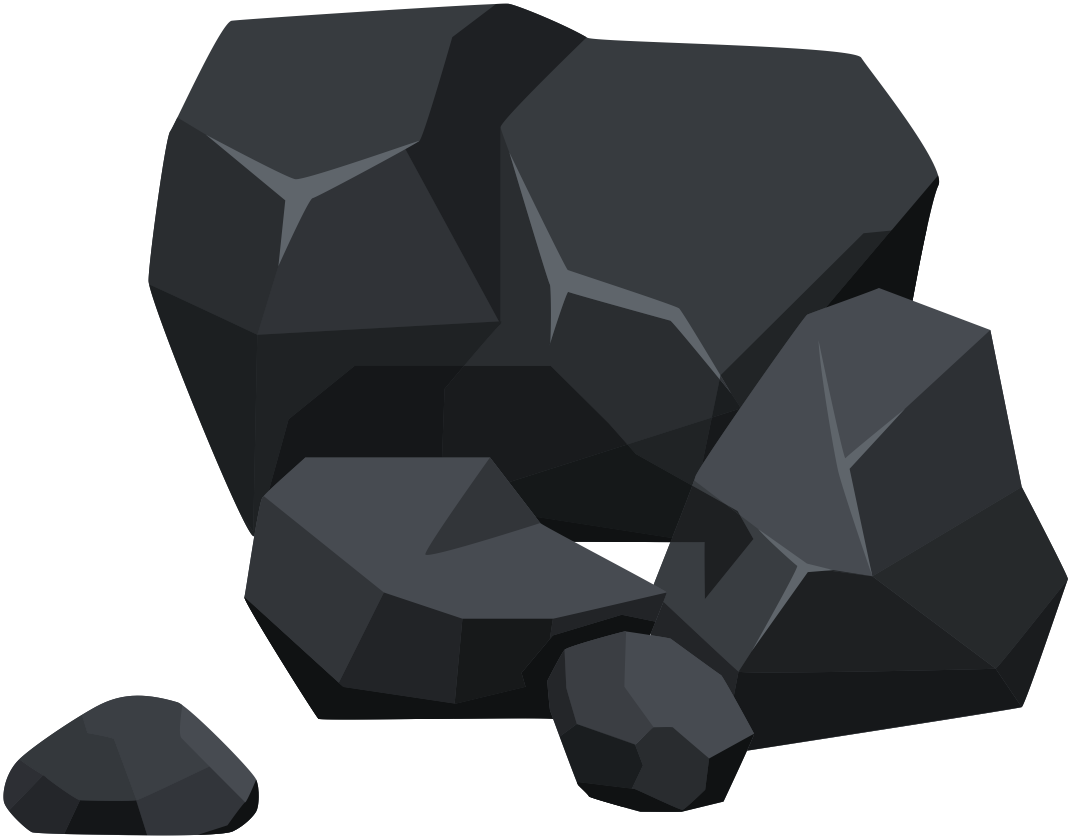 Användningsområden
Ersättning av naturgas
Energikälla
Råmaterial
1
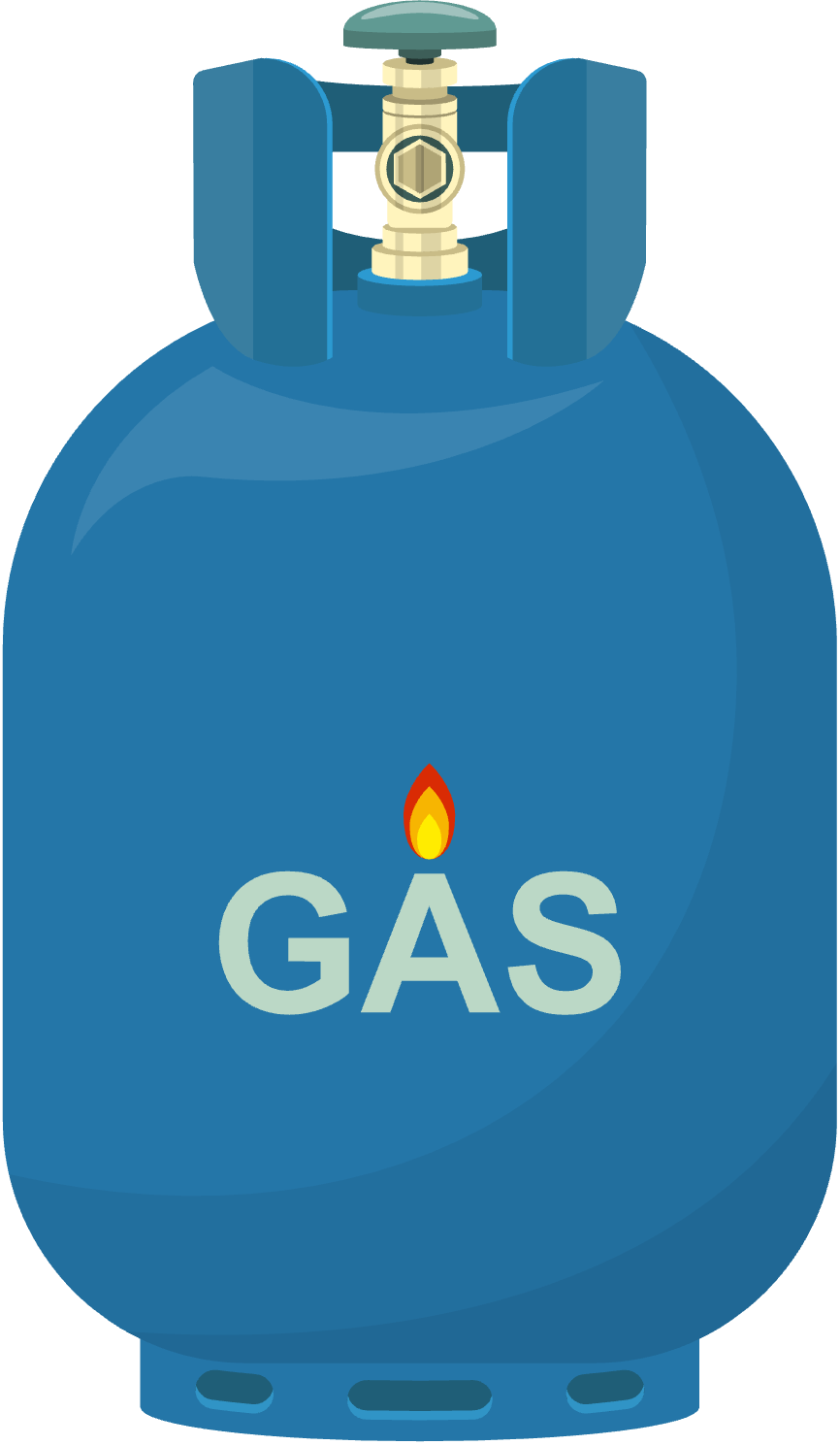 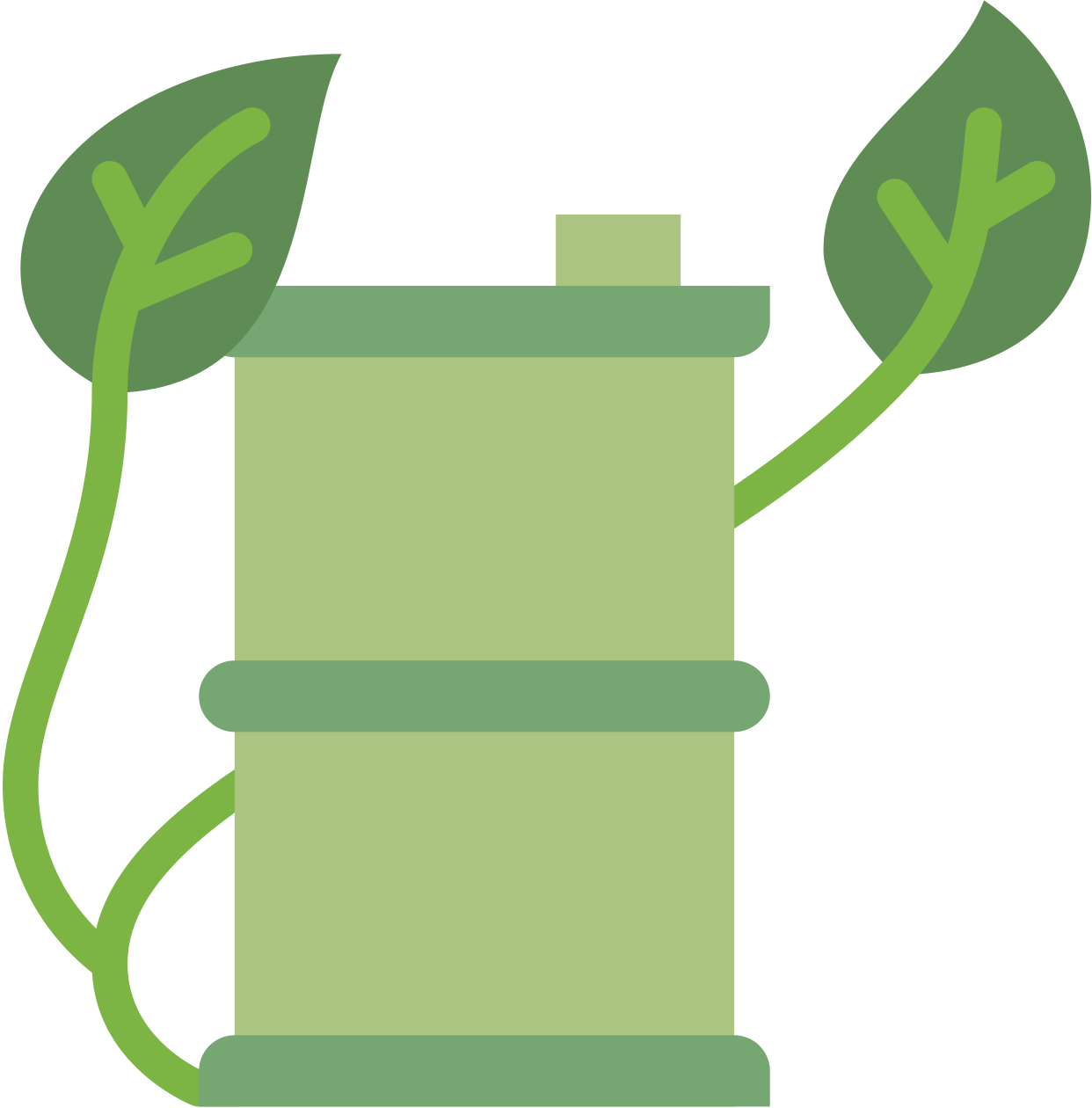 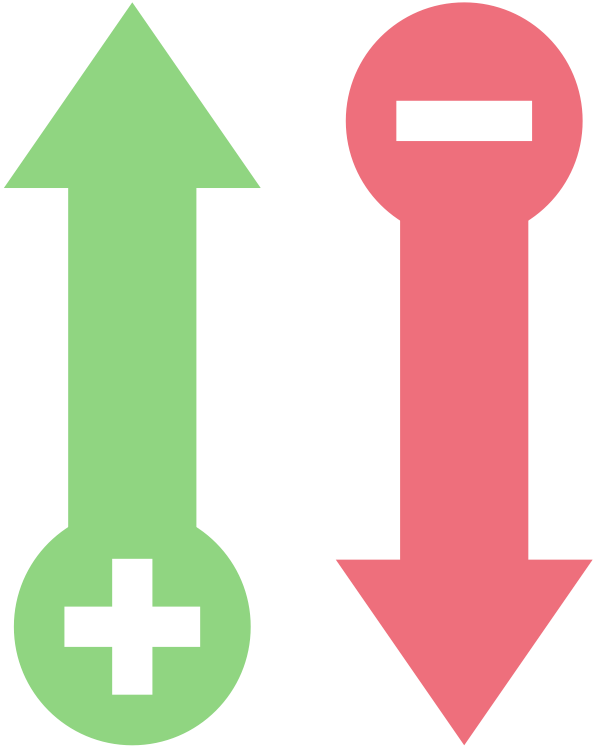 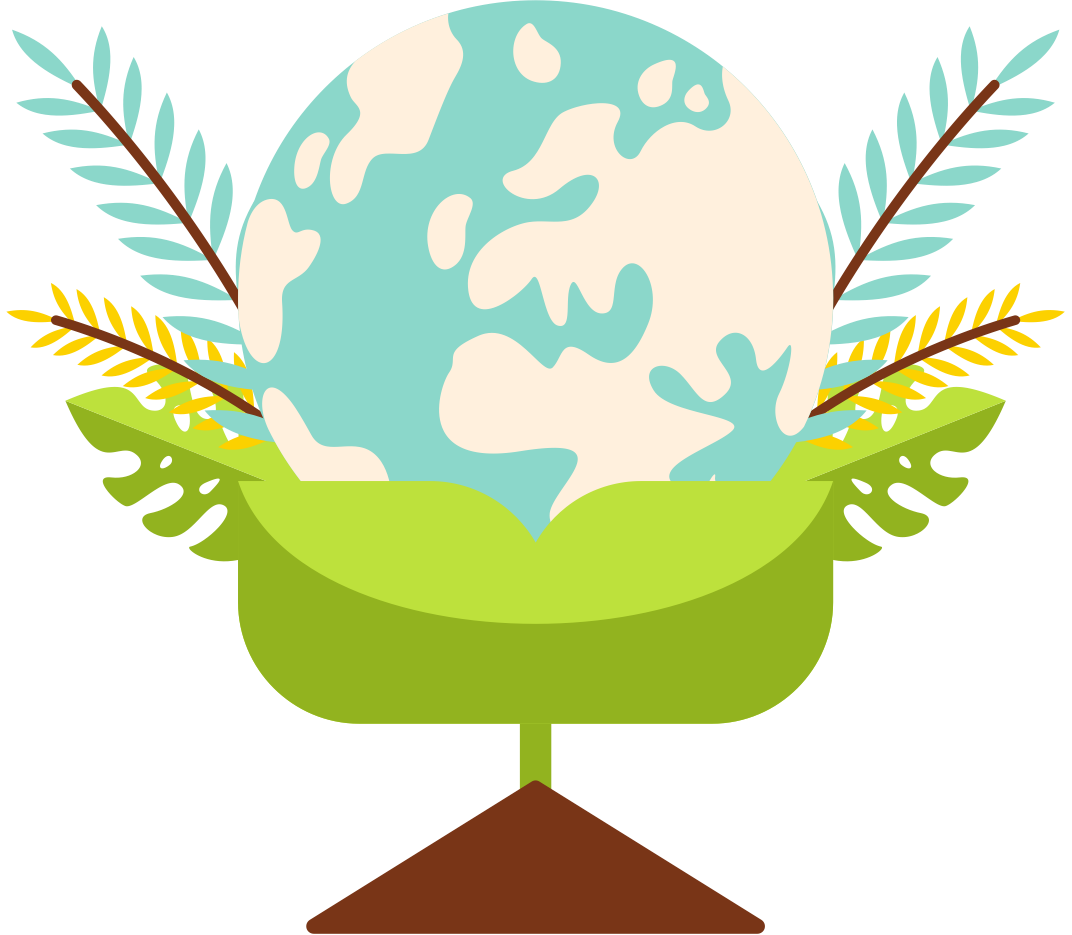 Utnyttjande av mindre använda resurser
Lokal produktion
Miljövänligt
Fördelar
Ekonomiskt utmanande  
Transport kostnader
Risk för avskogning
Cons
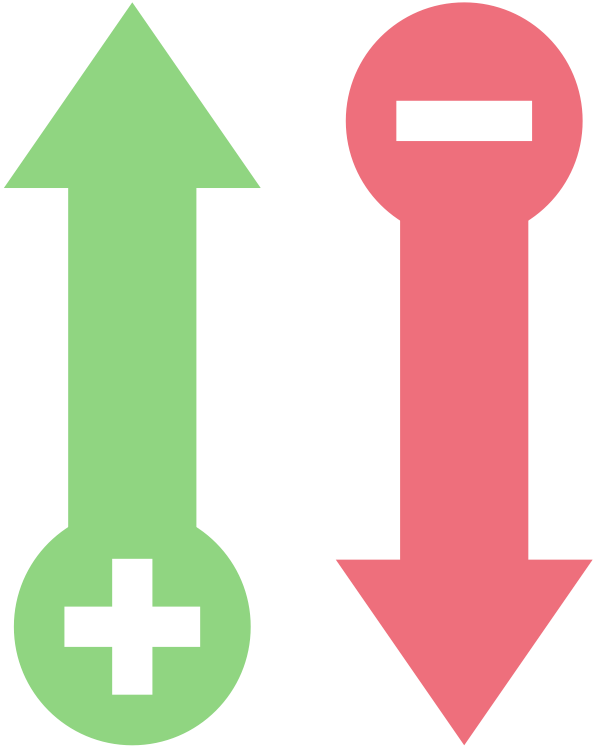 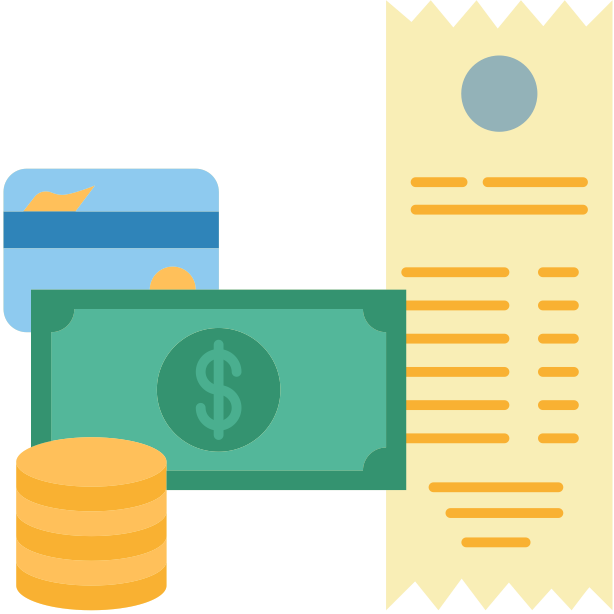 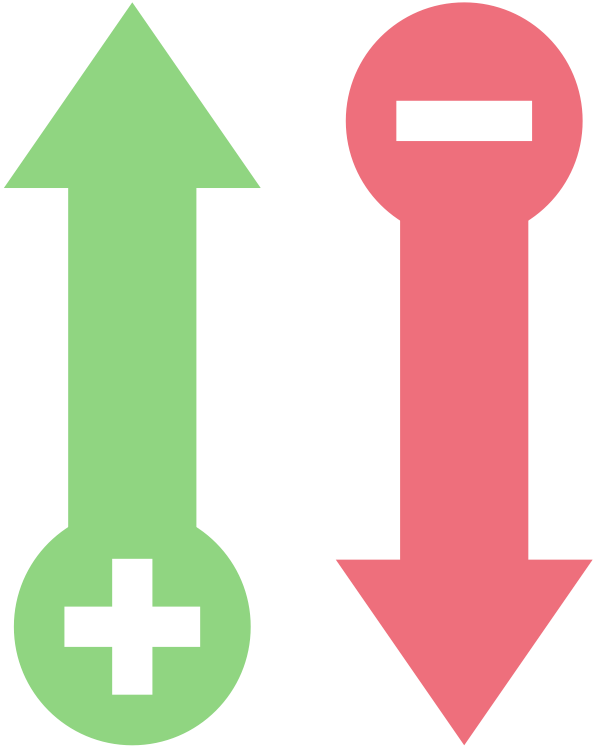 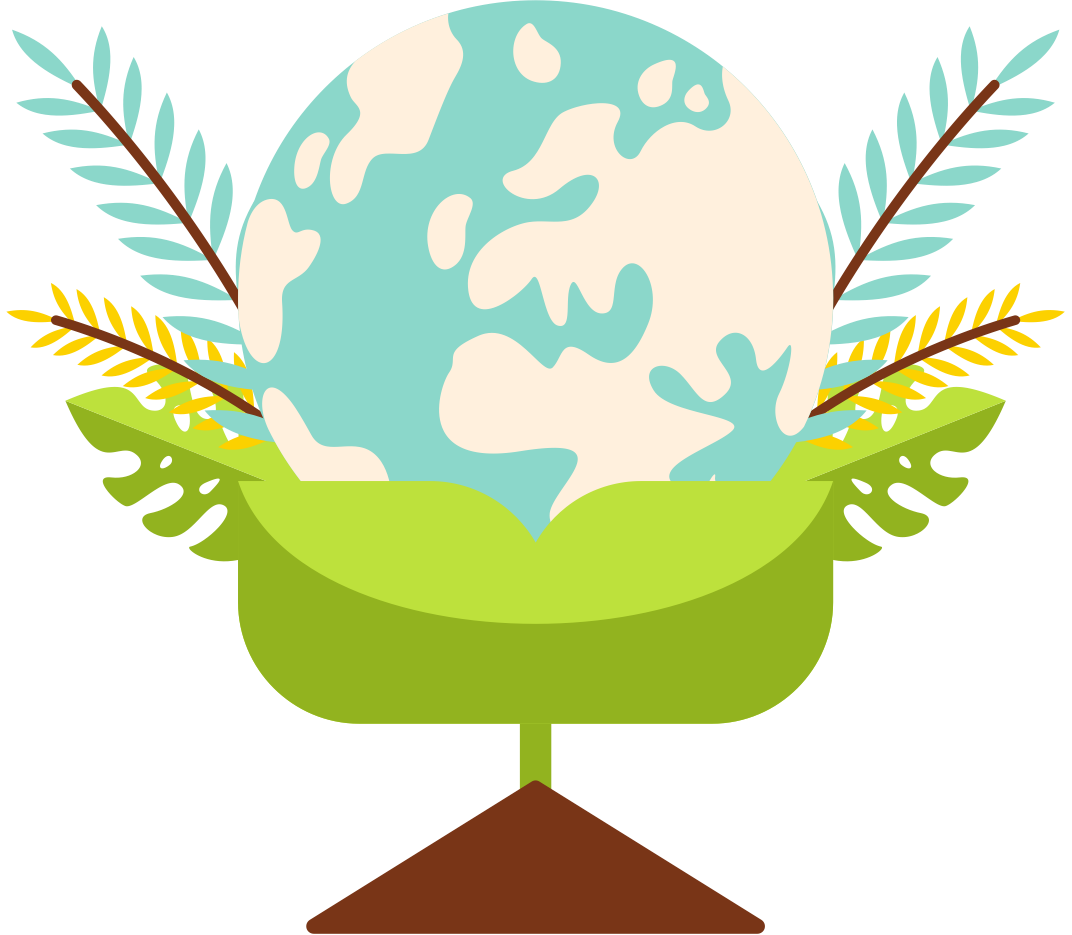 Utnyttjande av mindre använda resurser
Lokalproduktion 
Miljövänlig
Pros
Ekonomiskt utmanande
Transportkostnader
Risk för avskogning
Nackdelar
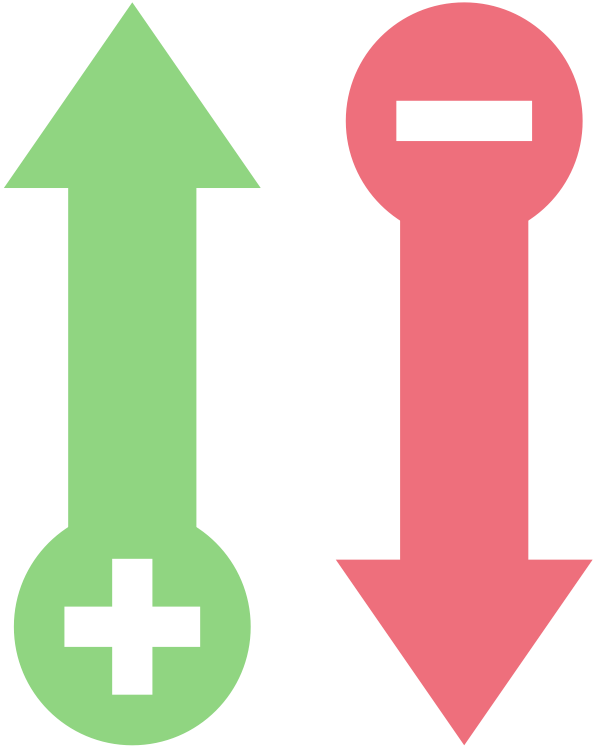 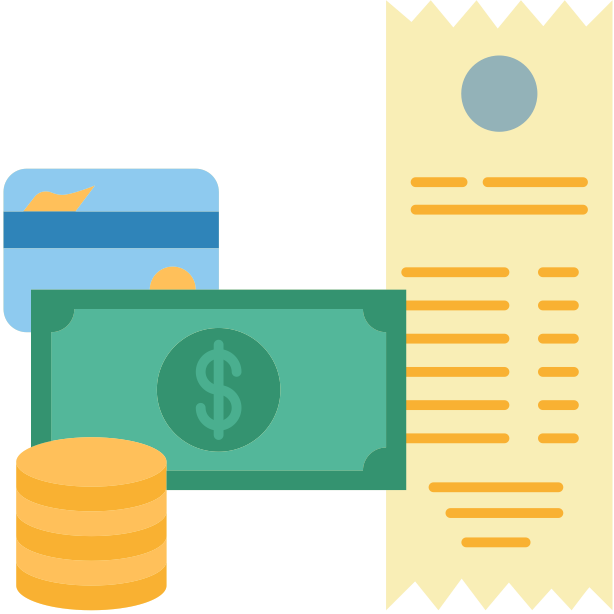 Fördelar
Minskar utsläppen av farliga ämnen  
Utnyttjar avfall på ett positivt sätt 
 Återvinningsbara metaller
Förgasning
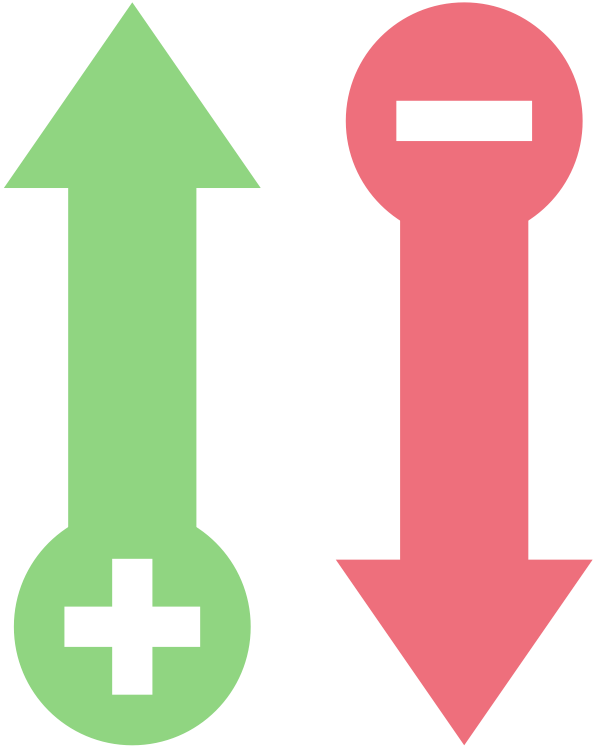 ‘
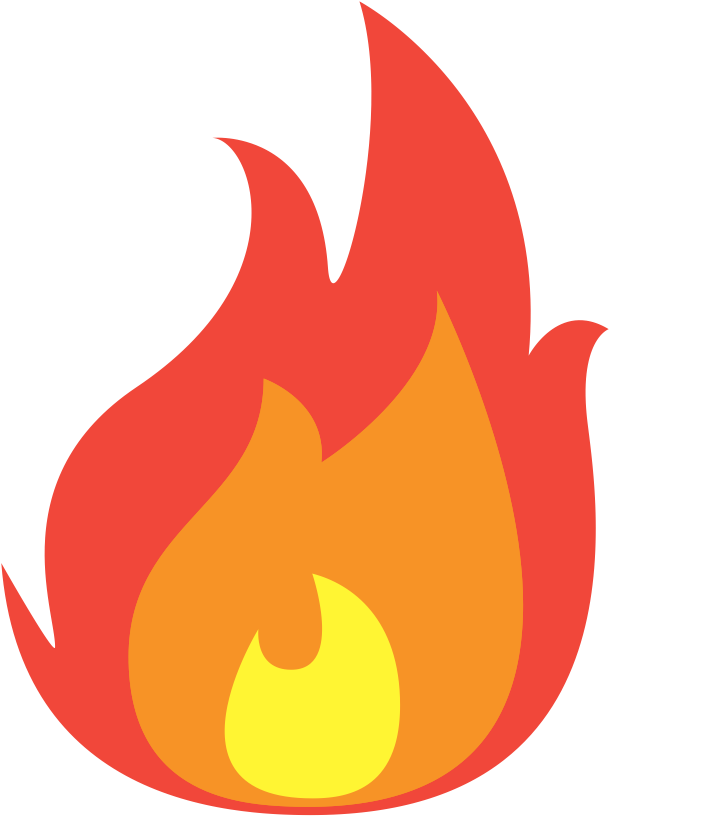 Låg energitäthet  
Komplicerad process
800 - 1000°C
Nackdelar
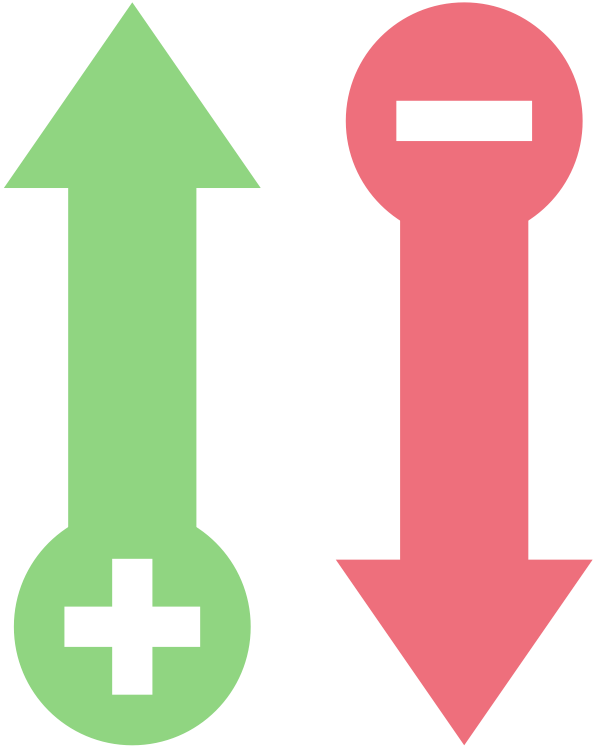 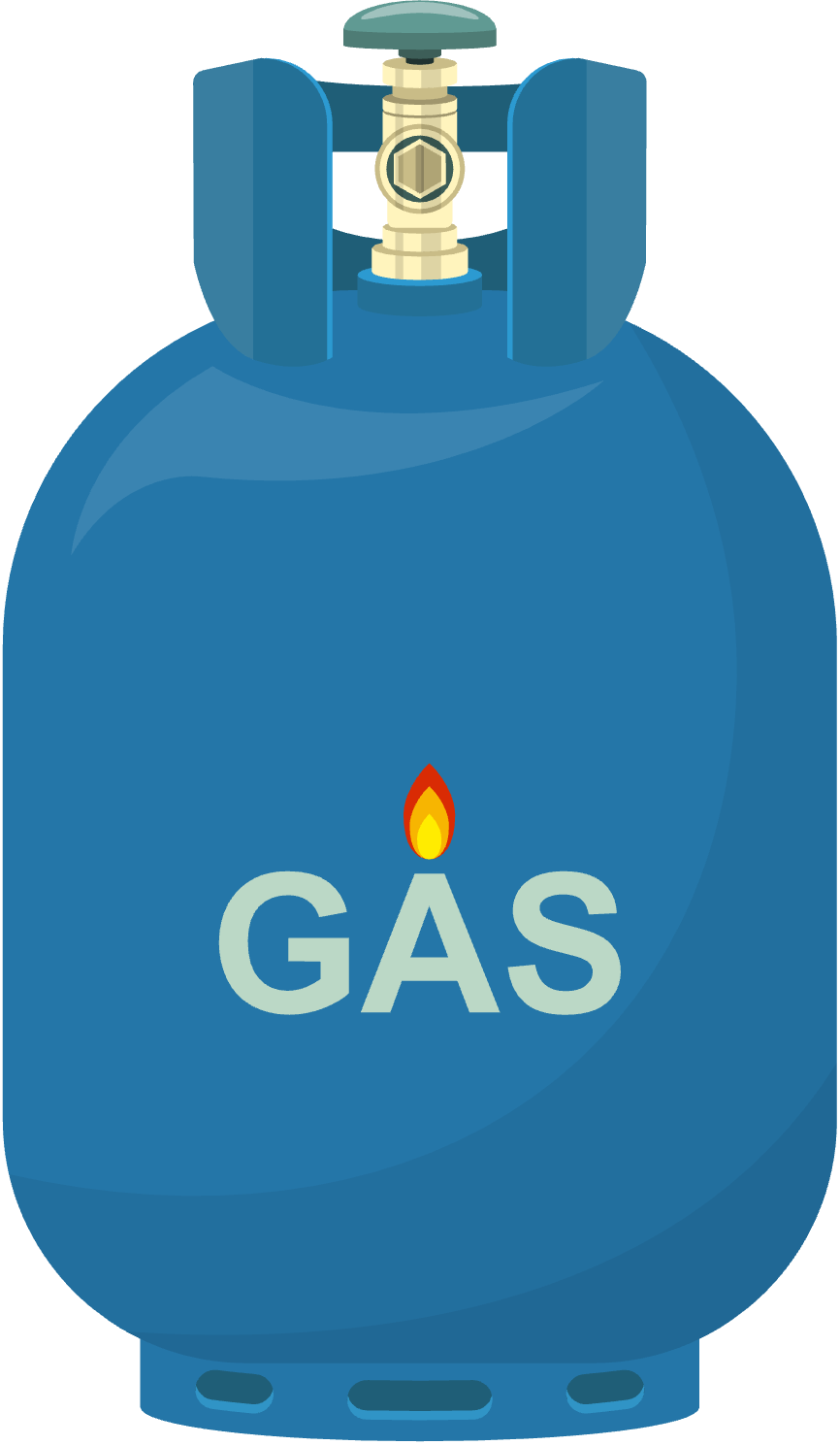 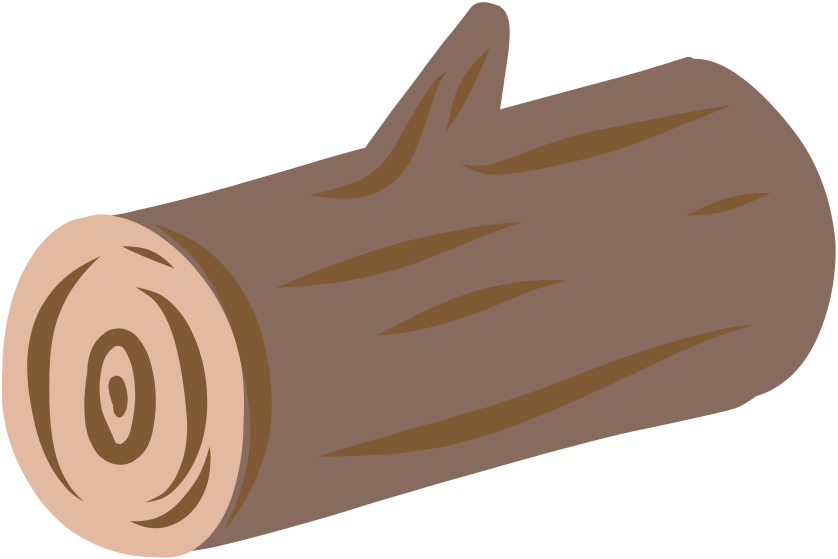 Fördelar
Minskar utsläppen av farliga ämnen av farliga ämnen 
Utnyttjar avfall på ett effektivt sätt
Återvinningsbara metaller
Gassifiering
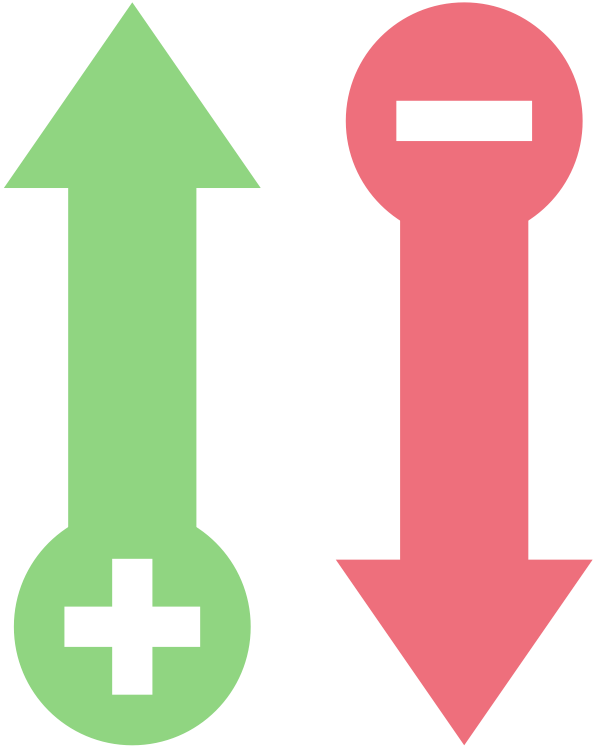 ‘
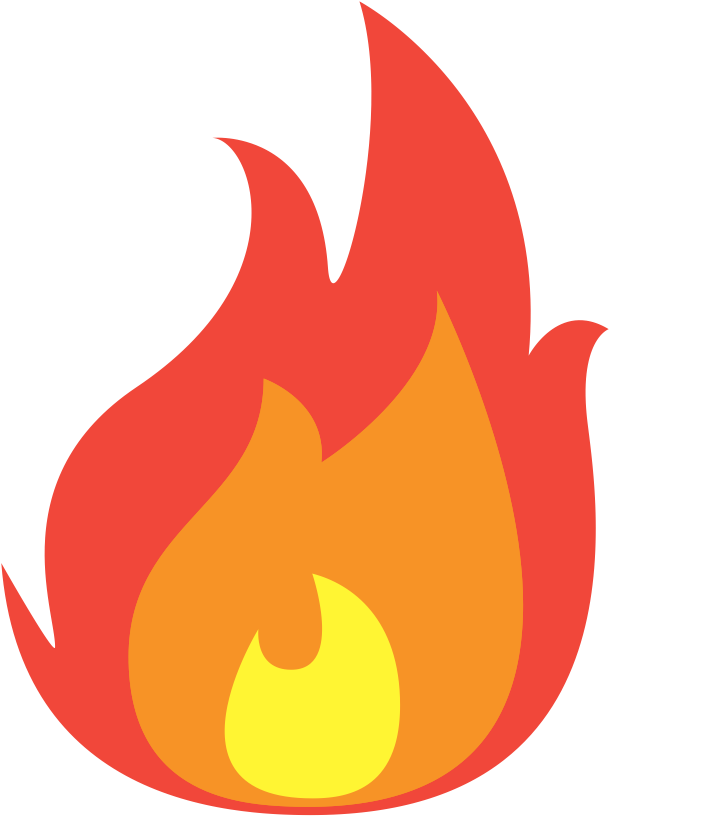 800 - 1000°C
Låg energitäthet
Komplicerat process
Nackdelar
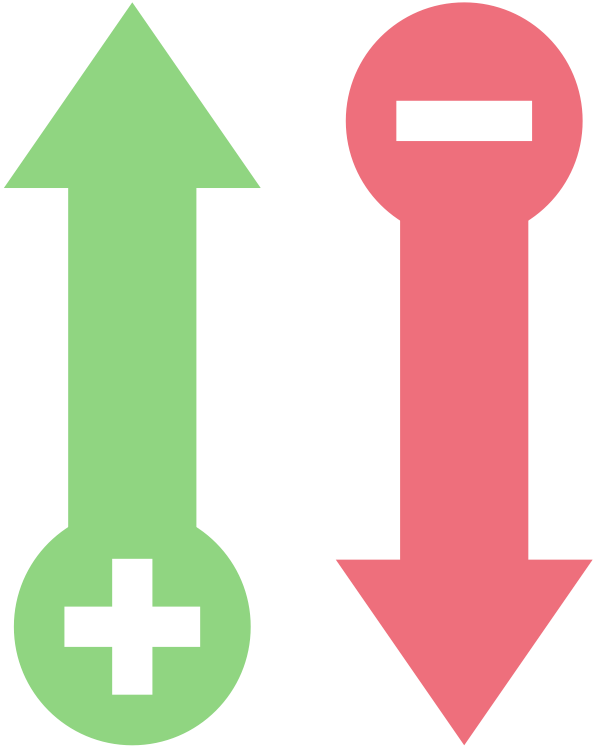 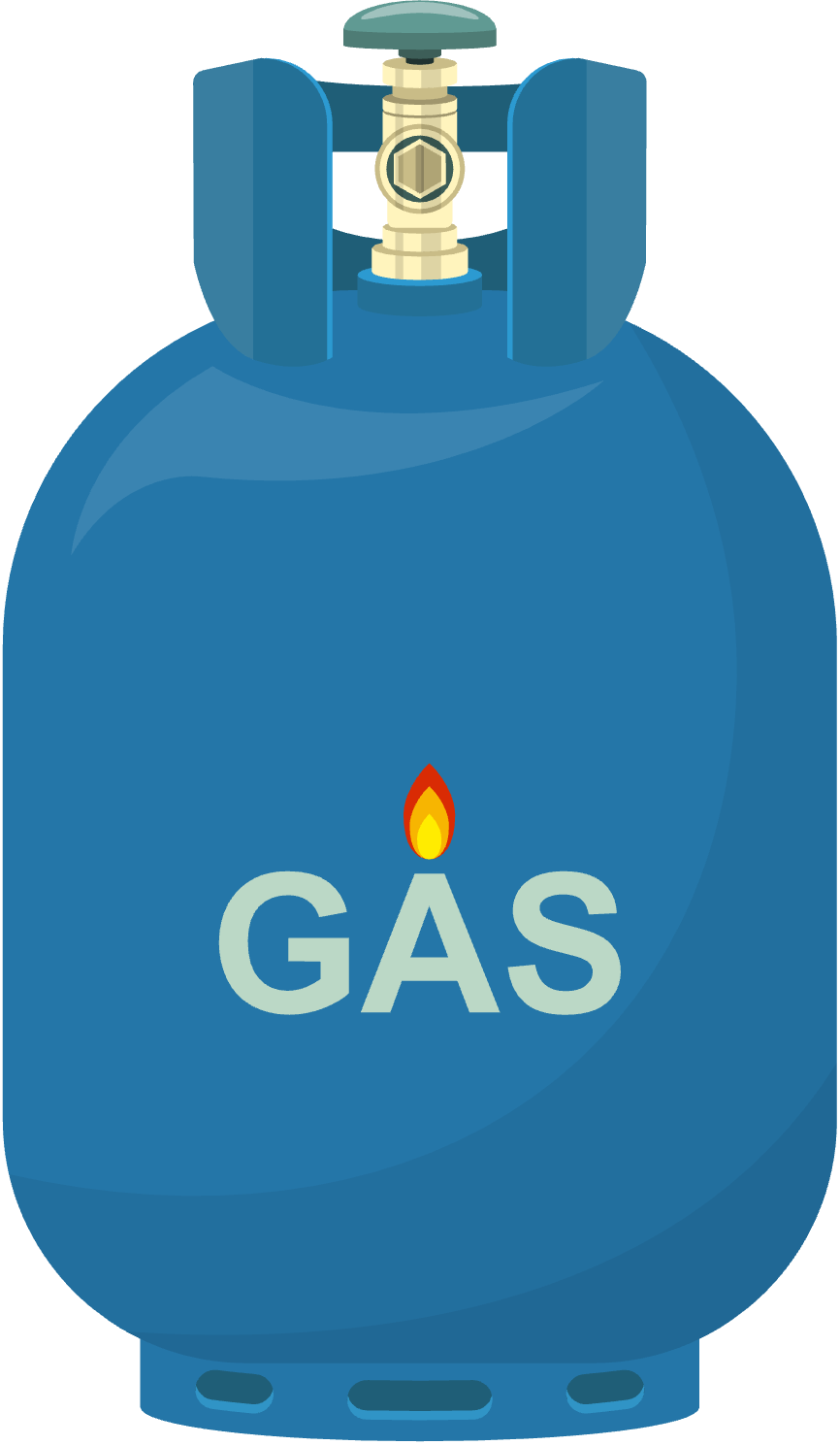 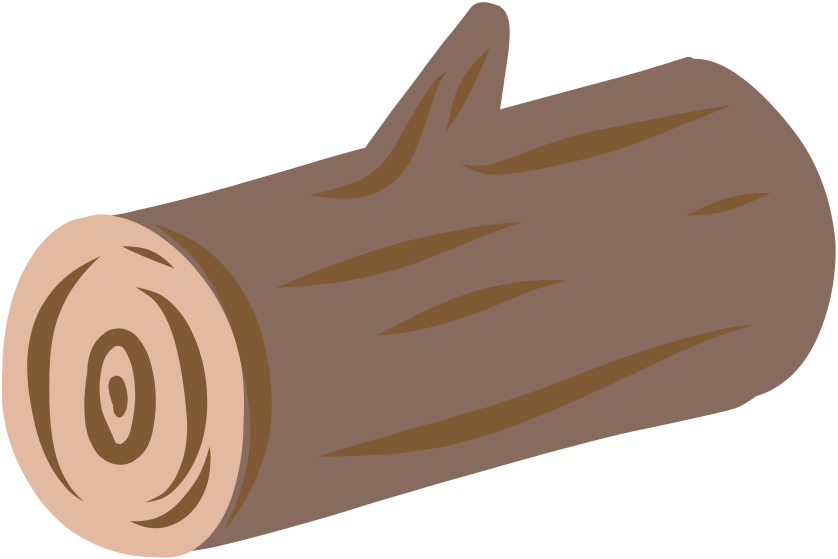 Pros
Minskar utläppen av farliga ämnen 
Utnyttjar avfall på ett effektivt sätt
Återvinningsbara metaller
Gassifisering
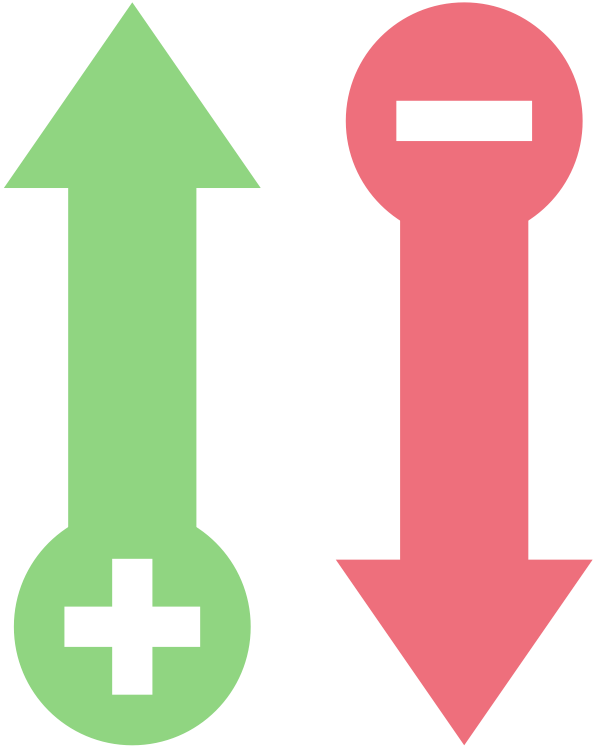 ‘
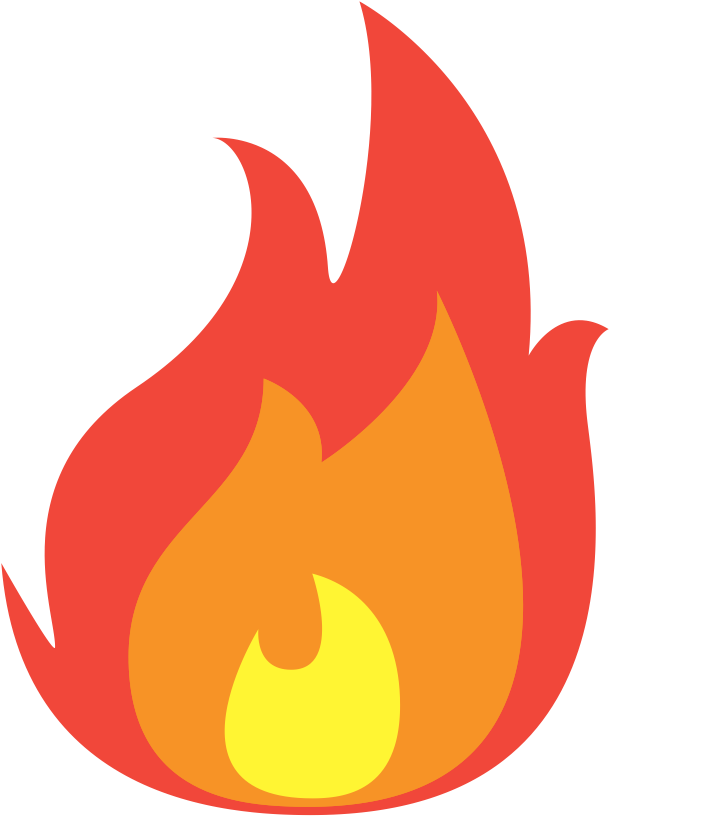 800 - 1000°C
Låg energitäthet
Komplicerad process
Nackdelar
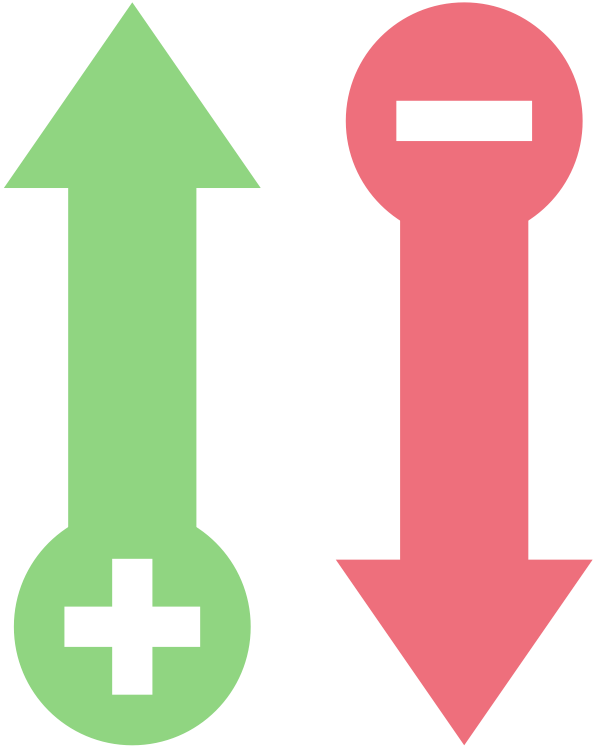 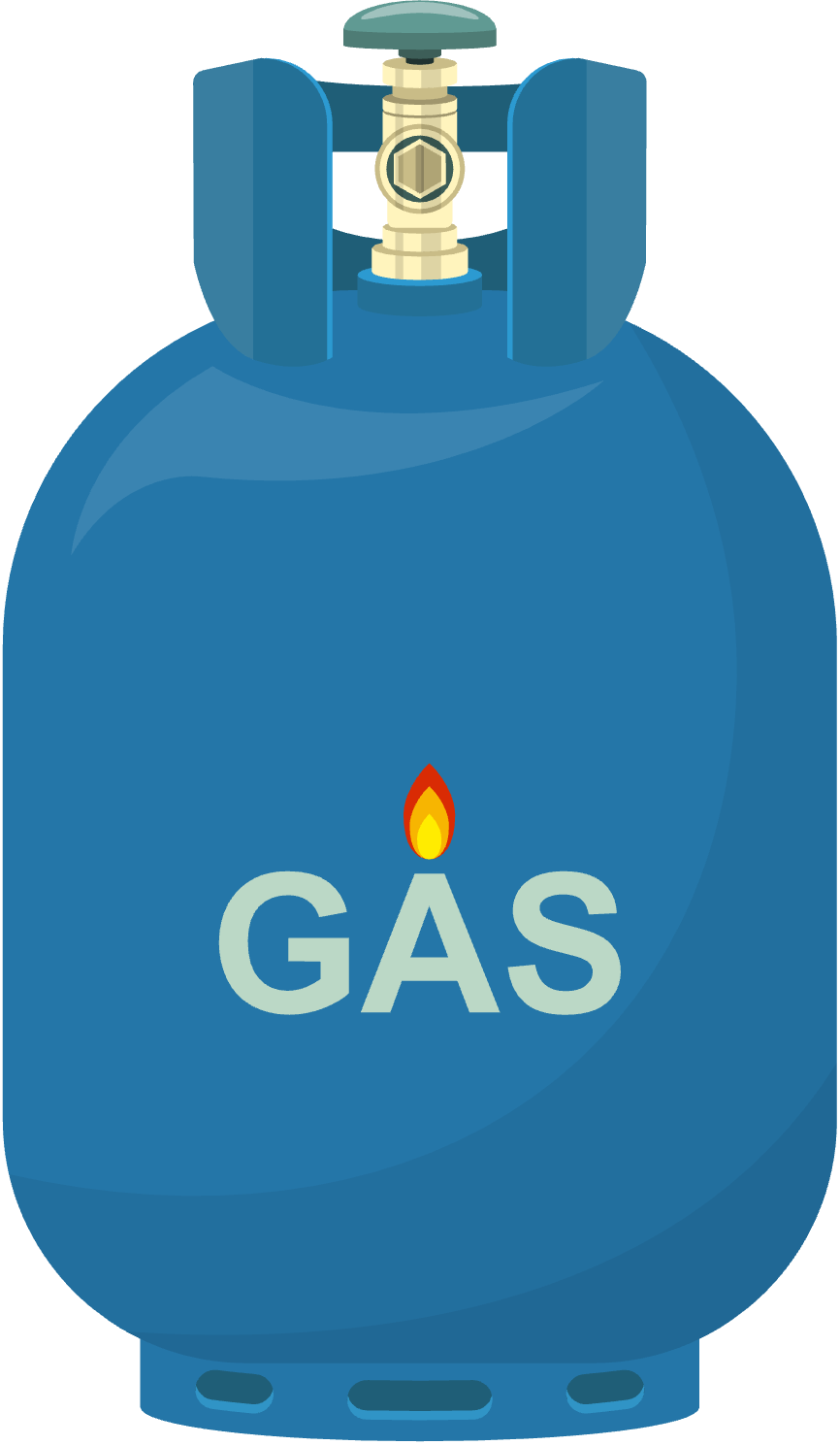 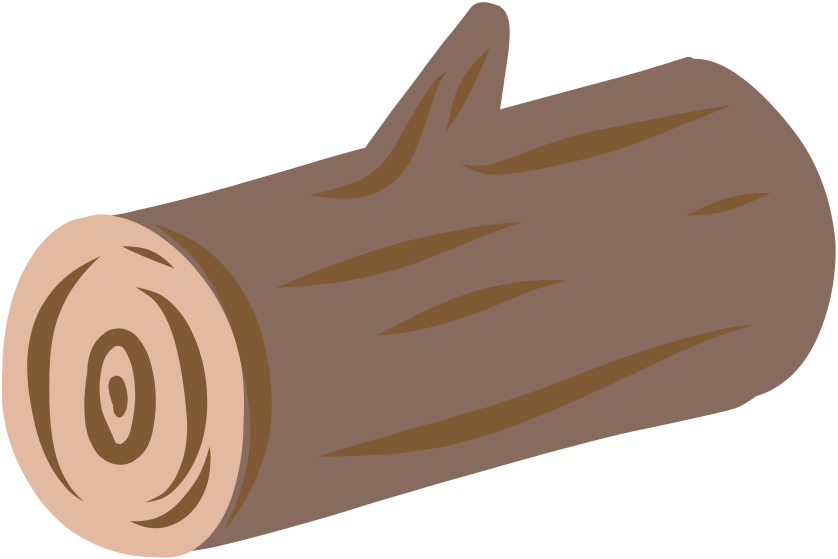 Produkt
Produkt
Temperatur
Resurser
Temperatur
Resurser
Pyrolys
Förgasning
V S
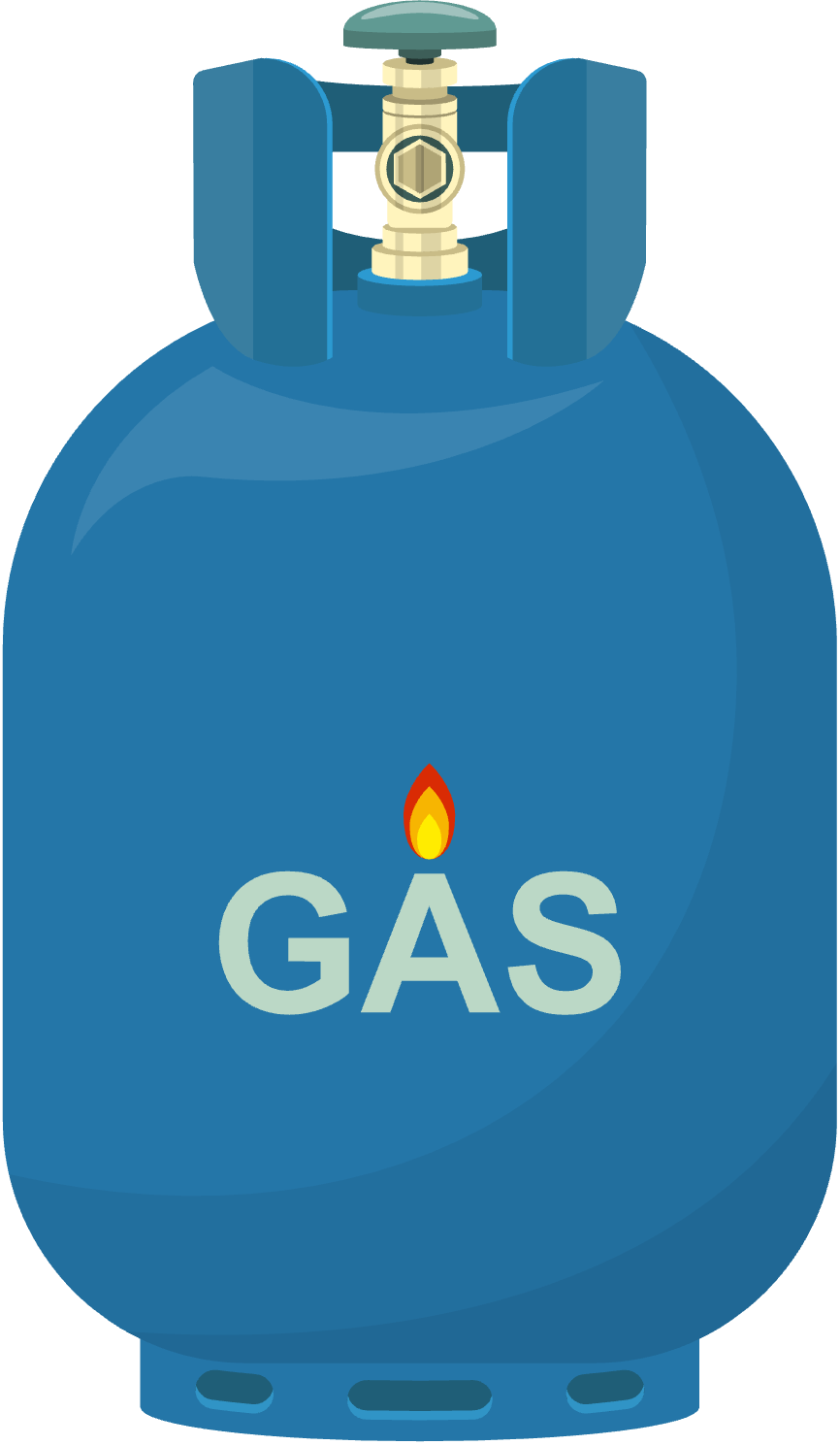 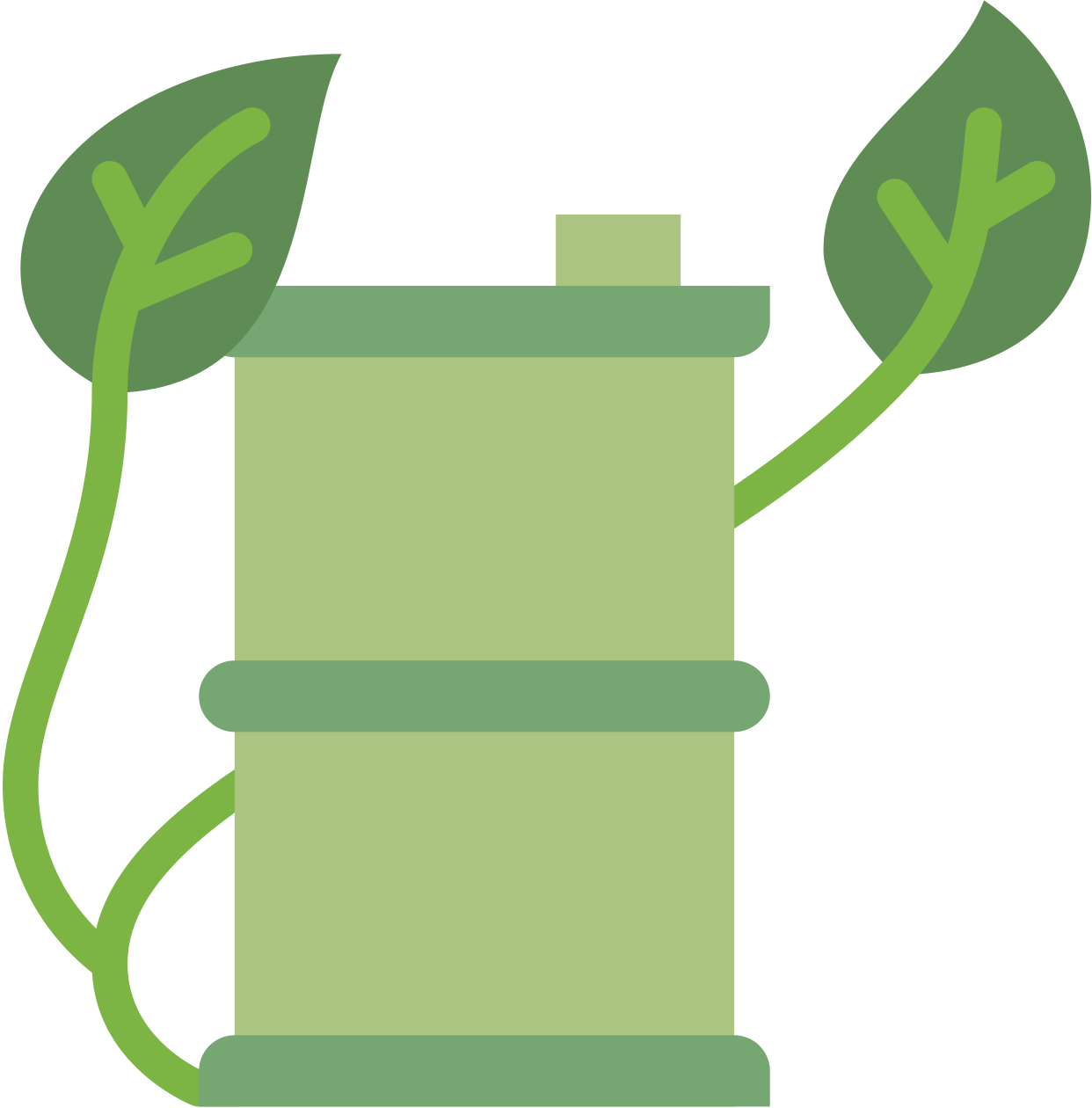 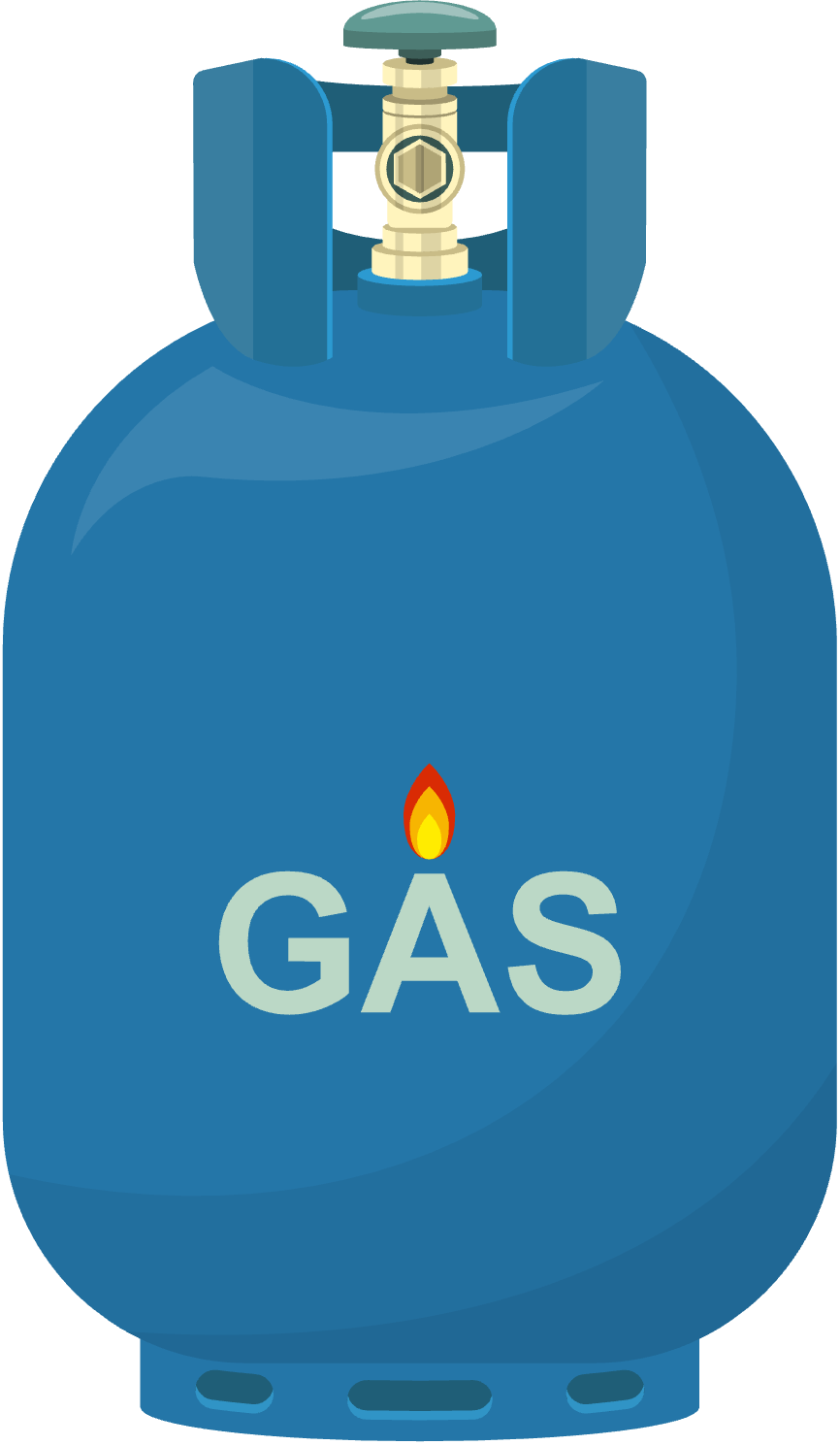 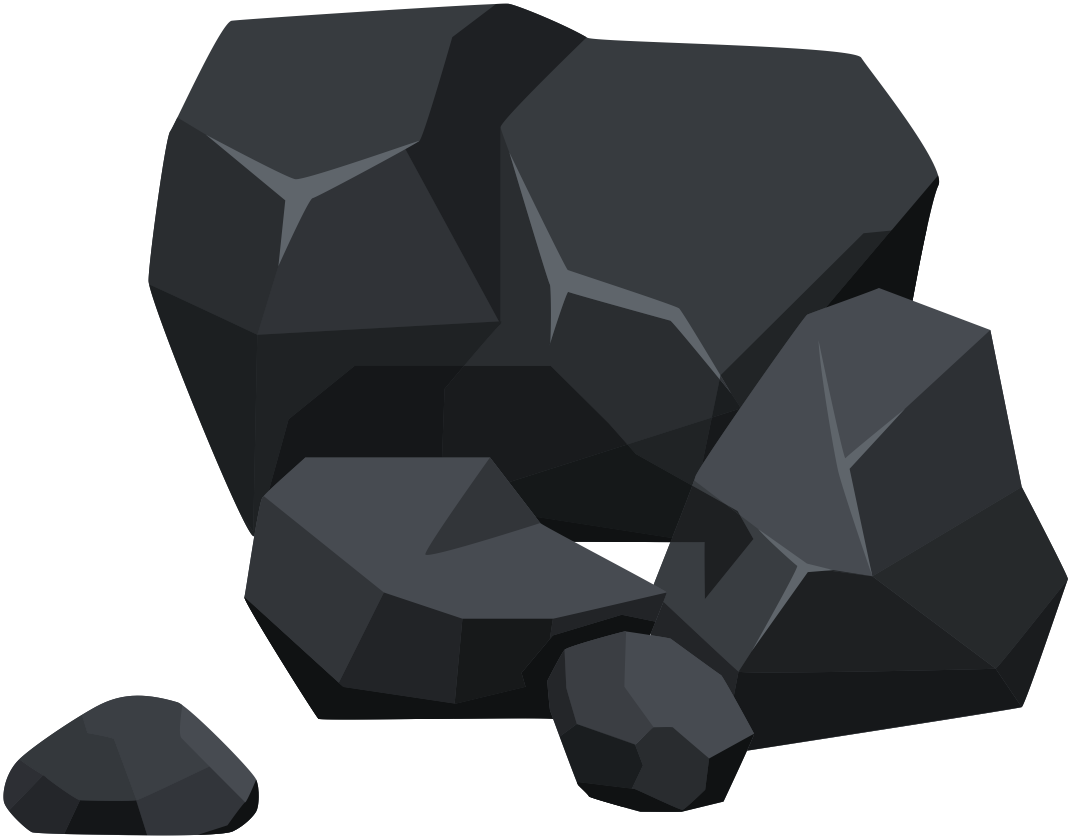 500 - 600°C
800 - 1000°C
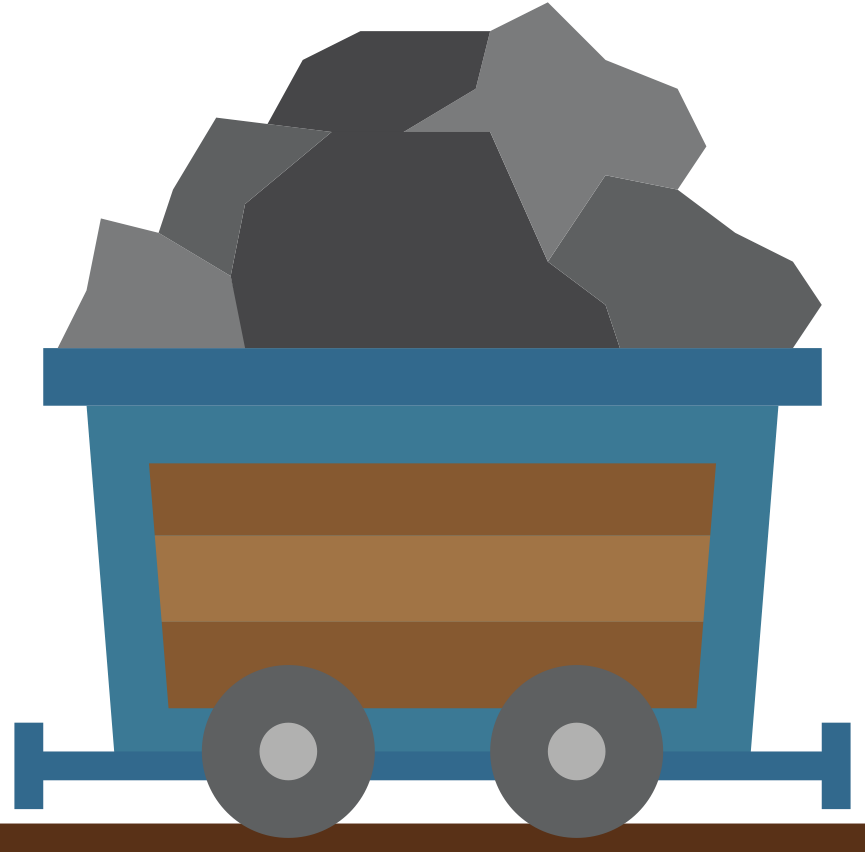 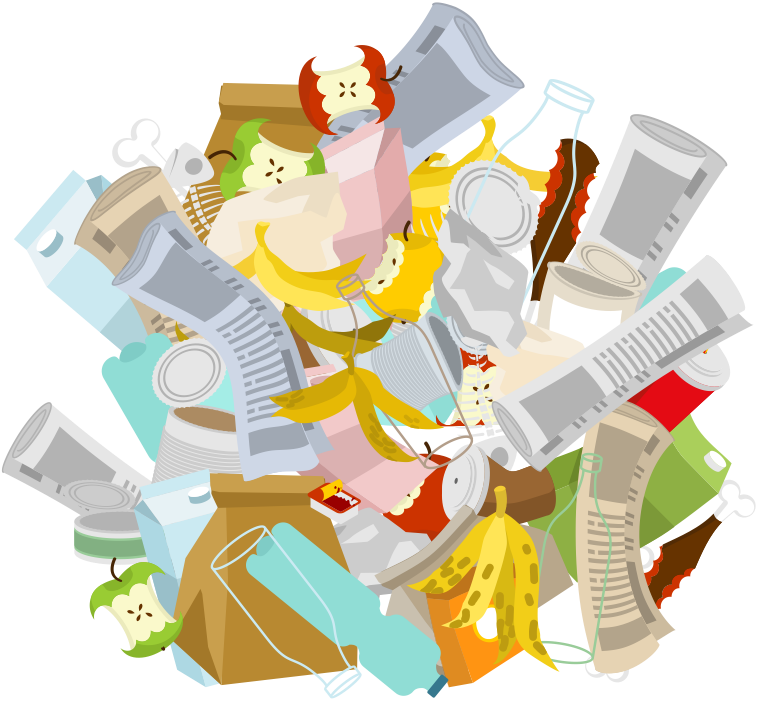 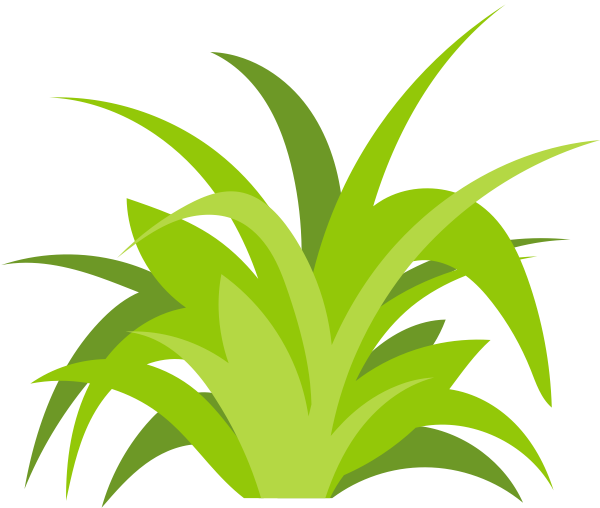 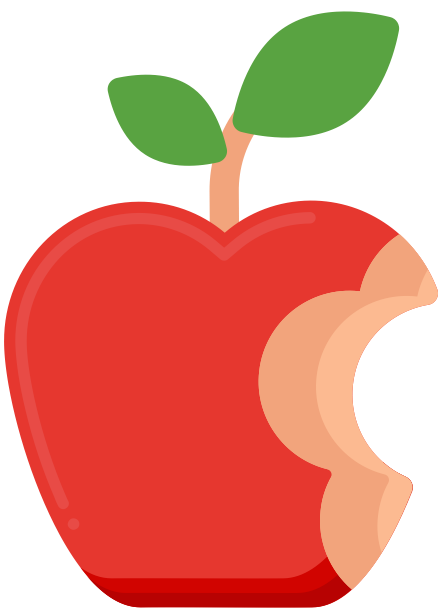 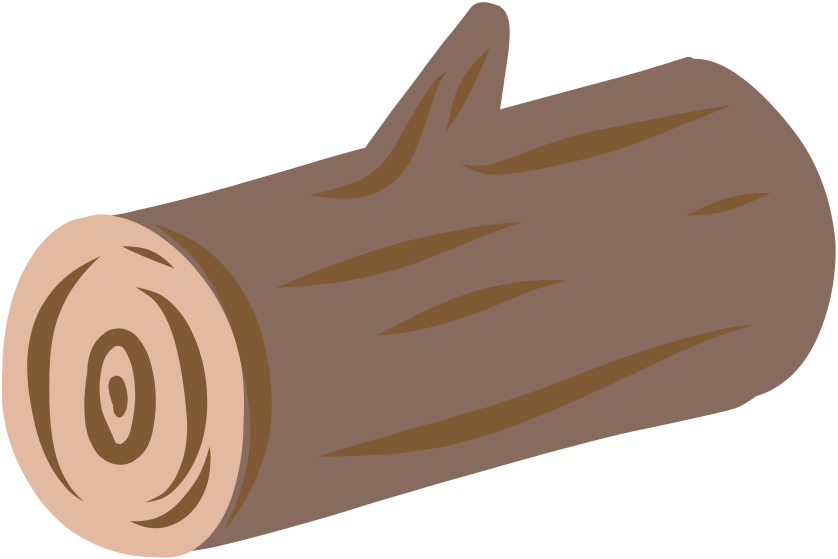 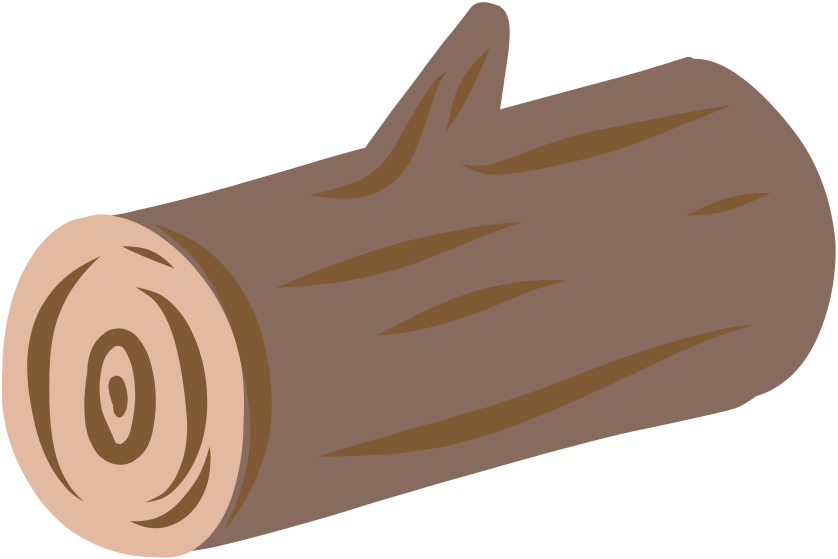 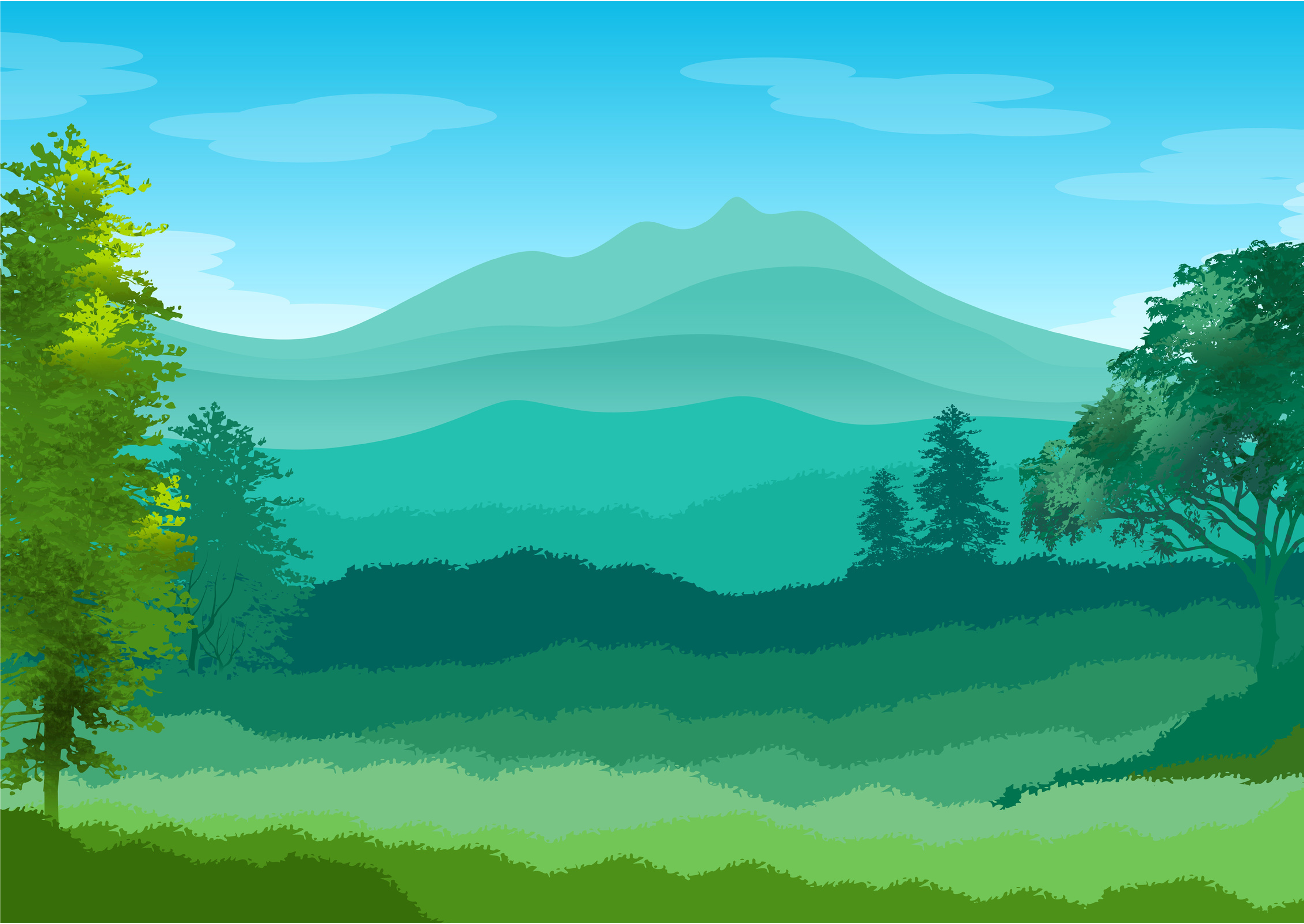 Proteinutvinning
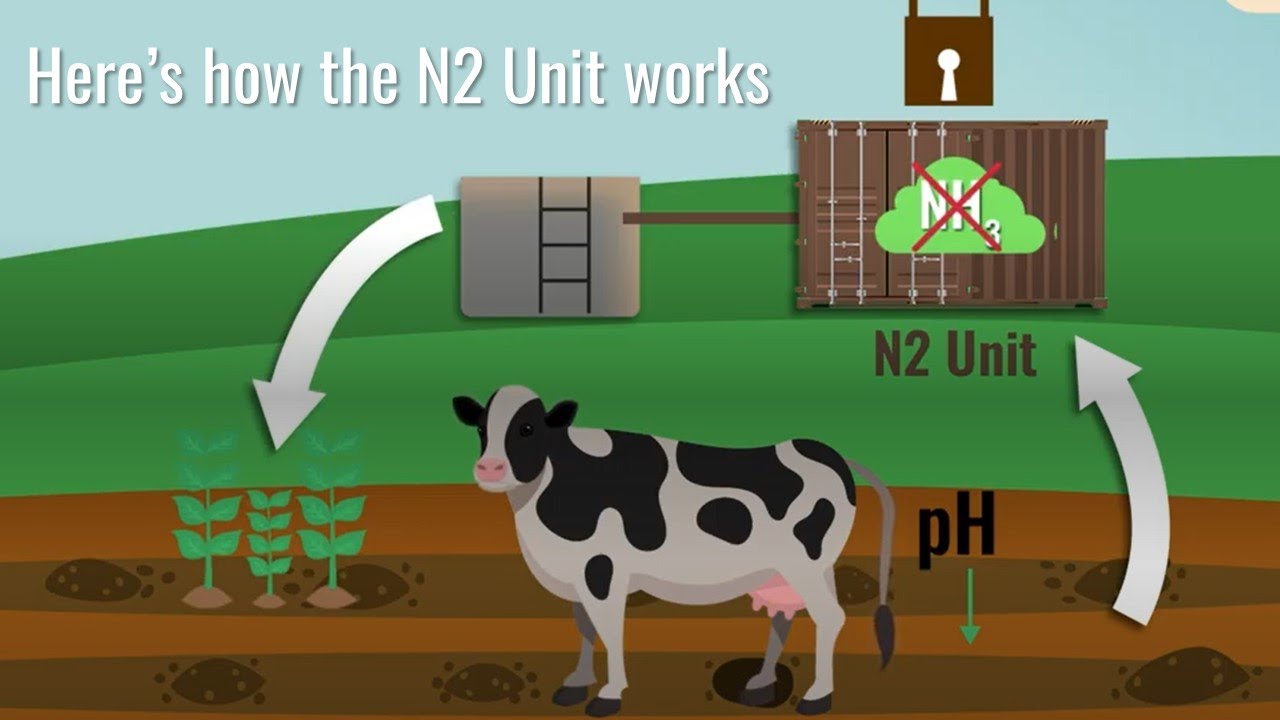 N2Applied
Struvitutvinning
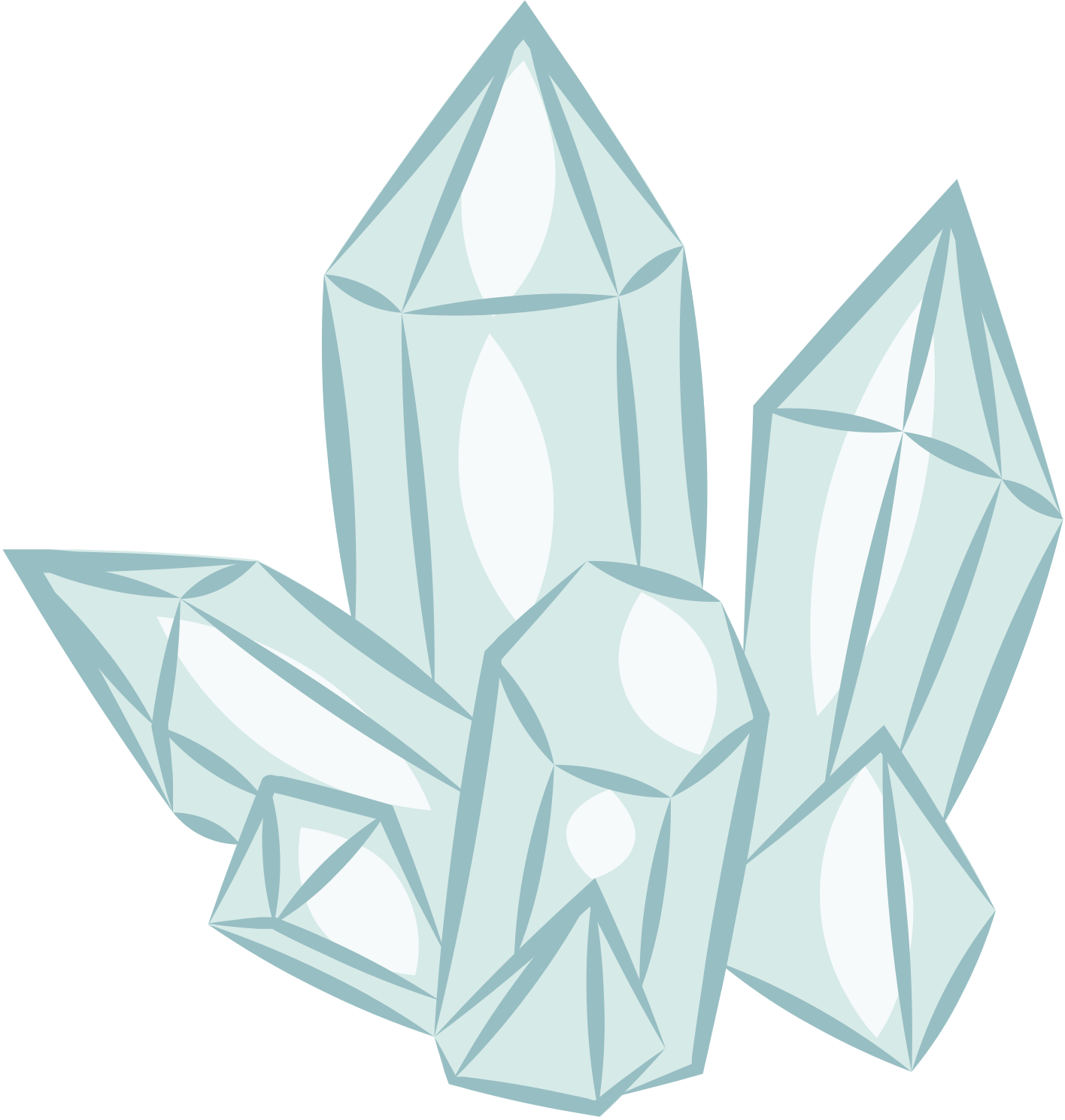 Struvit
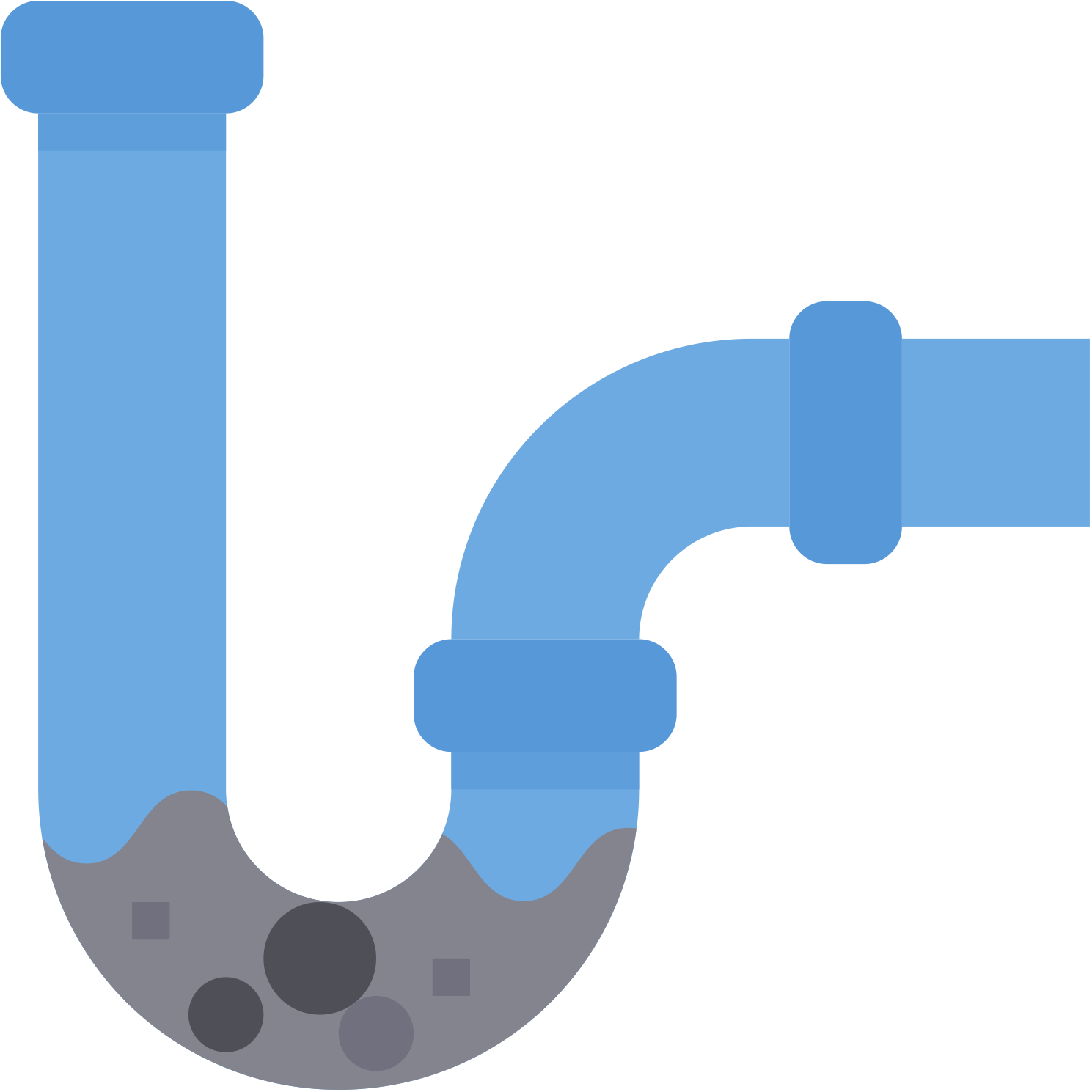 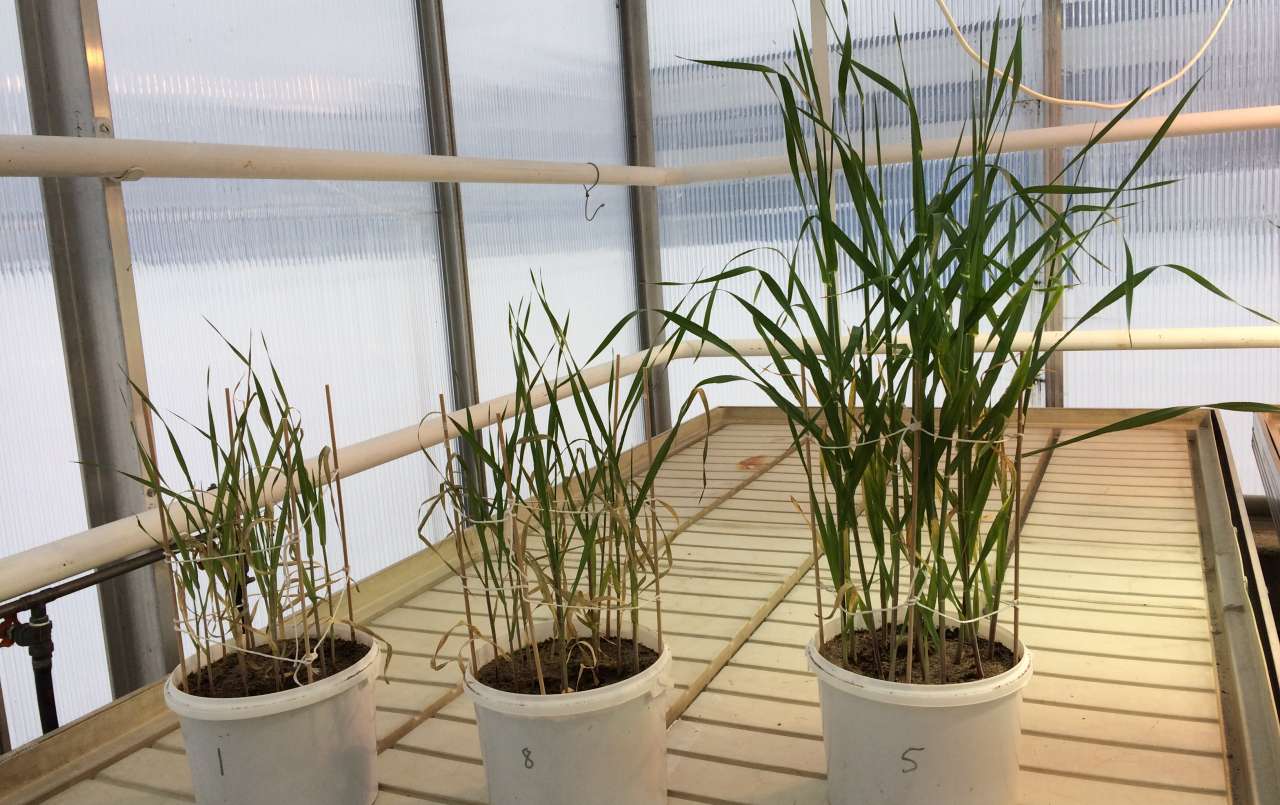 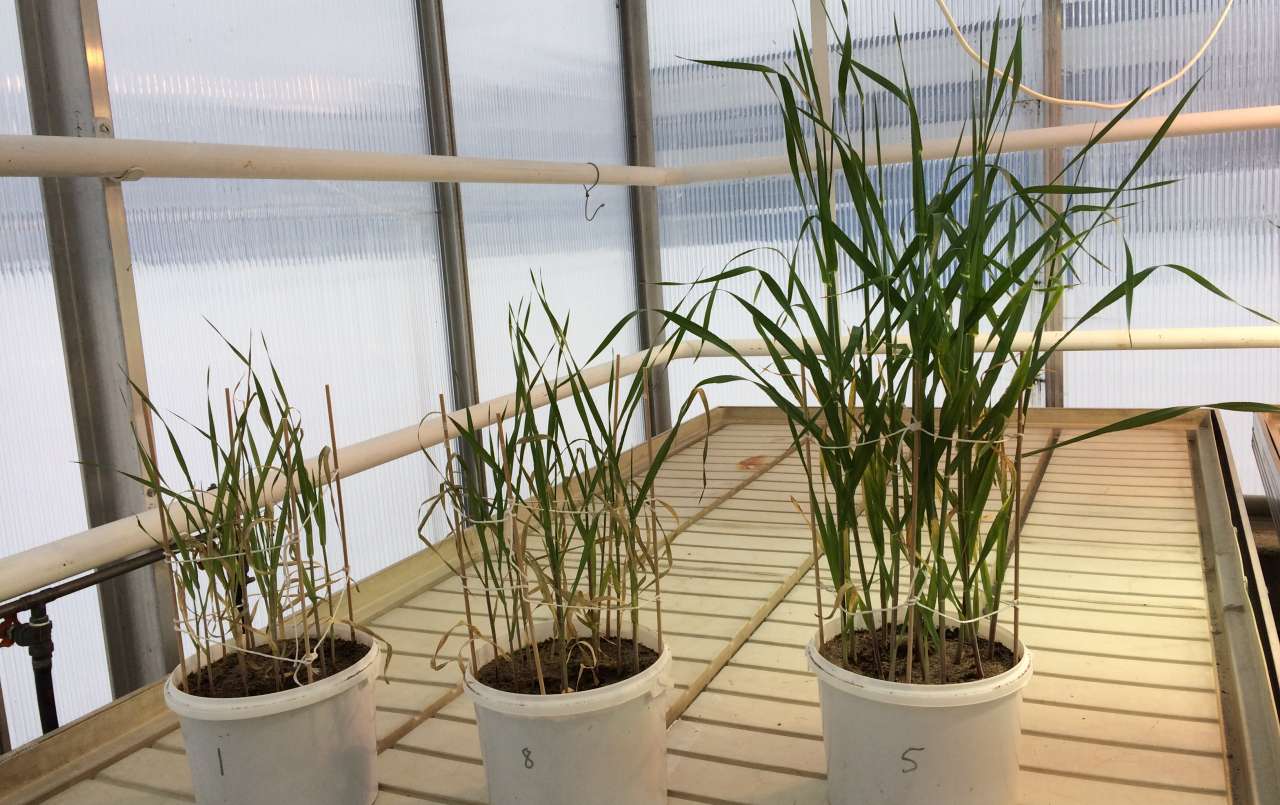 Problem
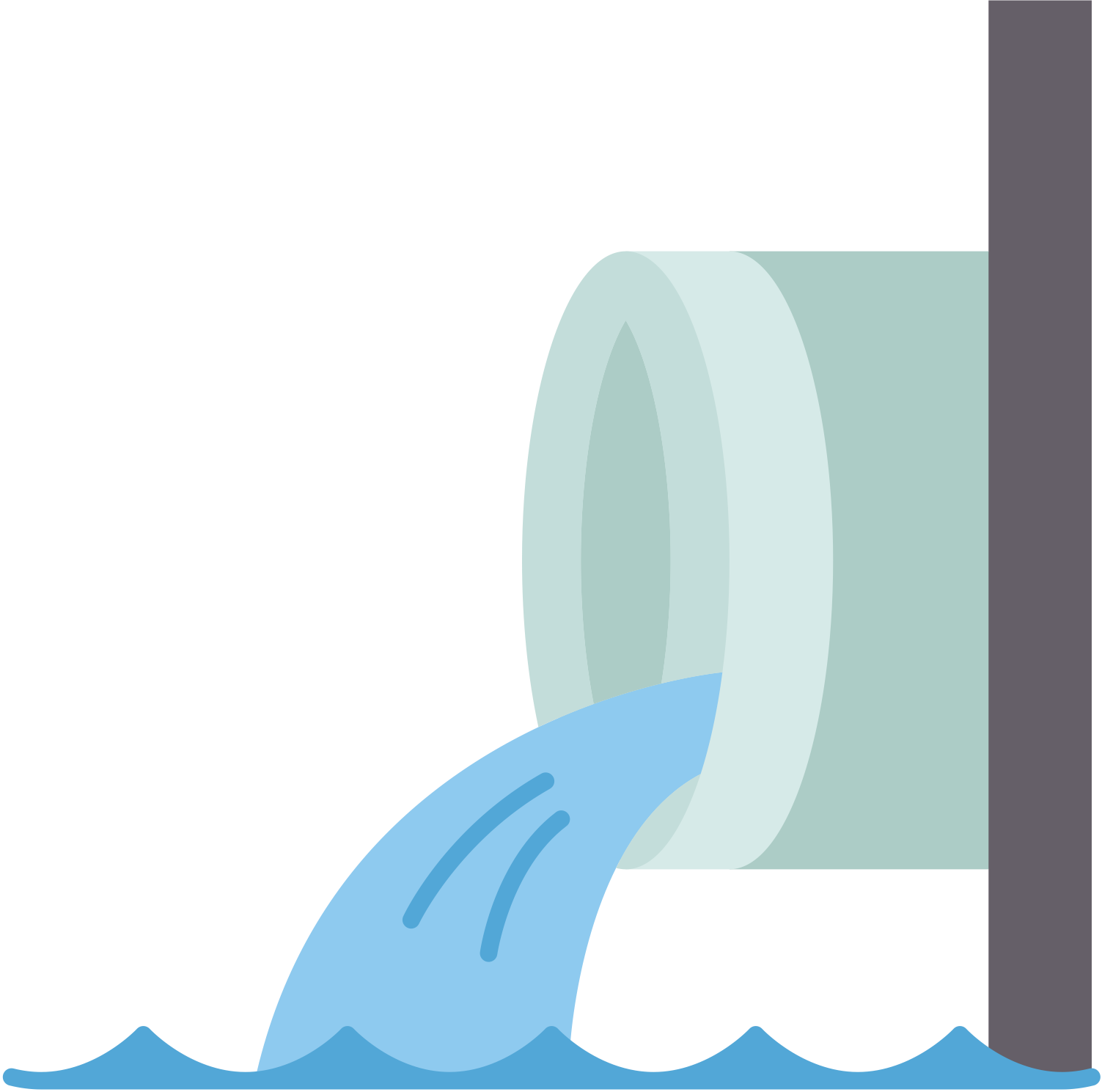 Struvitutvinning
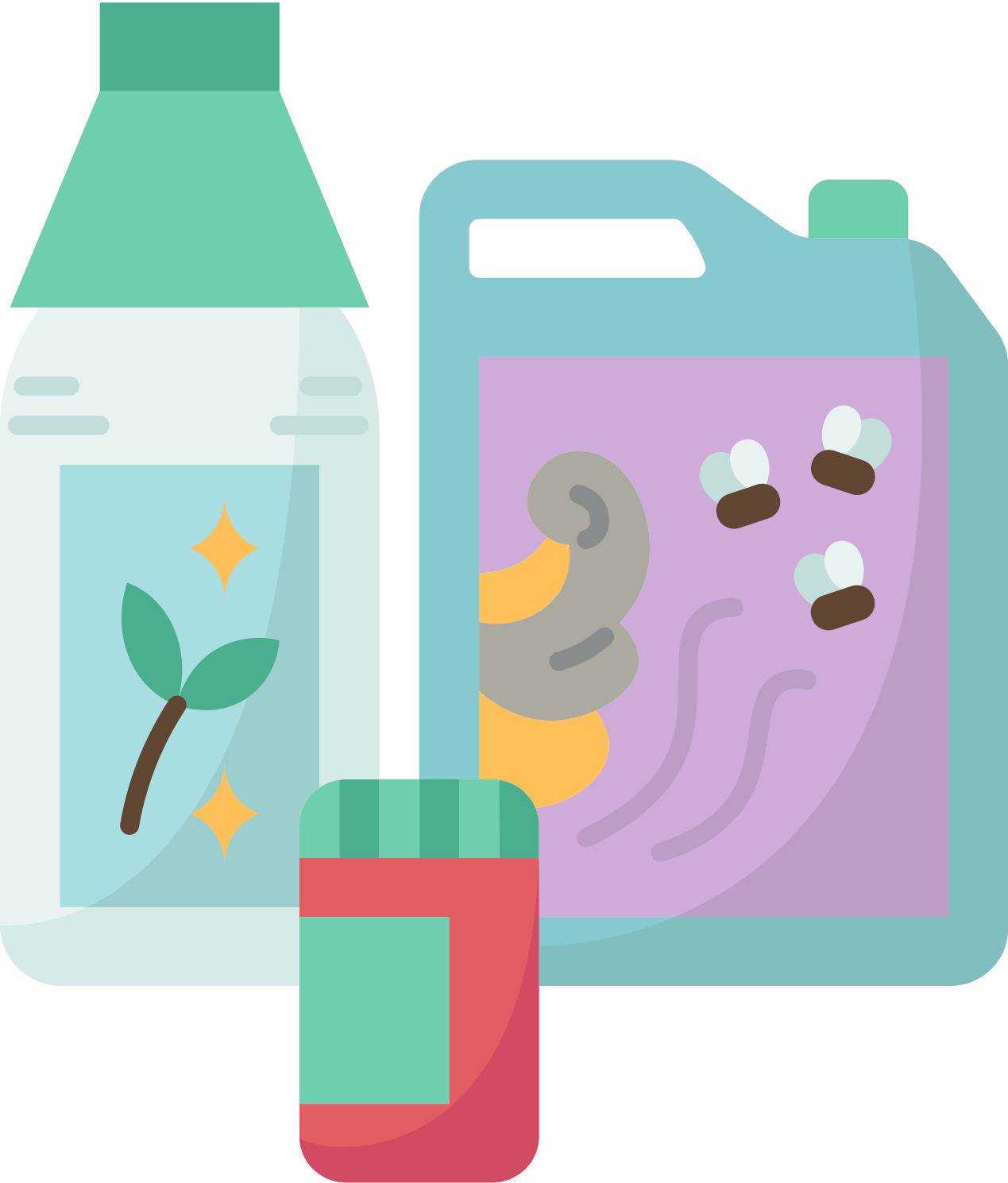 Fosforbrist
Gödselmedel
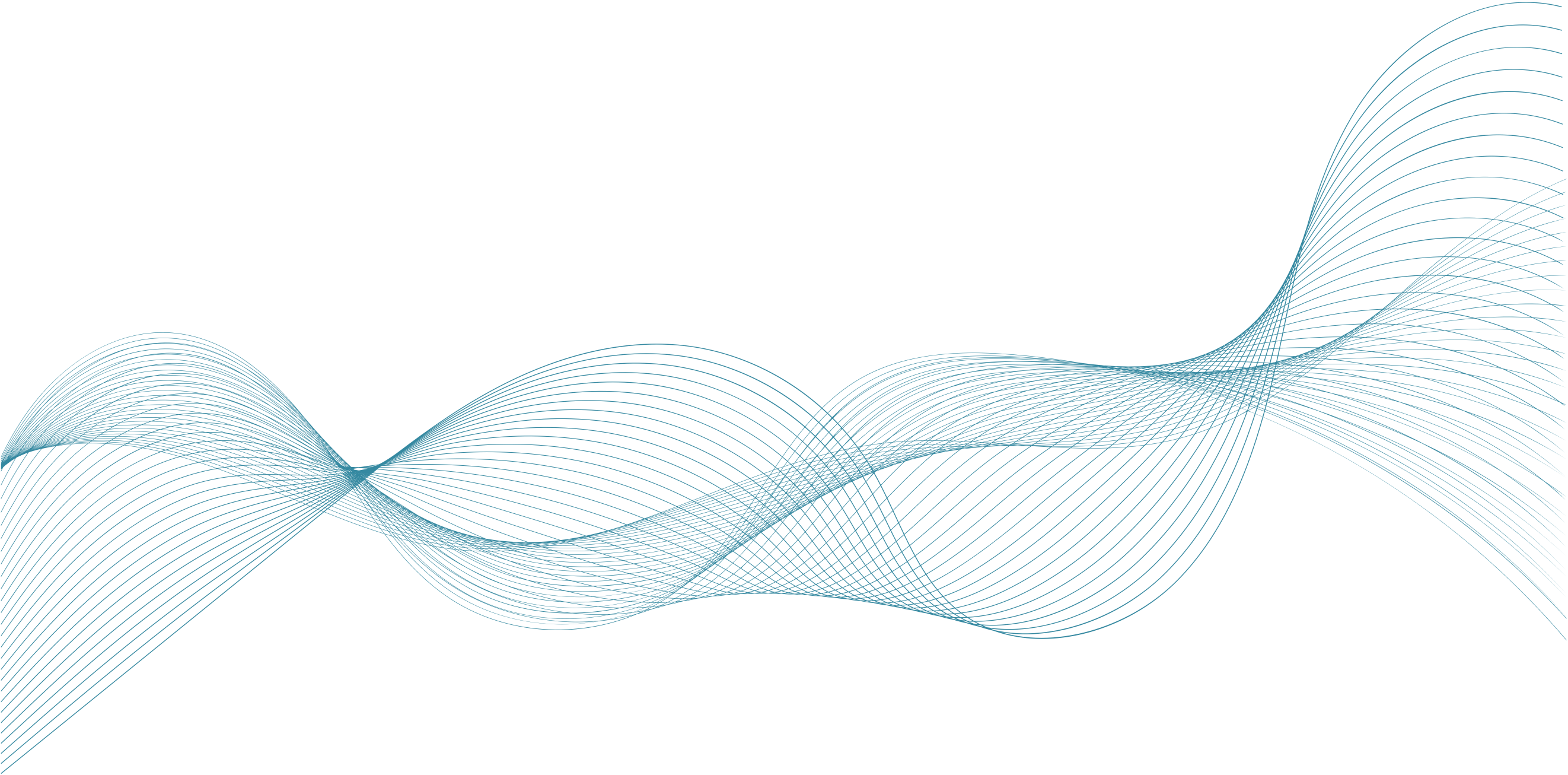 Easymining
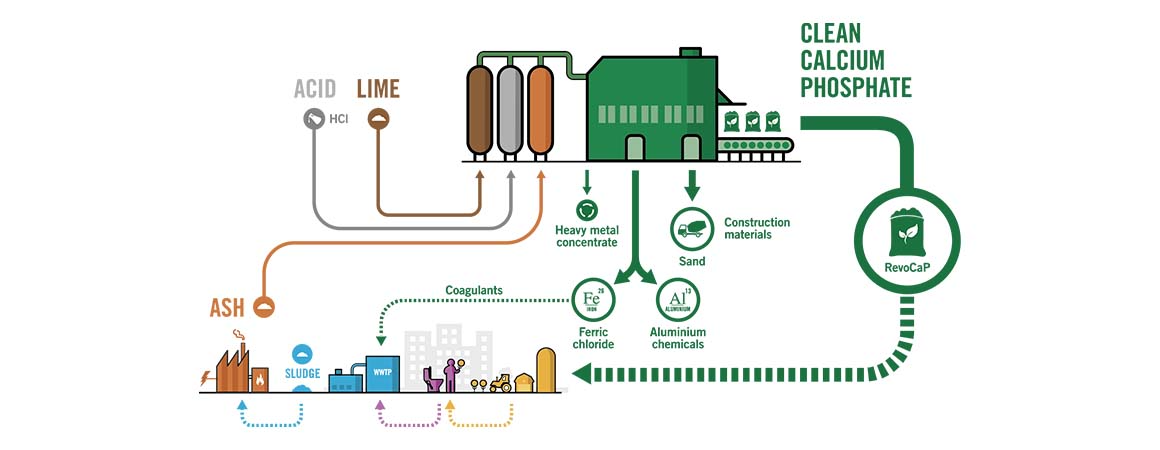 Ash2®Phos technology
Flera produkter
Bioplast
Stärkelse, en vanlig komponent i många restprodukter från jordbruket, kan utvinnas och bearbetas för att producera biologiskt nedbrytbar plast. Den resulterande bioplasten är inte bara biologiskt nedbrytbar utan har också ett betydligt lägre koldioxidavtryck jämfört med konventionell plast.
Hållbart djurfoder
Gräsproteinkoncentrat används som ingrediens i djurfoder, både vått och torrt. Det ersätter soja och andra proteinfoder och bidrar till regional hållbarhet.
Fiber
Skörderester som halm, skal och stjälkar är rika på cellulosa och kan därför användas som fiber, till exempel i textilier.
BIOØKONOMI
Läkemedel 
Många typer av jordbruksavfall, t.ex. fruktskal, fröskal och skörderester, innehåller bioaktiva föreningar som har potentiella användningsområden i olika apoteksvaror , vitaminer och kosttillskott
The EU Green Deal – what is it? 
Let’s watch an explanatory video
Bioekonomi
och samhället
Parisavtalet: 
Ett avtal som bekämpar klimatförändringar. Det syftar till att begränsa den globala temperaturökningen till långt under 2°C över förindustriella nivåer. Varje undertecknande land arbetar mot överenskomna mål. Sverige har till exempel lovat att bli koldioxidneutralt (ha nettoutsläpp på 0) senast 2045. Finland är ett av Europas mest ambitiösa länder och vill uppnå klimatneutralitet senast 2035. (Utrikesministeriet i Finland). Nästan hela världen arbetar för att uppnå klimatneutralitet till 2050
Visste du att våra skolor också samarbetar med andra partners i EU för att bygga upp en cirkulär bioekonomi för framtiden? Ta reda på mer om detta: 
Green Valleys - utvinning av grönt protein för djurfoder 
Biogas 
BREC
Bioekonomi
och samhälle
Tänk dig att det är 2030 och att du har ett eget företag inom den gröna näringen. Vad är du beredd att göra för att bidra till målen? Kanske producera förnybar energi? Samarbeta med forskare för att testa nya innovativa tekniker? Samla in ditt avfall för att senare omvandla det till nya produkter? Odla en trädgård som ger skydd och mat åt pollinatörer?
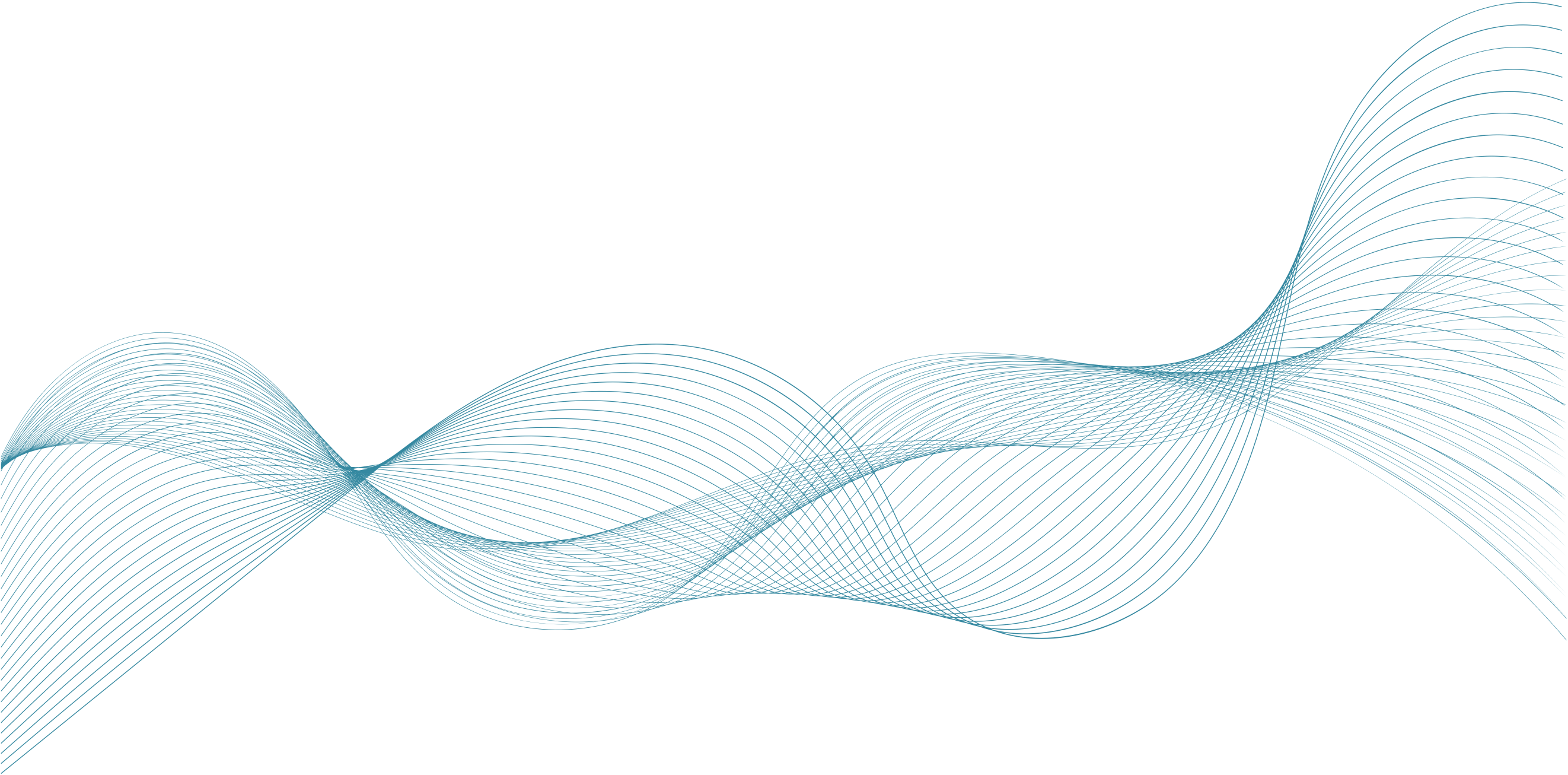 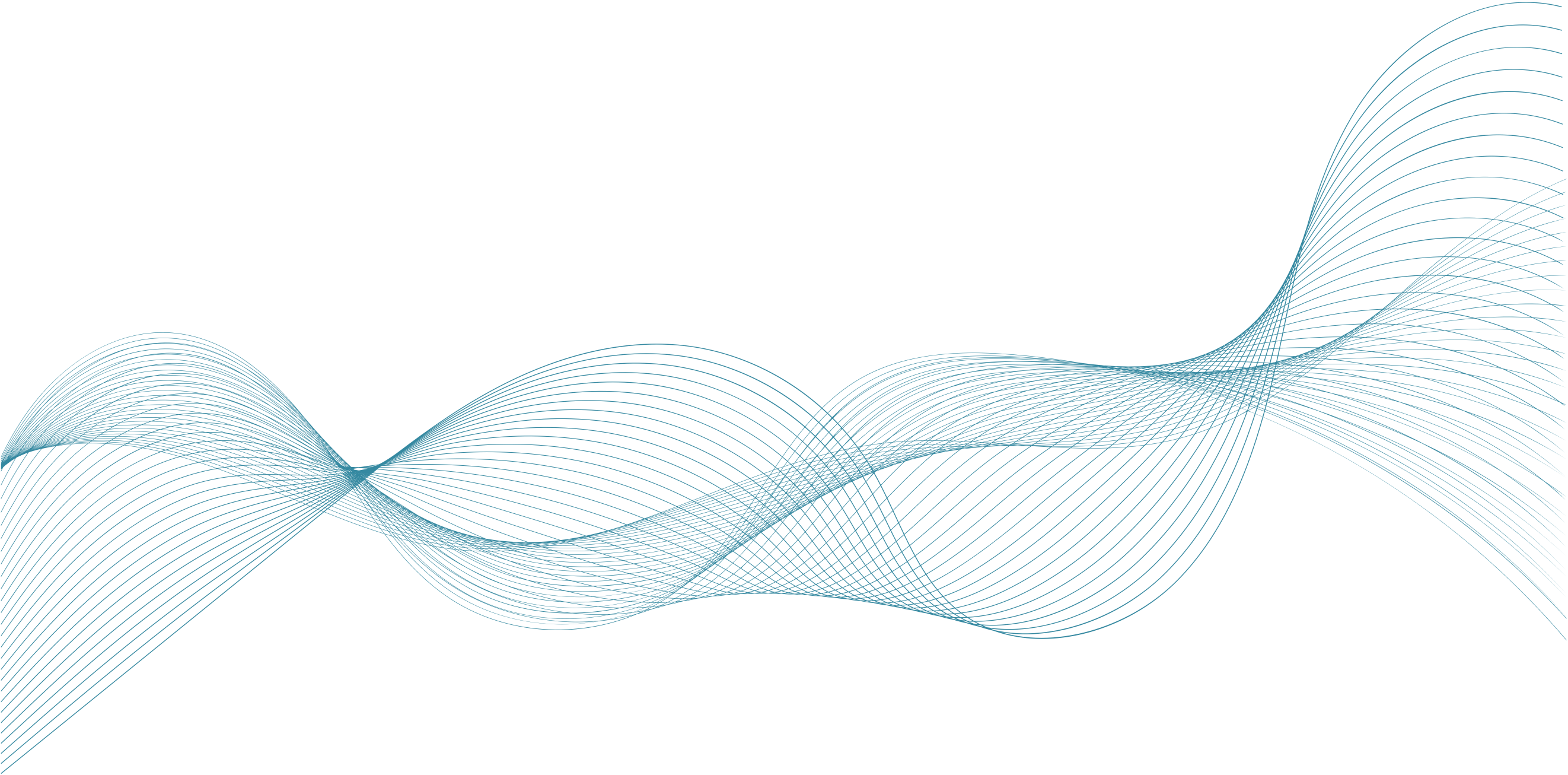 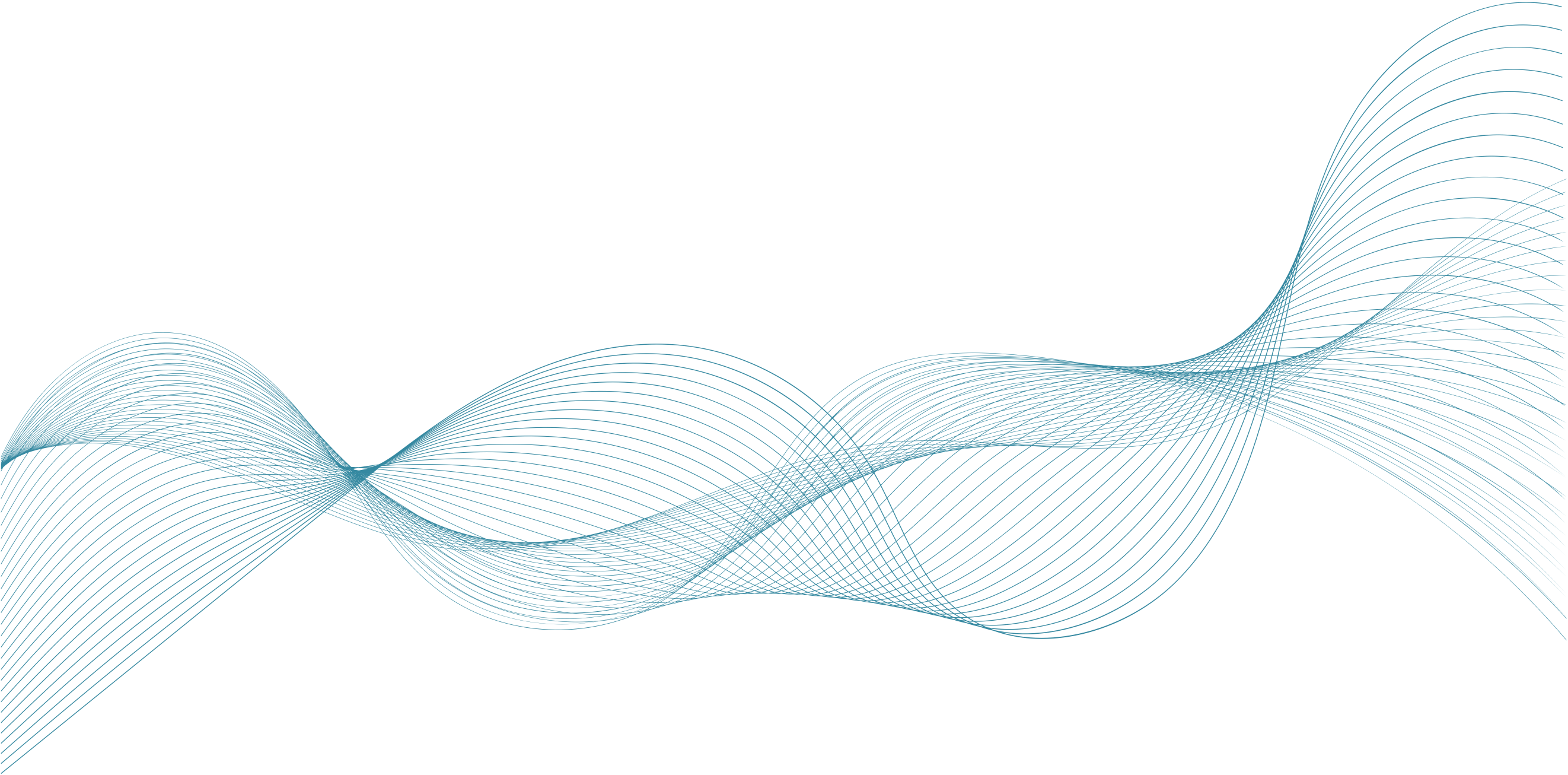 Tack för er uppmärksamhet
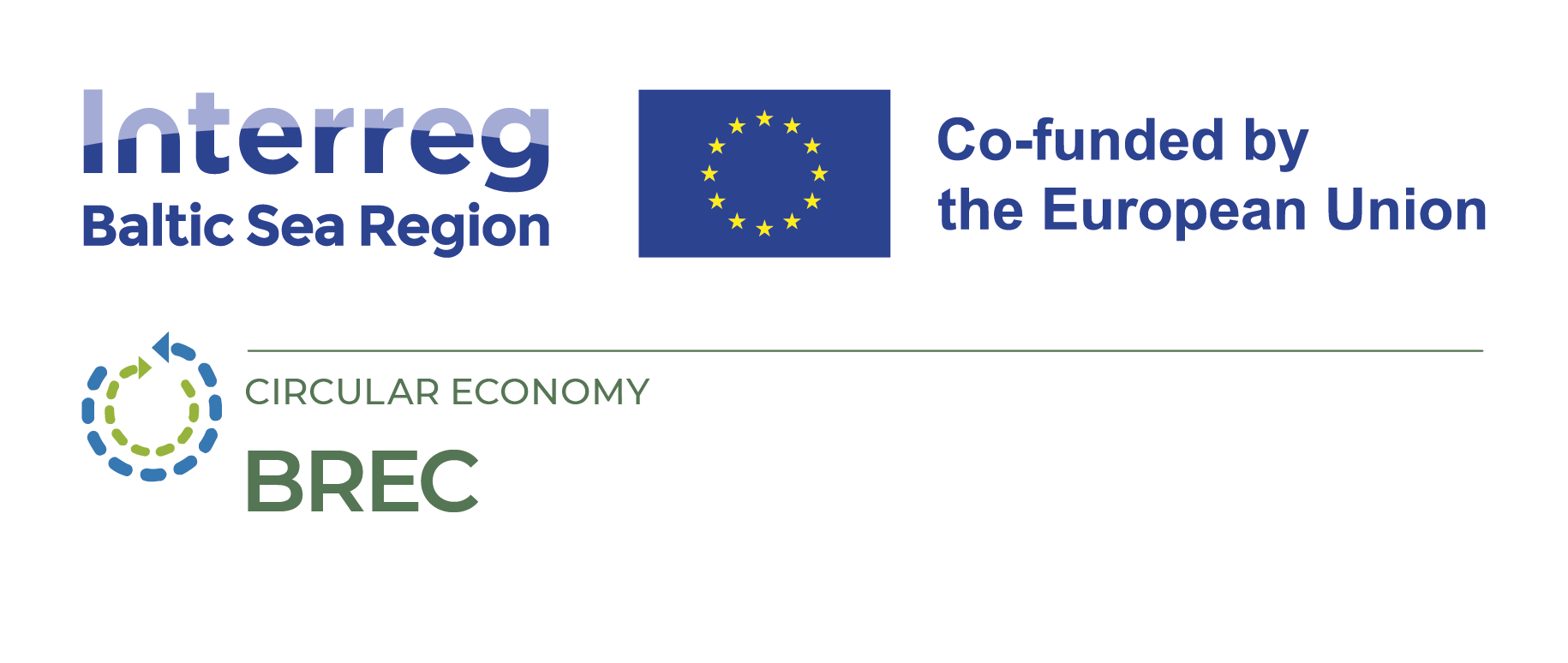